Pohyb buněk a buňkami zprostředkovaný pohyb
doc. Mgr. Vítězslav Bryja, Ph.D.
Jak do konce semestru
10.4. Pohyb buněk a přispění buněk k pohybu organismu 17.4. základní principy signální transdukce
24.4. VÝZNAMNÉ SIGNÁLNÍ DRAHY (dokončení)+ Buněčná biologie v číslech – hledání souvislostí
15.5. (Karel Souček) – Životní cyklus živočišné buňky (regulátory buněčného cyklu, diferenciace, apoptóza a další mechanismy buněčné smrti)
22.5. - předtermín
Obsah
Pohyb materiálu vně buněk pomocí pohyblivých cilií
Využití aktino-myosinových vztahů pro pohyb svalů a živočichů
Pohyb samostatné buňky po povrchu
Pohyby organel i buněk v procesu buněčného dělení (mitózy)
Pohyb materiálu vně buněk pomocí pohyblivých cilií
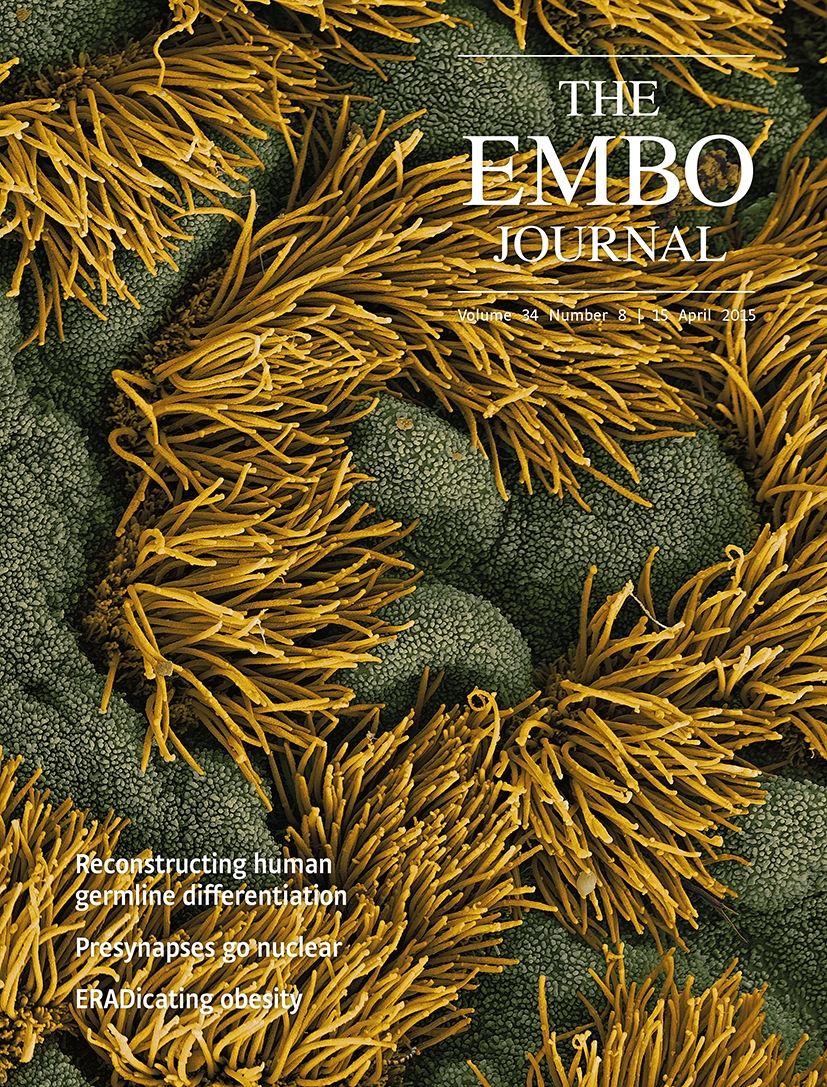 Vylučování hlenu v dýchacích cestách

Sestup vajíčka ve vejcovodech

Proudění mozkomíšního moku v mozkových komorách
Pohyblivé řasinky
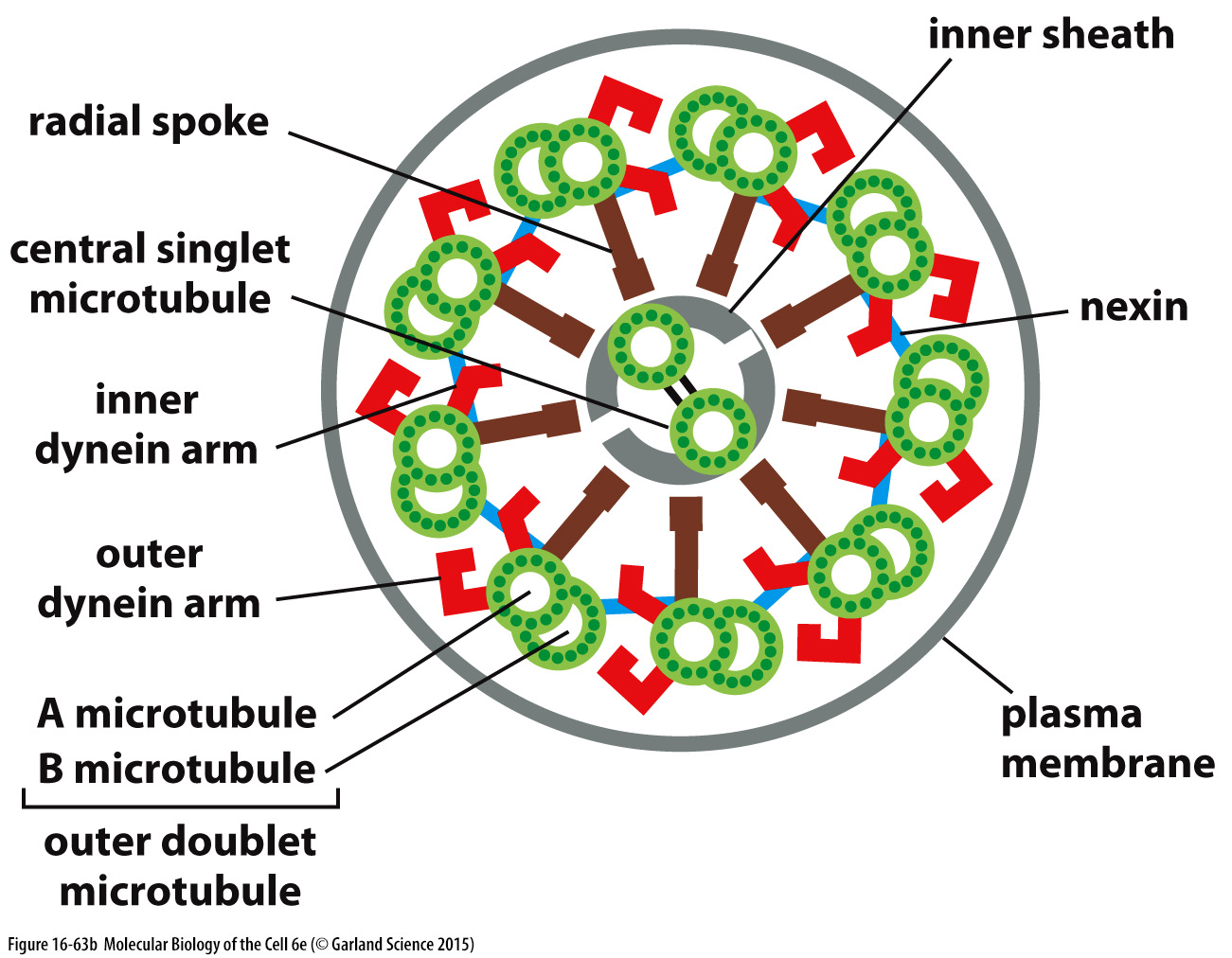 Pohyb řasinky je umožněn můstky mezi paralelními mikrotubuly – brání vzájemného posunu
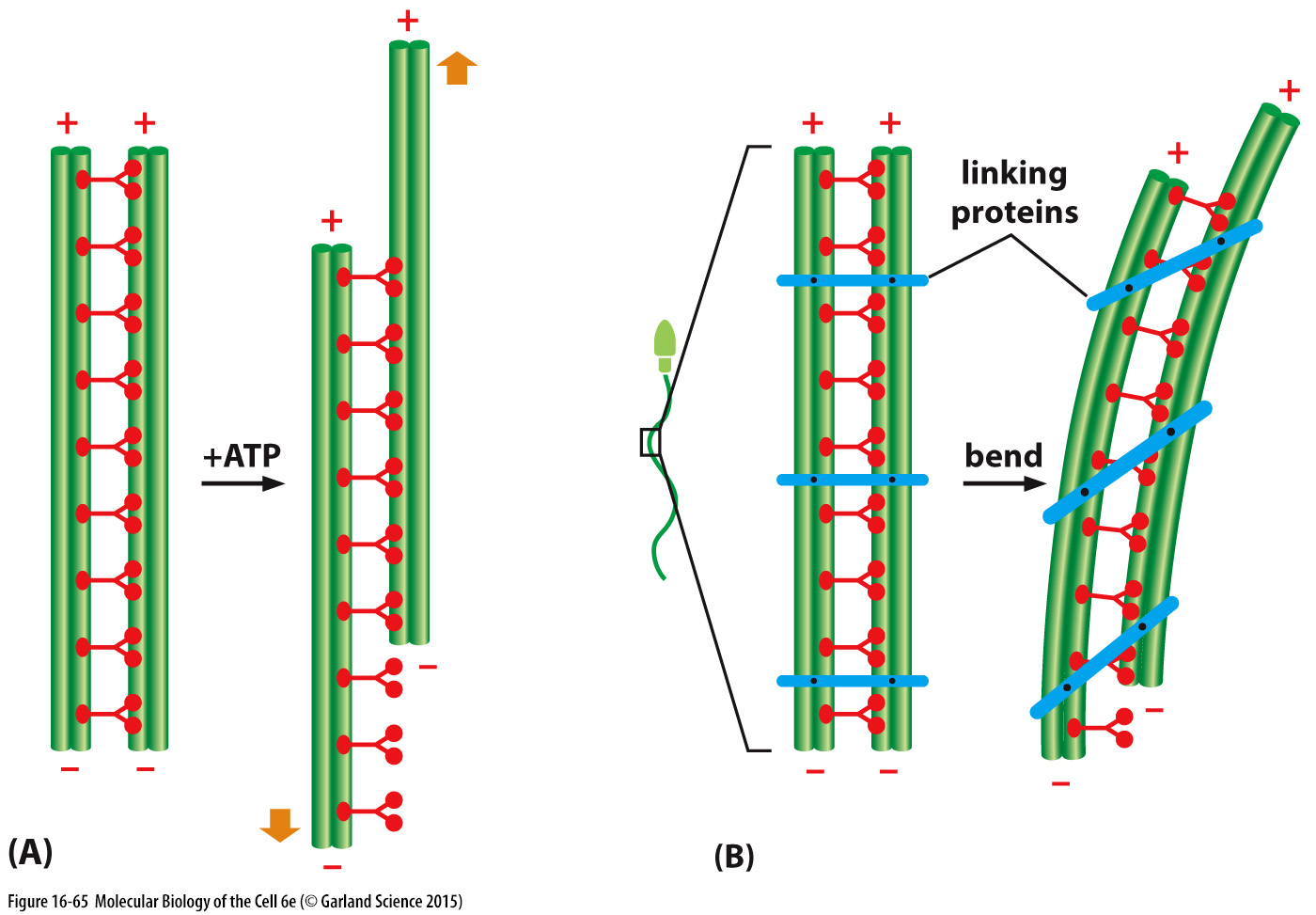 Jak se může tolik cilií uchytit k jednomu bazálnímu tělísku?
Klíčová role kinázy Plk4 – normálně reguluje duplikaci centriol
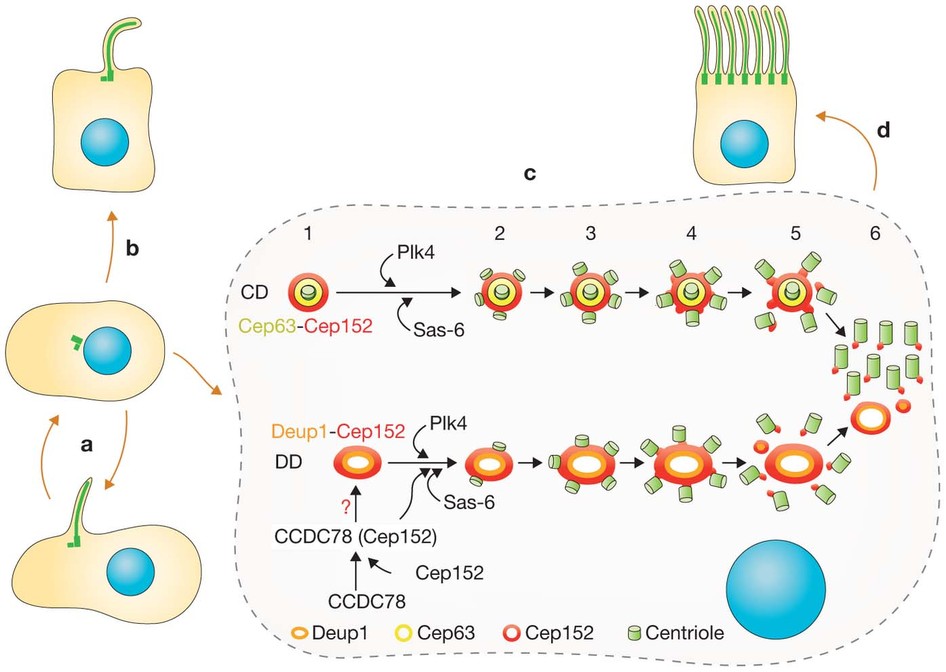 Příčně pruhovaný sval
Soubuní vzniklé splynutím svalových prekurzorů
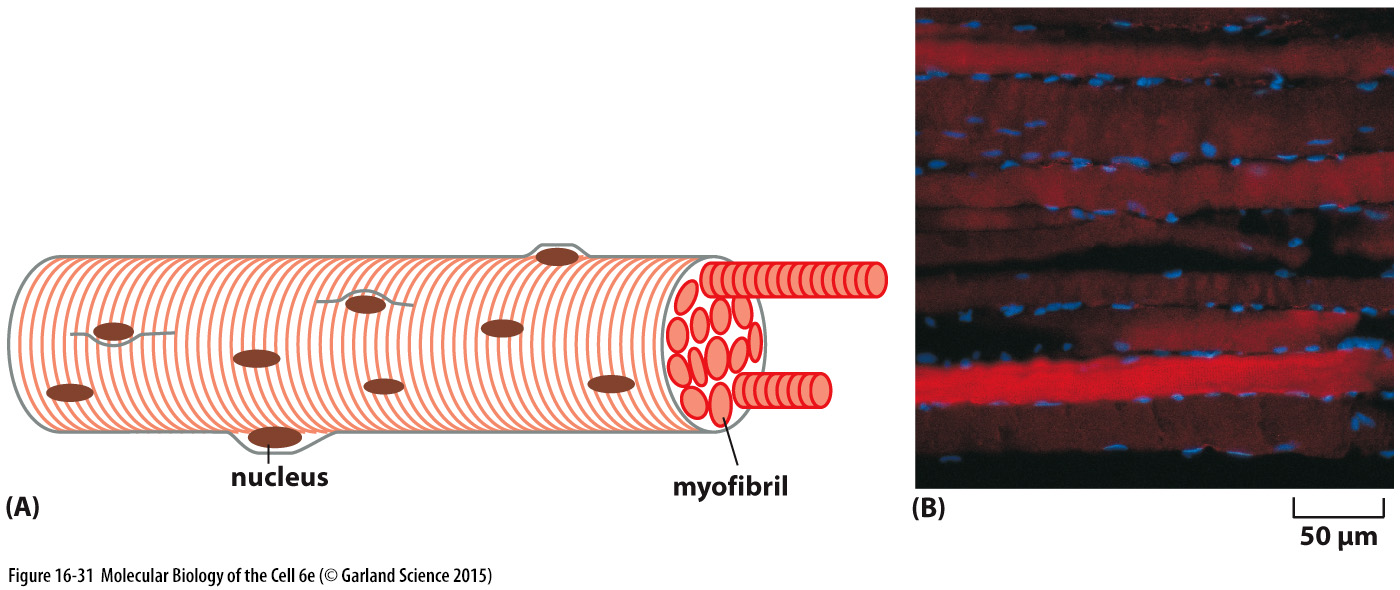 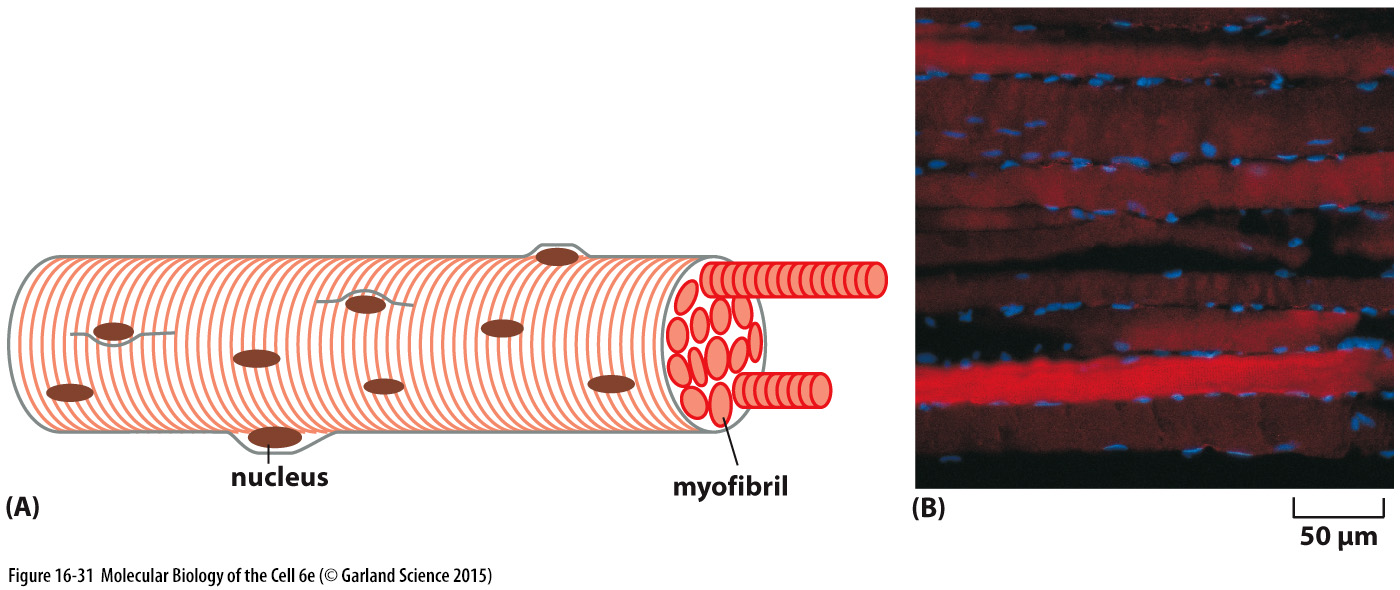 Jak funguje svalový stah?
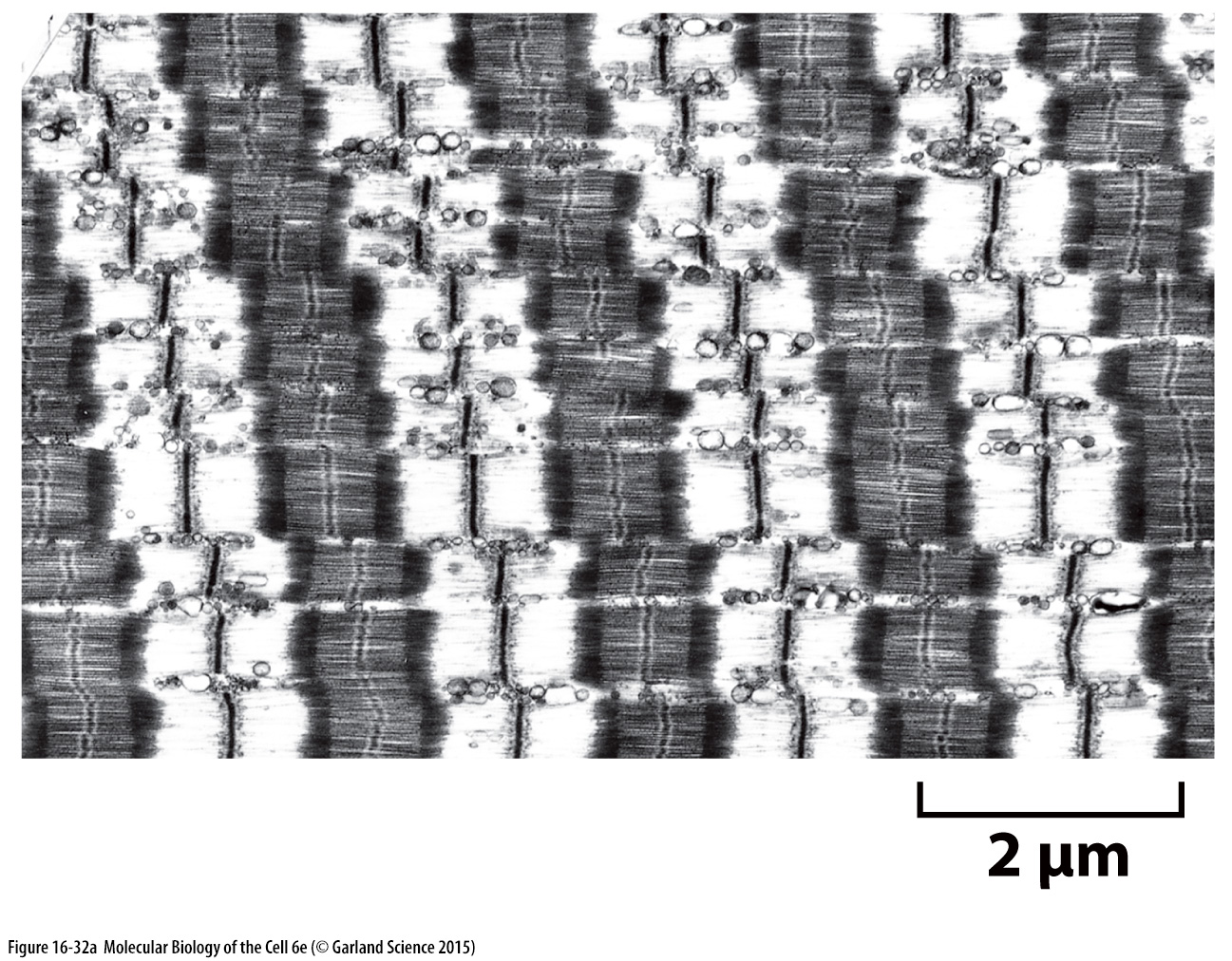 Jak funguje svalový stah?
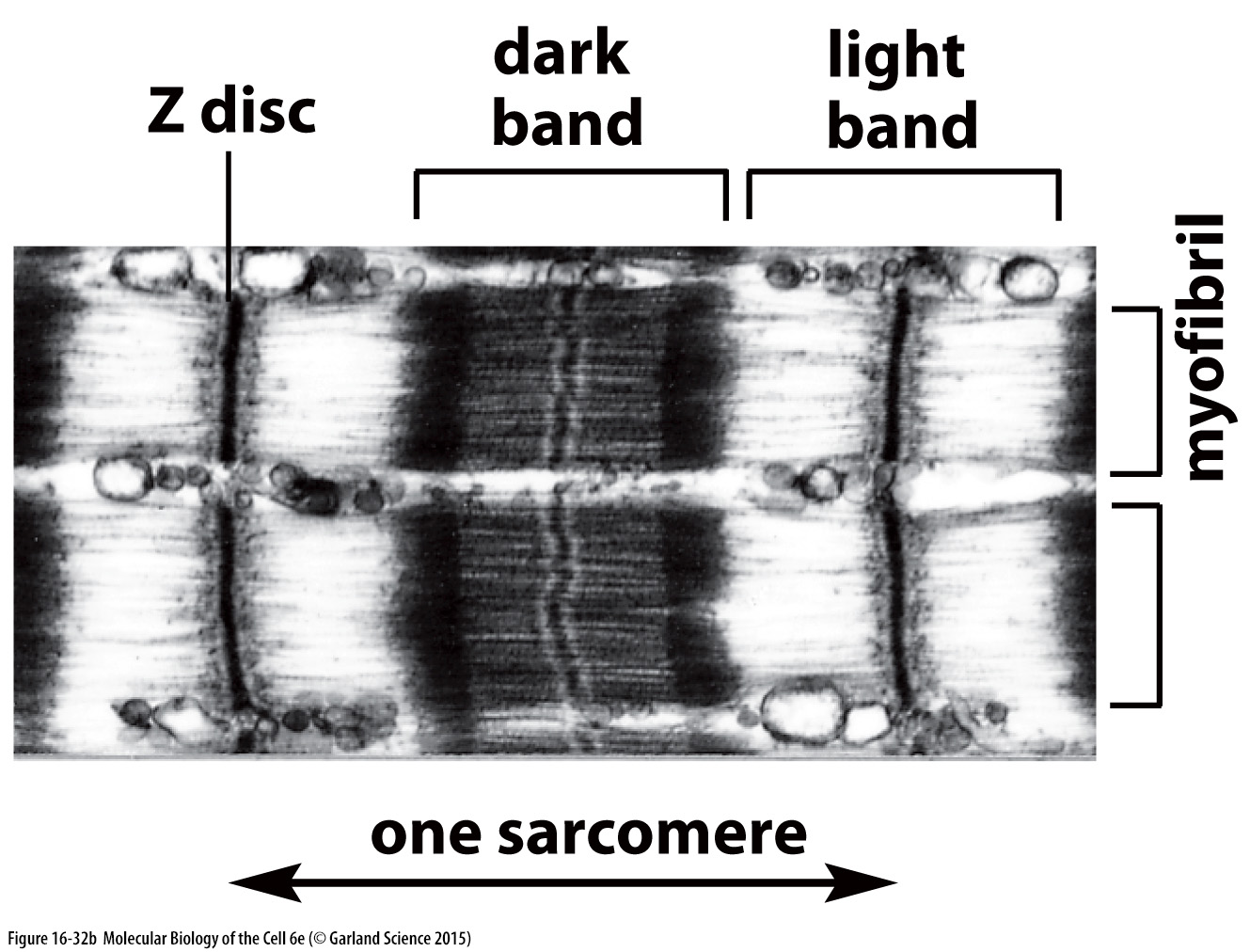 Jak funguje svalový stah?
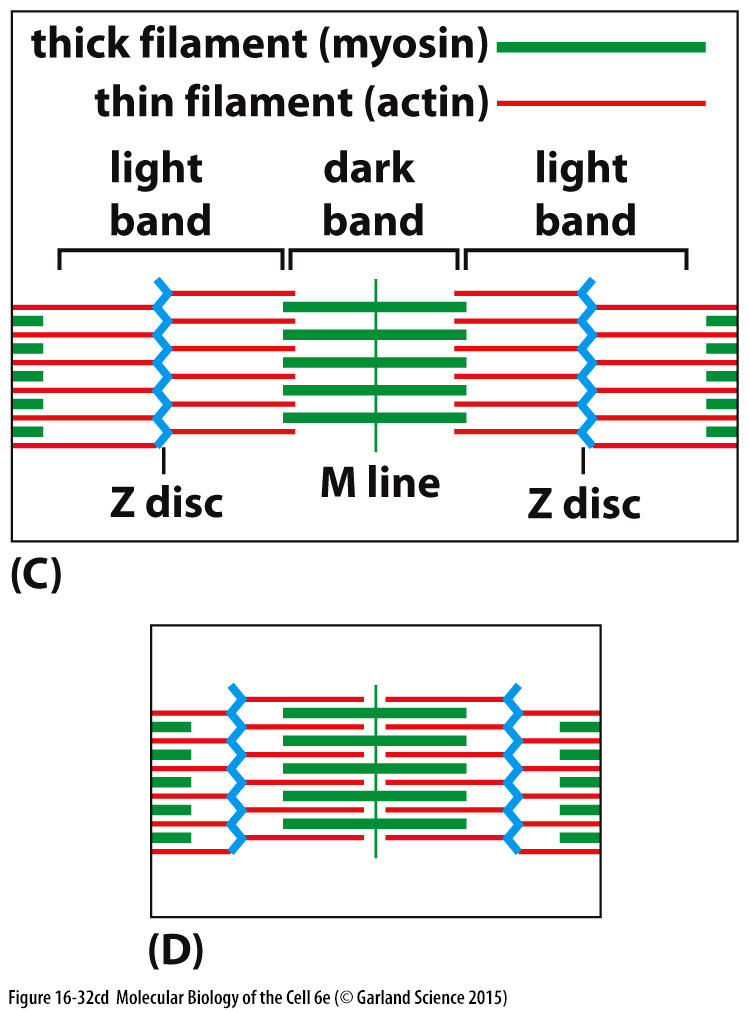 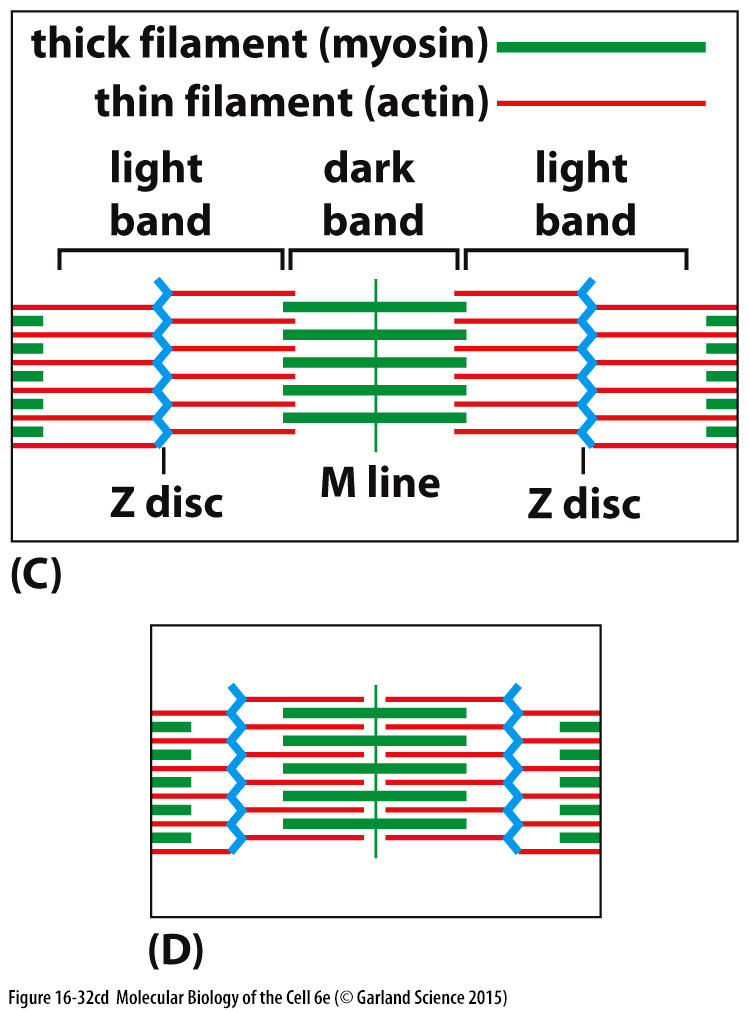 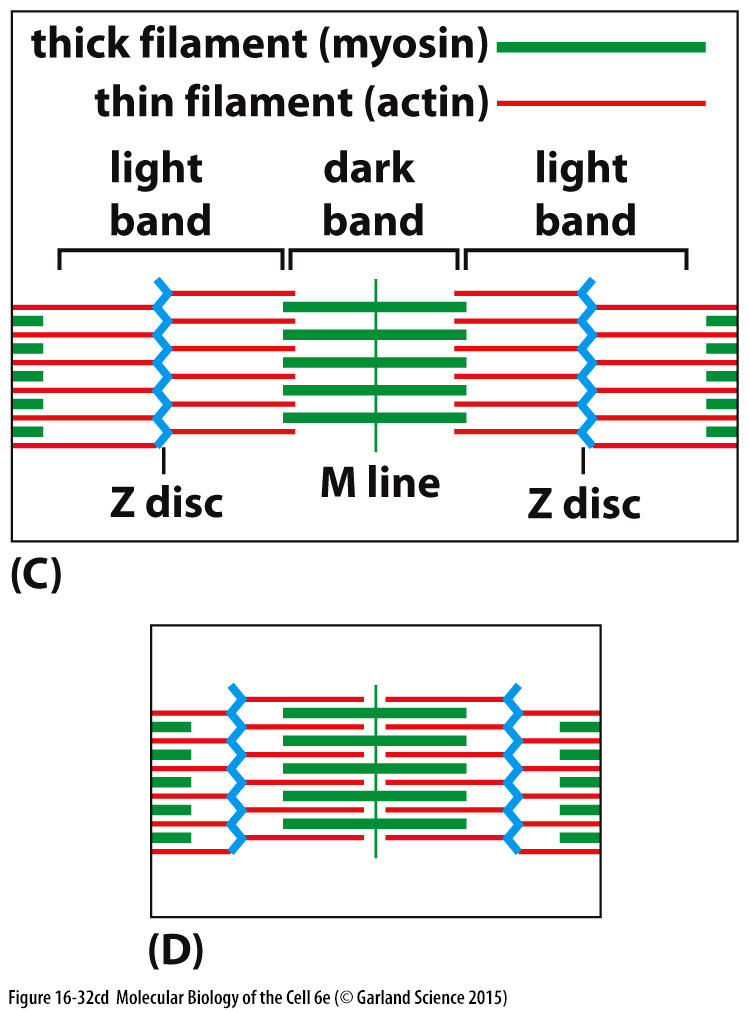 Příčný řez svalovým vláknem (octomilka)
Jak funguje svalový stah?
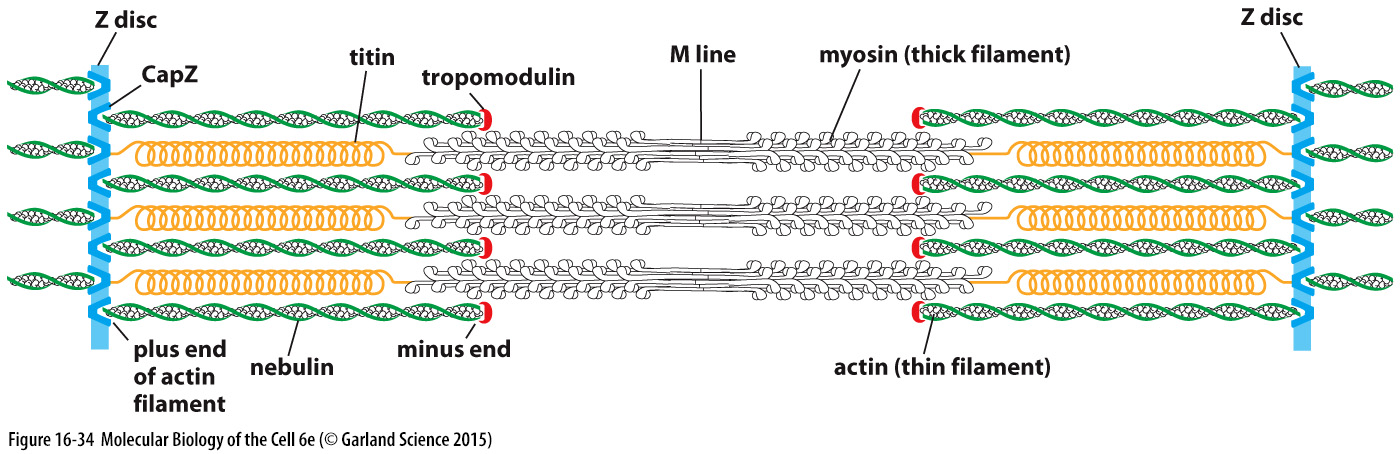 Nebulin – molekulární pravítko, ochrana konců – tropomodulin (minus) a Z disk (CapZ a aktinin)
Zajímavost: Titin (jméno souvisí s bájnými Titány), též konektin, je obrovský elastický protein nacházející se v sarkomeře v příčně pruhované svalovině, Je to zřejmě nejdelší lidský protein: je vytvářen jako jediný polypeptid, který má u člověka délku 34 350 aminokyselin[ a má molekulární hmotnost asi 3 700 kDa. Výroba titinu na ribozomu zabere neuvěřitelné 2–3 hodiny (u běžných bílkovin to je otázka několika minut).  Na délku má asi 1,2 mikrometru, tedy řádově stejně jako například buňka bakterií.
Jak funguje svalový stah?
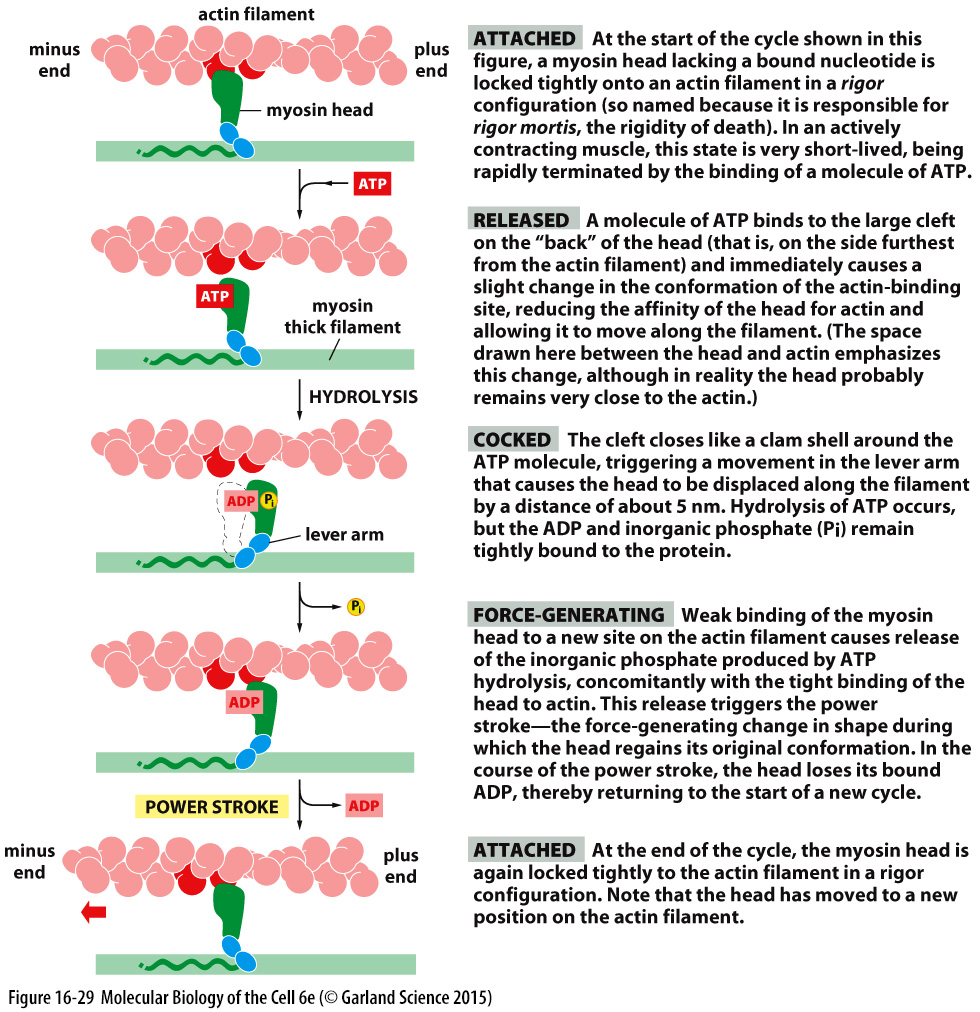 Jak funguje svalový stah?
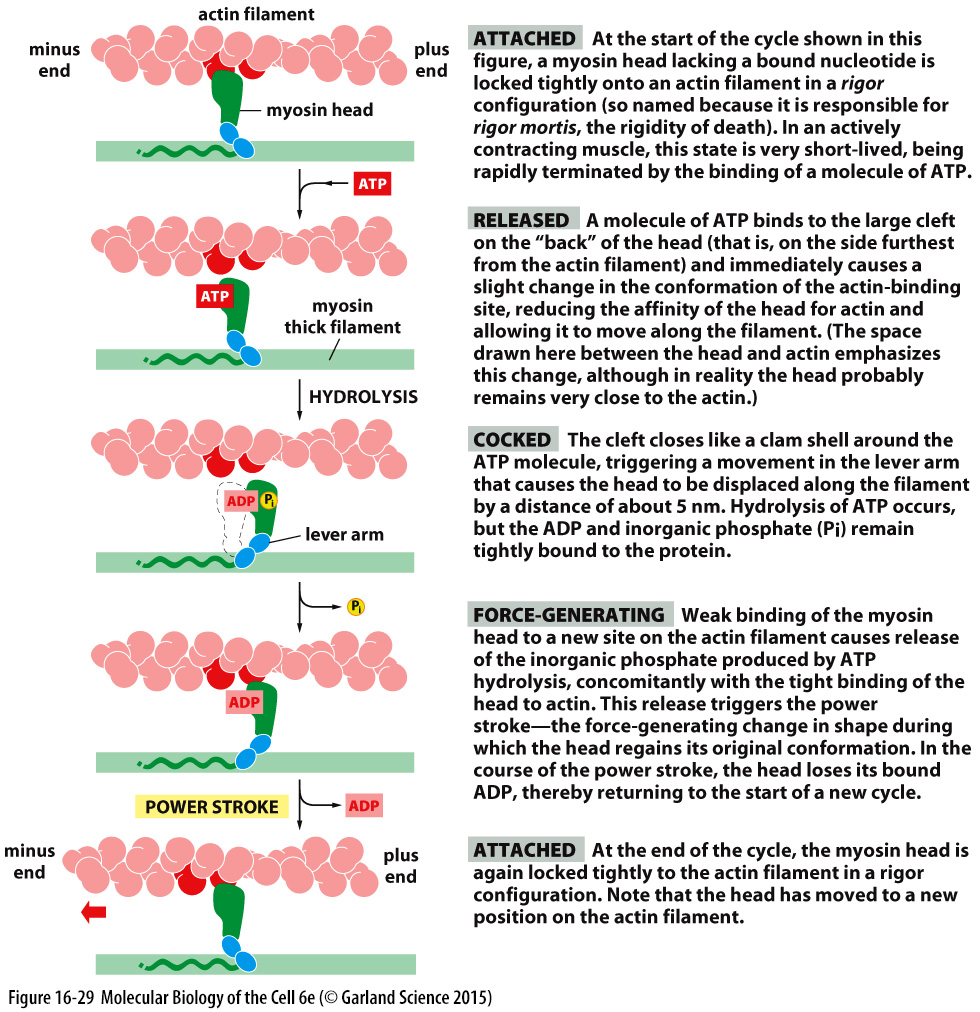 na začátku cyklu je myosinová hlavička bez navázaného nukleotidu pevně semknuta s aktinovým filamentem (angl. rigor configuration → rigor mortis)
v aktivně pracujícím svalu je tento stav velmi krátkodobý a je rychle ukončen navázáním molekuly ATP
Jak funguje svalový stah?
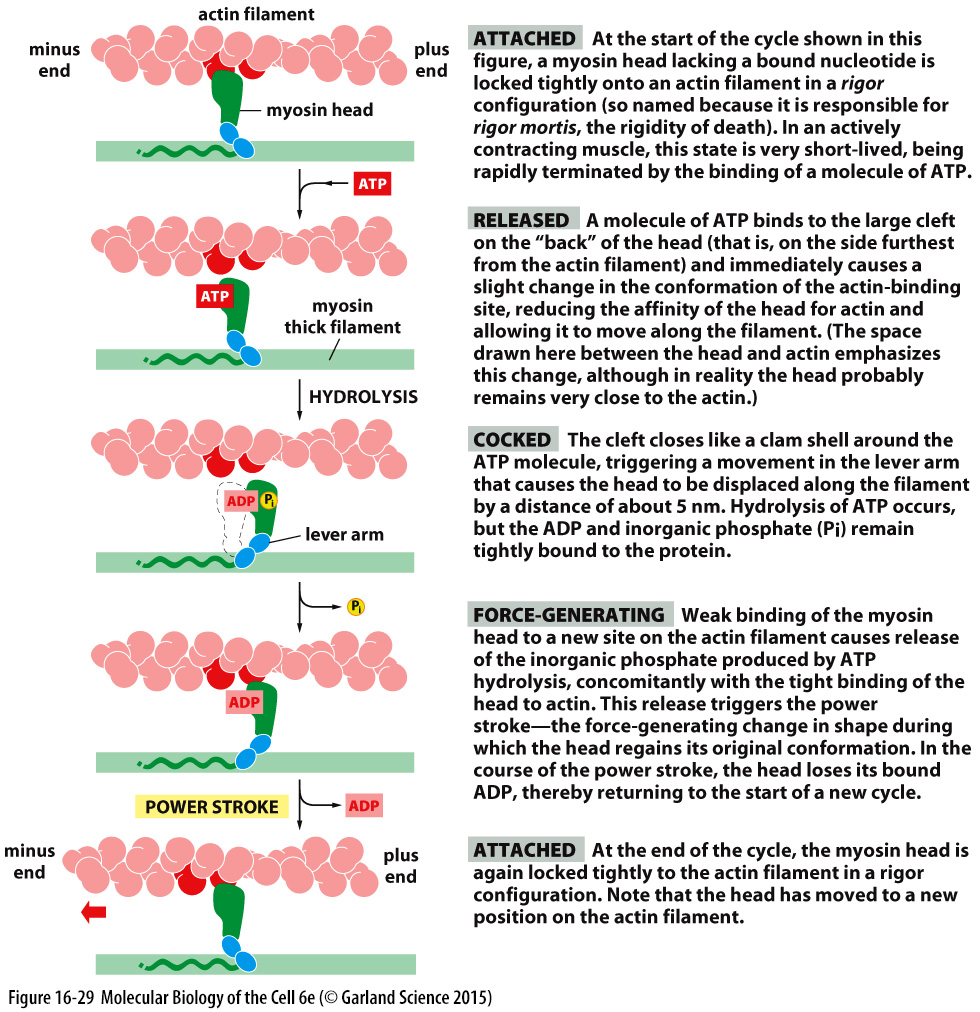 molekula ATP se váže do velkého záhybu na zadní straně hlavičky myosinu (na nejvzdálenější místo od aktin. filamenta) a způsobuje nepatrnou změnu konformace místa, kde se k myosinu váže aktin, čímž sníží afinitu hlavičky myosinu k aktinu a umožní pohyb podél filamenta
Jak funguje svalový stah?
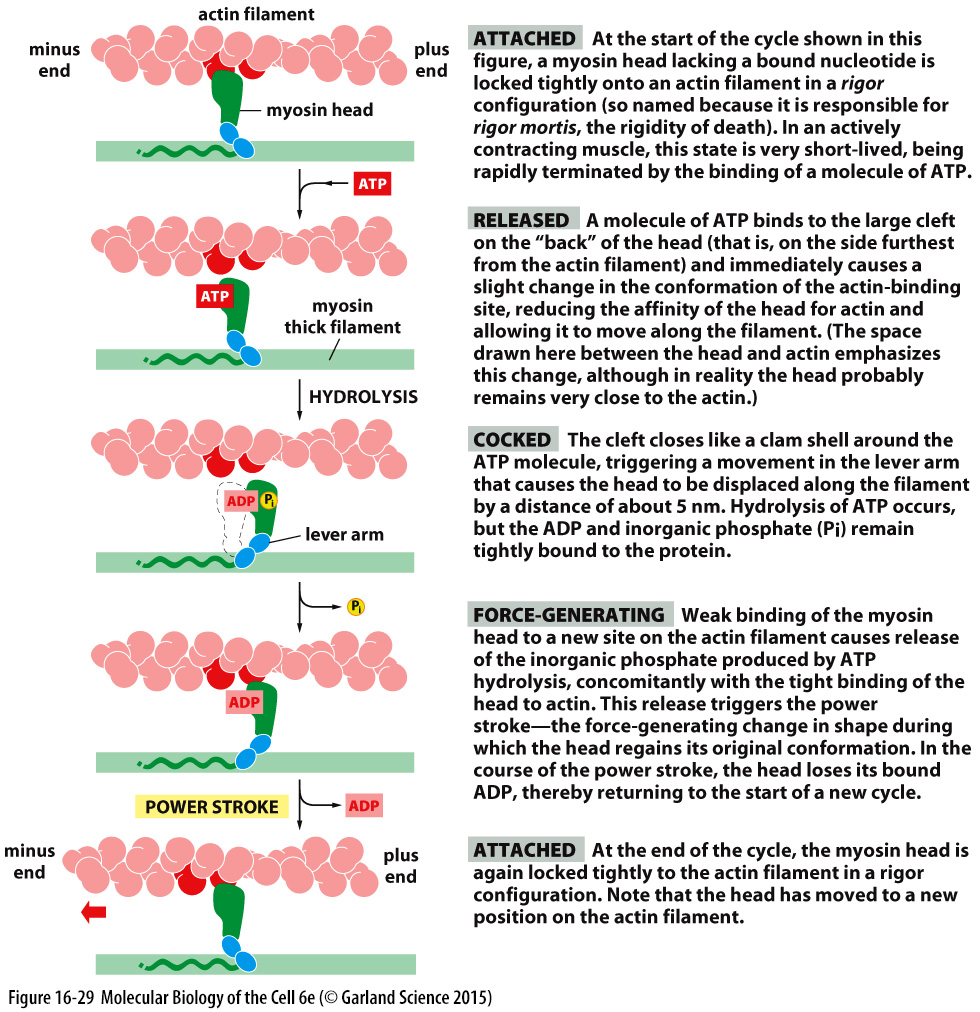 záhyb na myosinu se jako mušle uzavírá okolo molekuly ATP, spouští se pohyb levého ramena myosinu, které posouvá hlavičku myosinu podél aktinového filamenta o vzdálenost přibližně 5 nm
nastává hydrolýza ATP, ale ADP a anorg. fosfát stále zůstávají připojeny k myosinu
Jak funguje svalový stah?
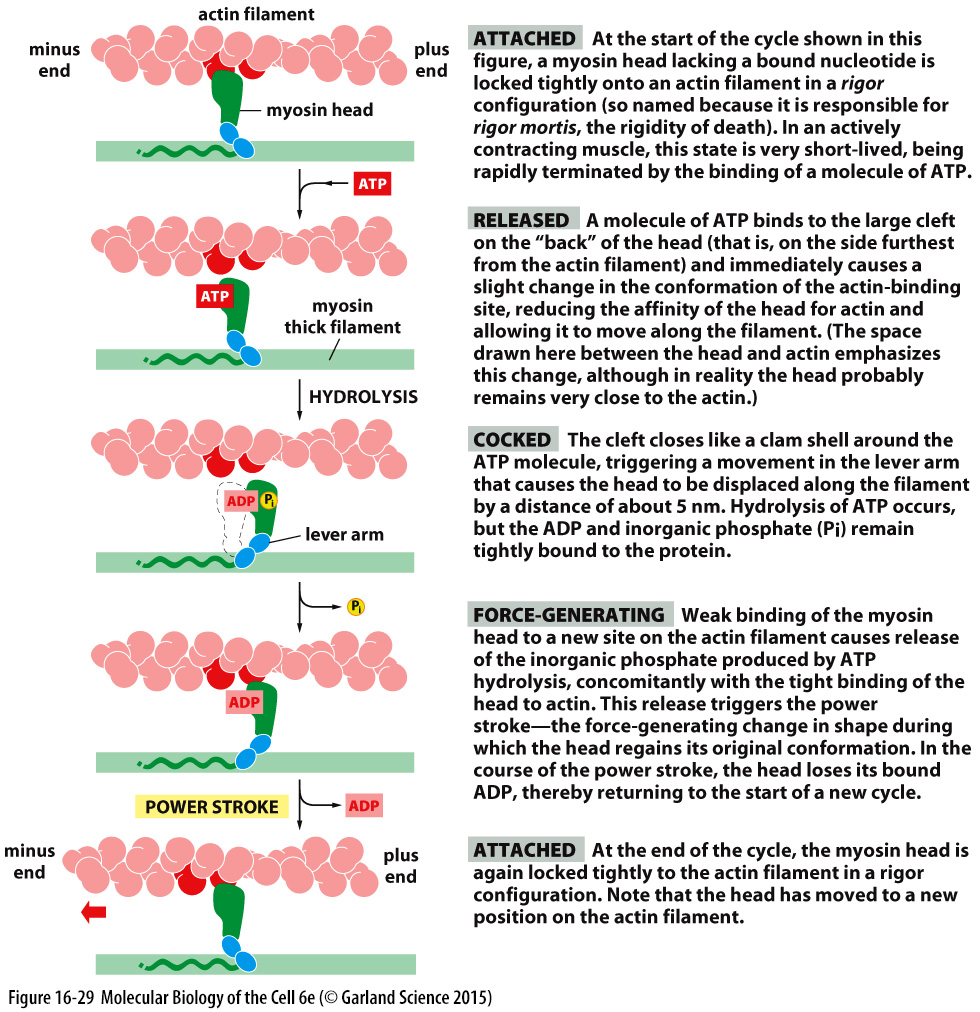 slabá vazba myosinu k novému místu na aktinovém filamentu způsobí uvolnění anorg. fosfátu, čímž se zesílí vazba myosinu k aktinovému filamentu
uvolnění anorg. fosfátu vede ke změně tvaru myosinu - nabývá původní konformace, ztrácí ADP a svalový stah se vrací na začátek cyklu (ale nacházíme se o kus dál na aktinovém filamentu)
Jak se koordinovaně a rychle posunou tisíce molekul myosinu po aktinu?
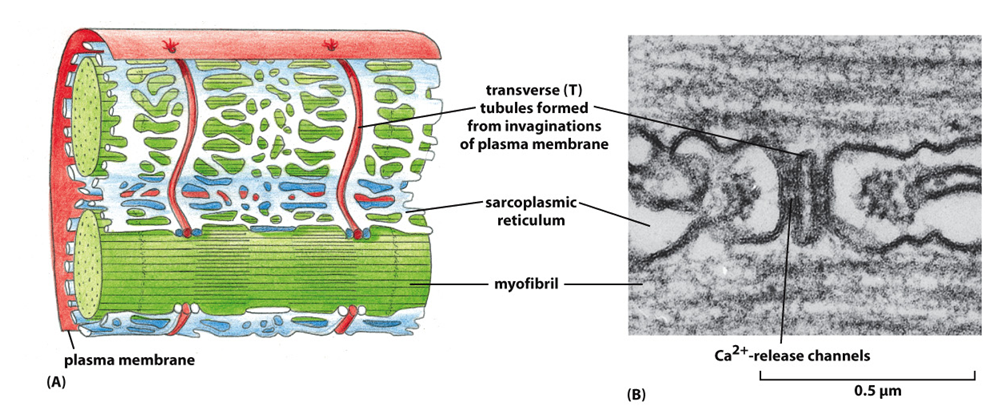 V buňce je udržovaná nízká koncentrace Ca2+ iontů, které jsou aktivně pumpovány vně buňky a do endoplazmatického retikula (u svalu nazývané sarkoplazmatické retikulum)
Role troponinu a tropomyosinu
Troponin – váže Ca2+
Tropomyosin – blokuje na aktinu vazebná místa pro myosin
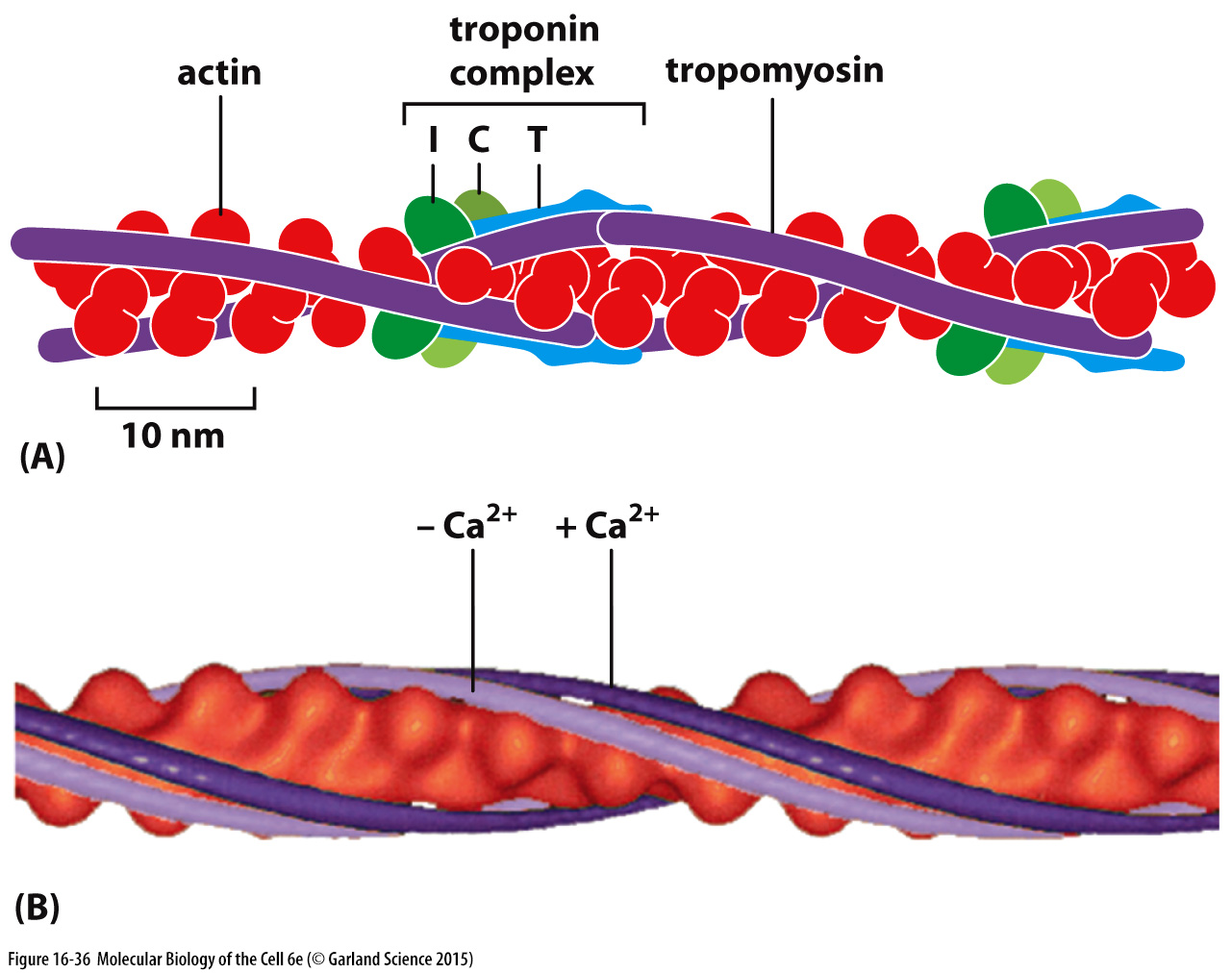 Jak funguje svalový stah?
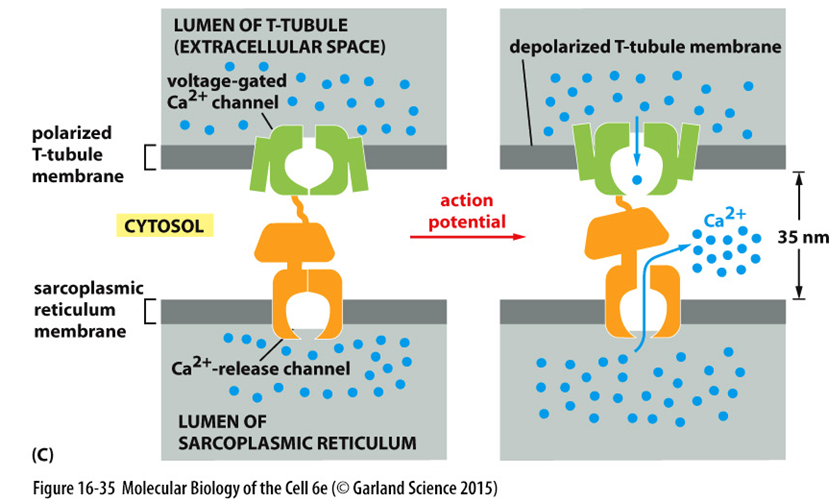 Role troponinu a tropomyosinu
Troponin – váže Ca2+
Tropomyosin – blokuje na aktinu vazebná místa pro myosin
Vazba Ca2+ iontů – změna konformace, které posune tropomyosin a umožní pohyb myosinu po aktinu
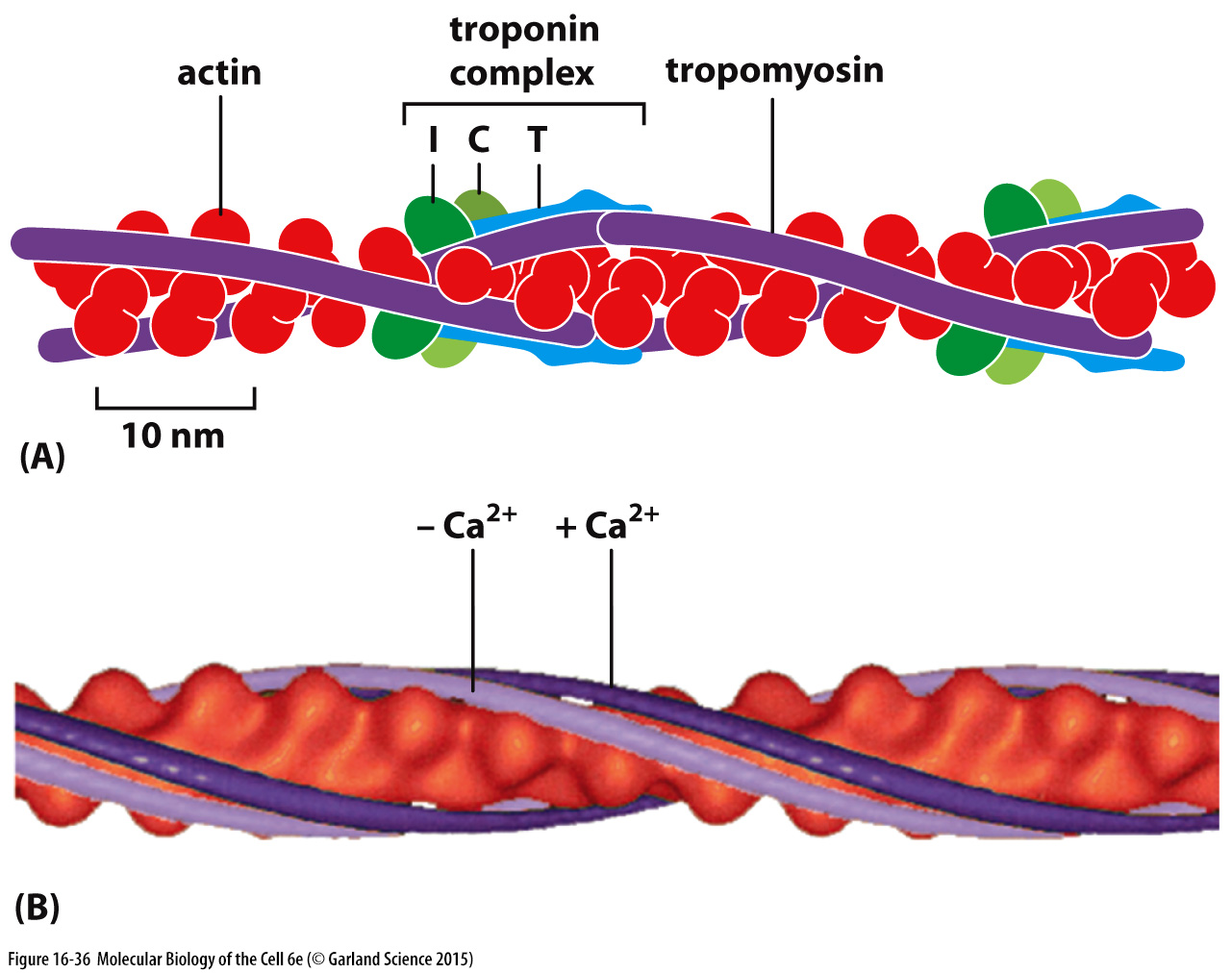 Shrnutí
Viz video
Hladký sval – v principu podobný, v detailu jiný
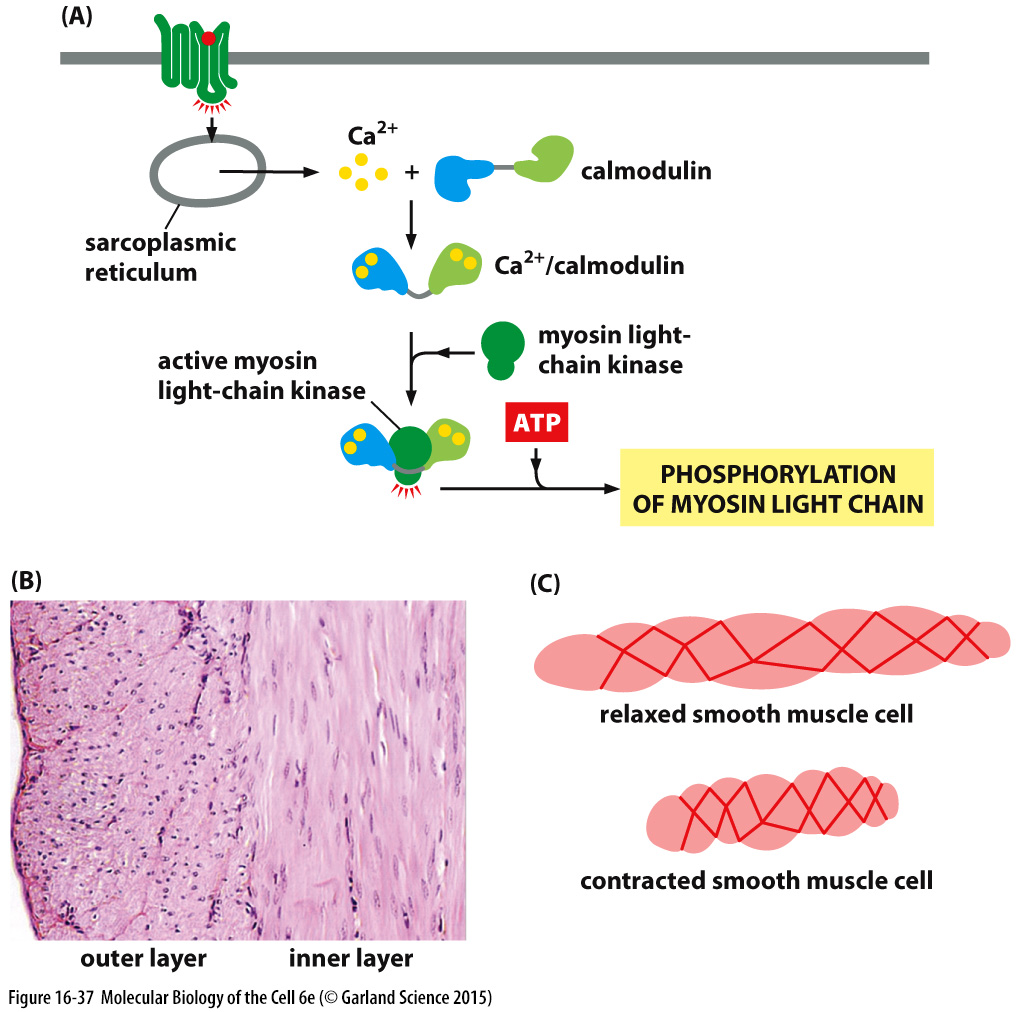 Místo troponinu calmodulin
Aktivace vyžaduje fosforylaci a aktivaci MLCK (myosin light chain kinase)
Myosin v hladké svalovině interaguje s aktinem pouze po fosforylaci
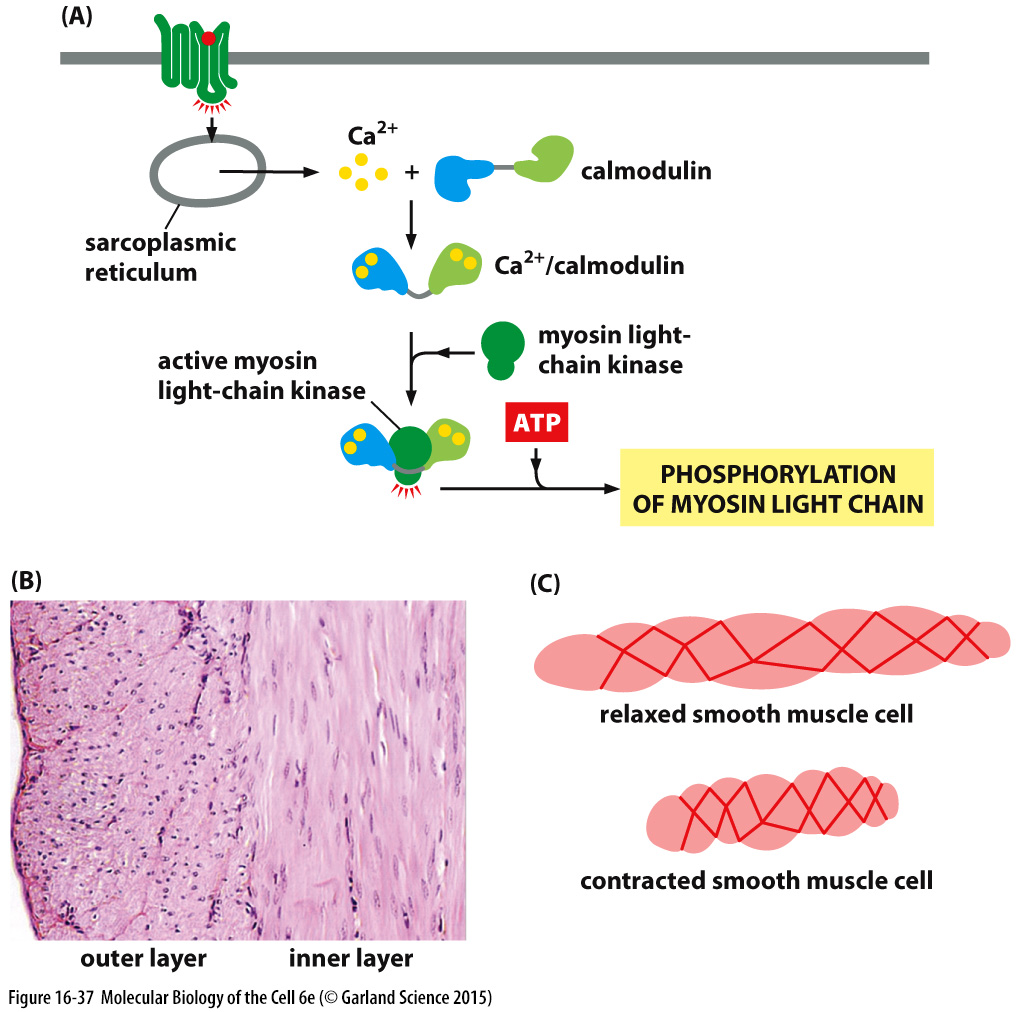 Pohyb buňky po substrátu
Pohyb buňky po substrátu
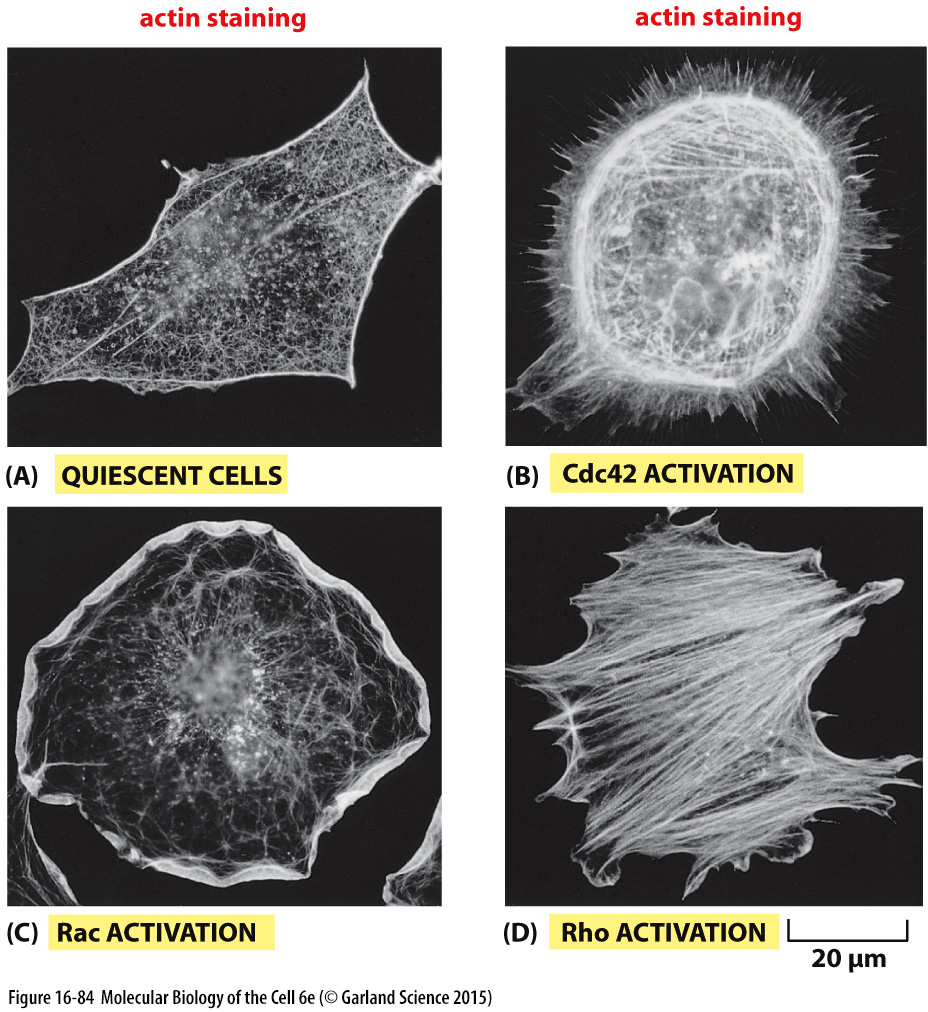 Filopodia
Klidová buňka
Lamelipodia
Stresová vlákna
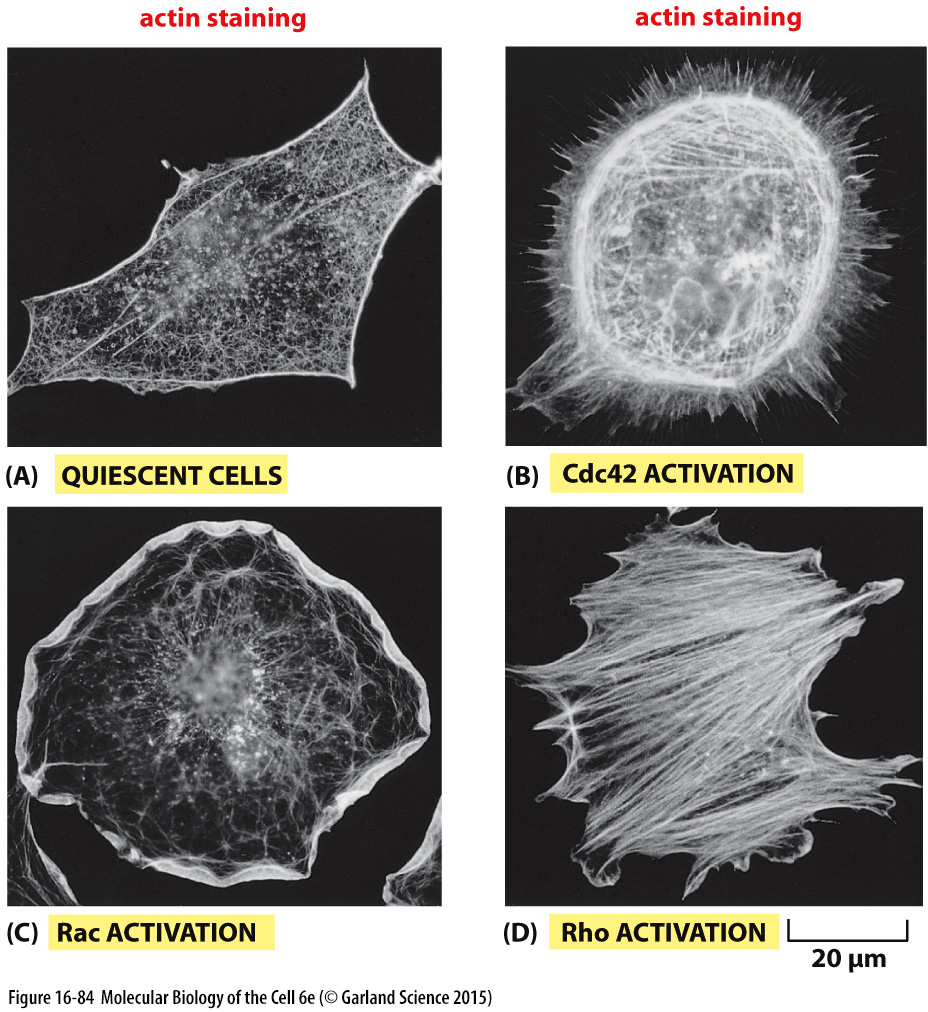 Pohyb buňky po substrátu
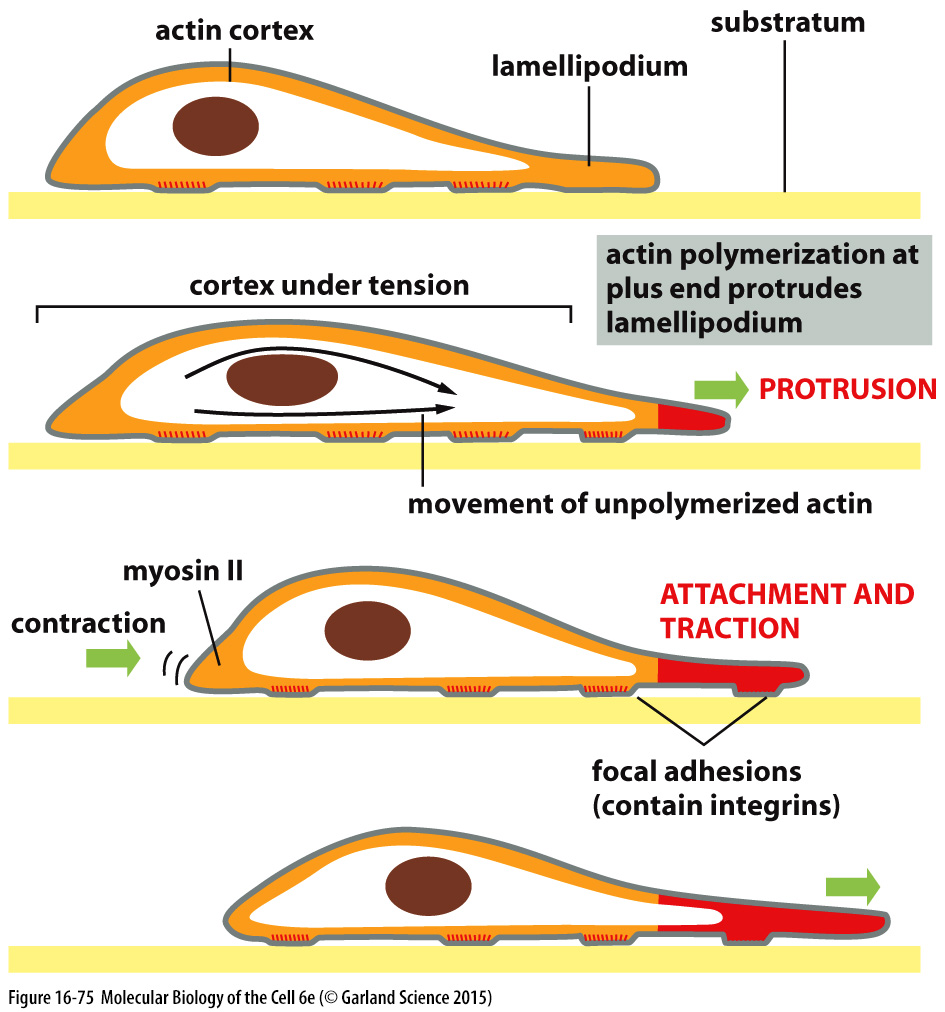 Pohyb buňky po substrátu – model keratocytů (v kůži ryb a obojživelníků)
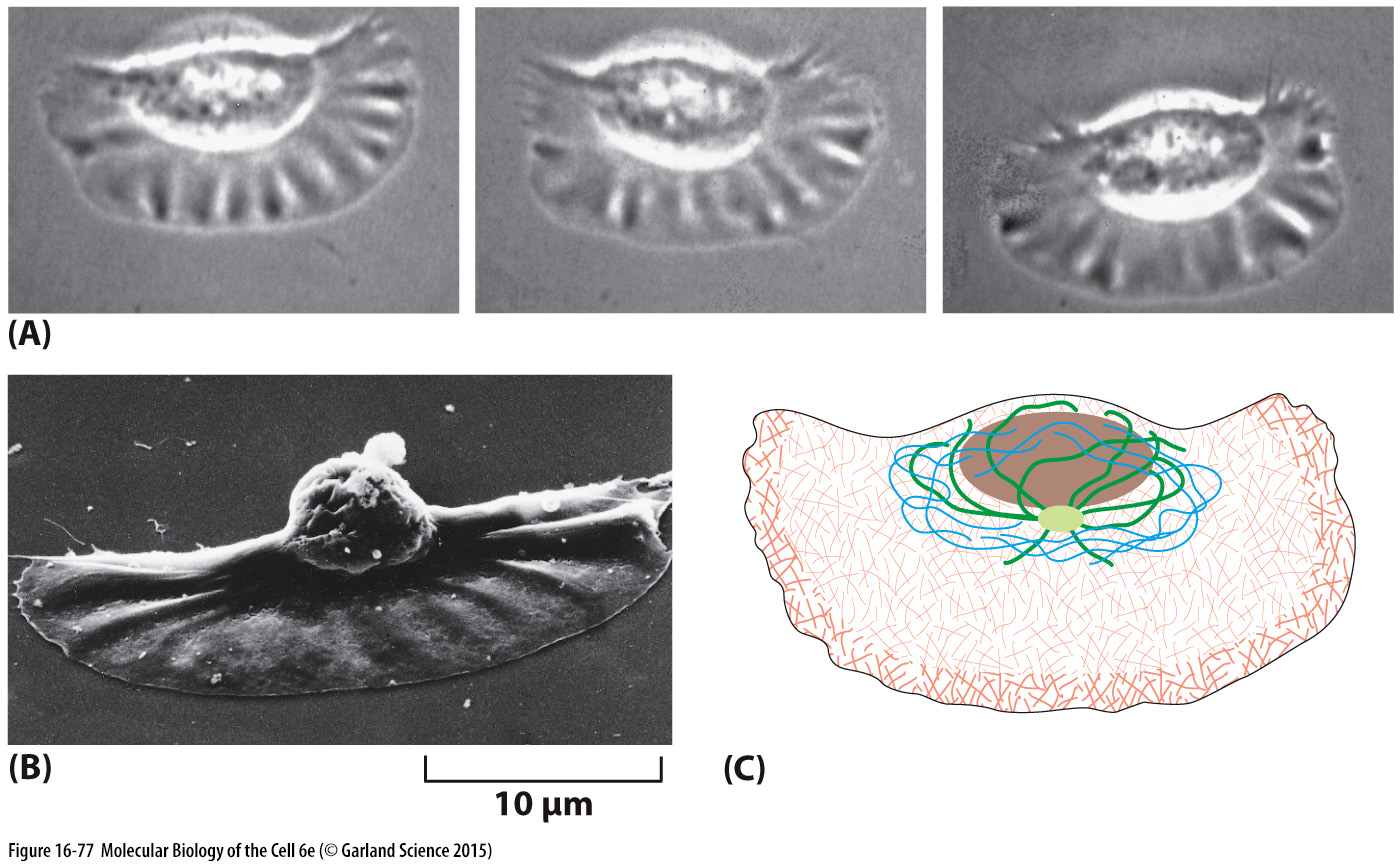 Aktinová síť v lamelipodiu – klíčová role Arp2/3
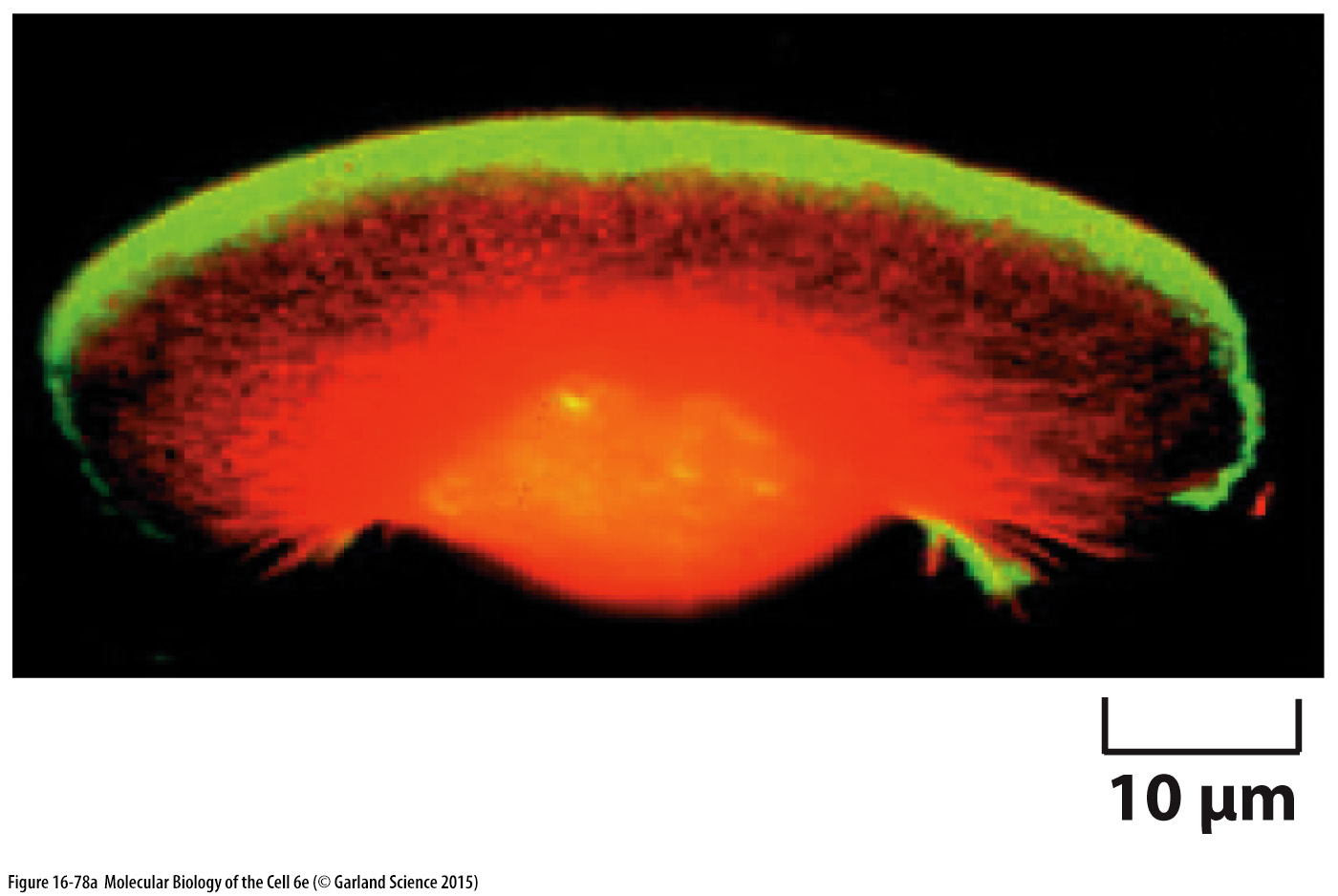 Arp2/3
actin
Aktinová síť v lamelipodiu – klíčová role Arp2/3
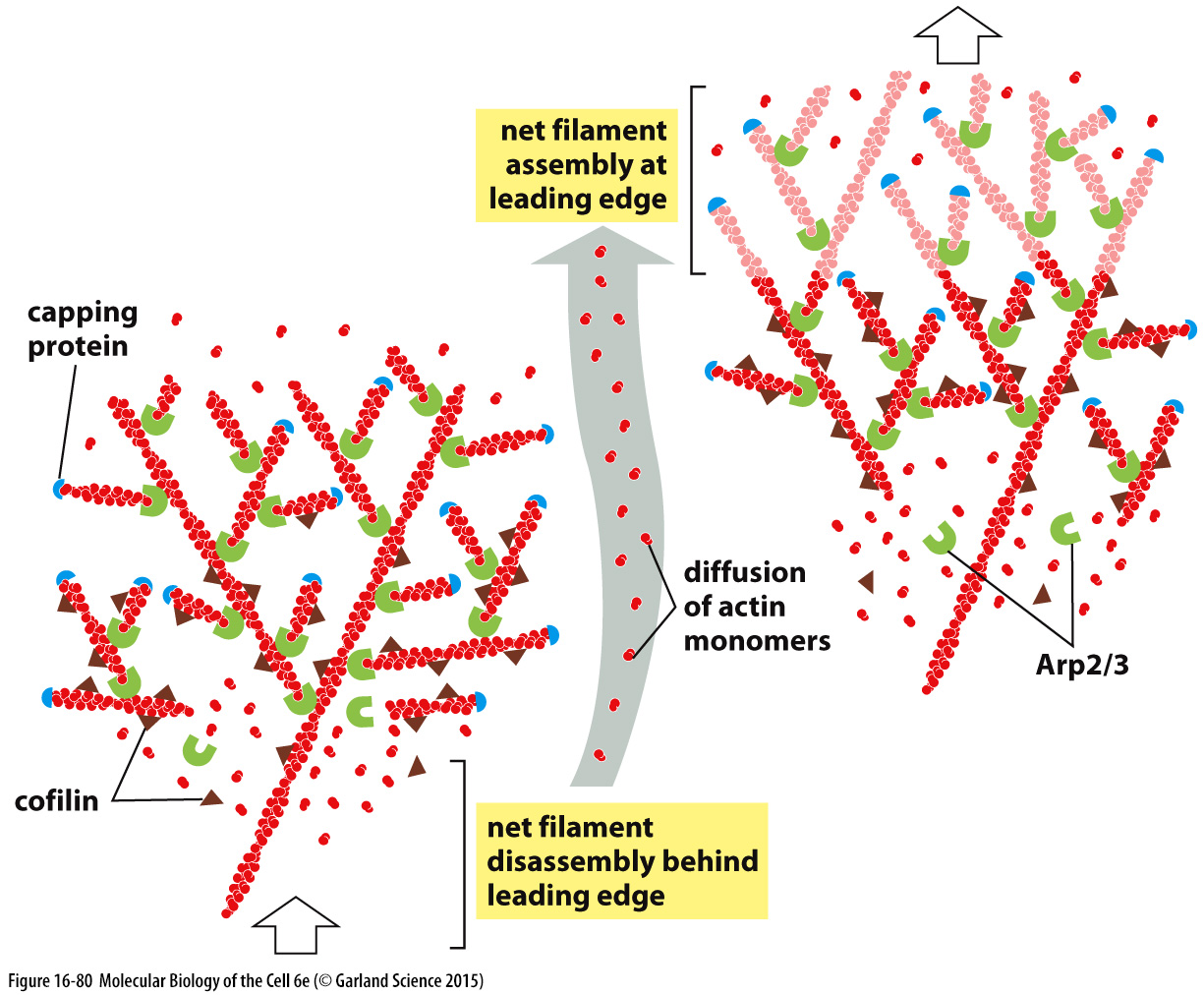 Aktinová síť v lamelipodiu – klíčová role Arp2/3
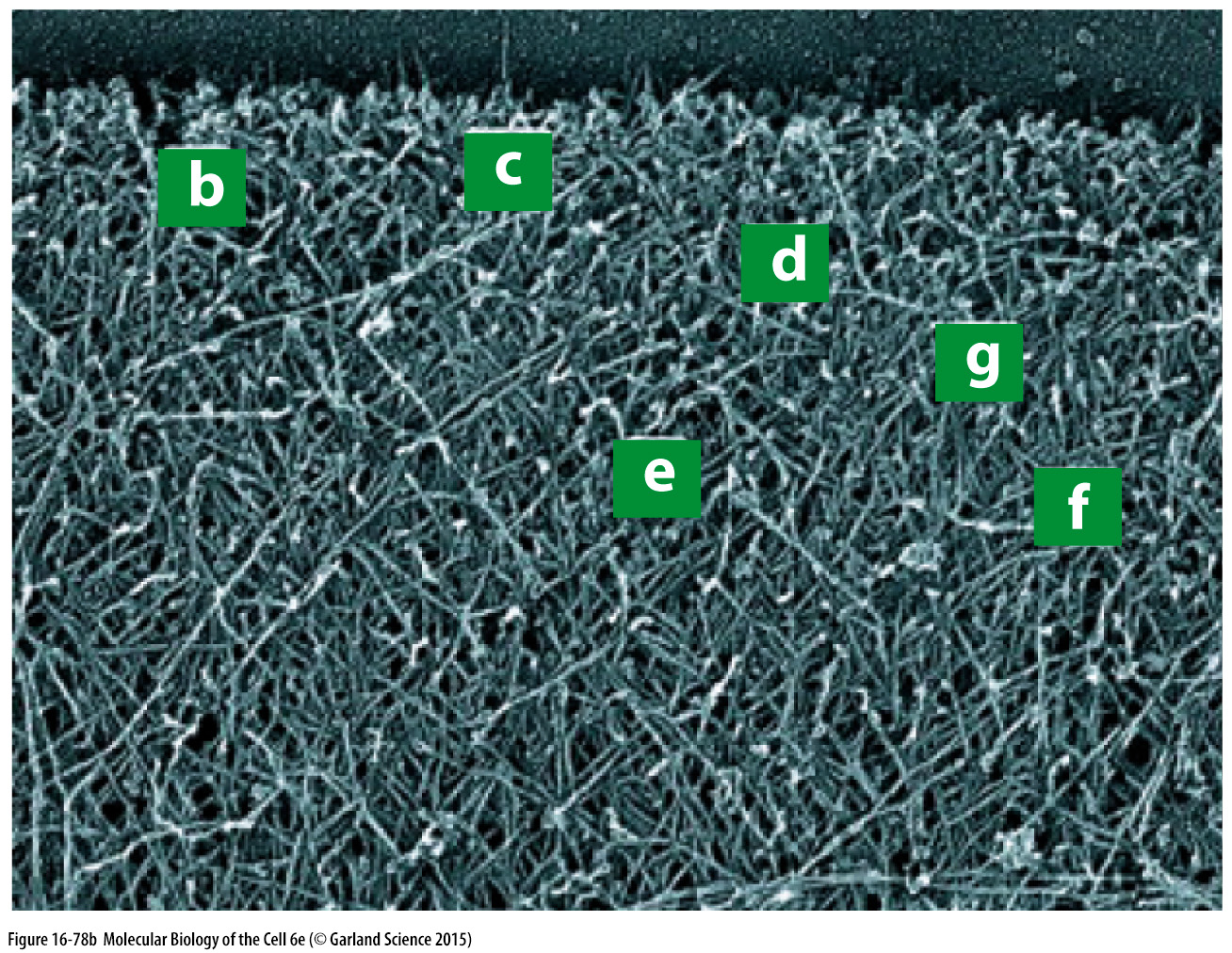 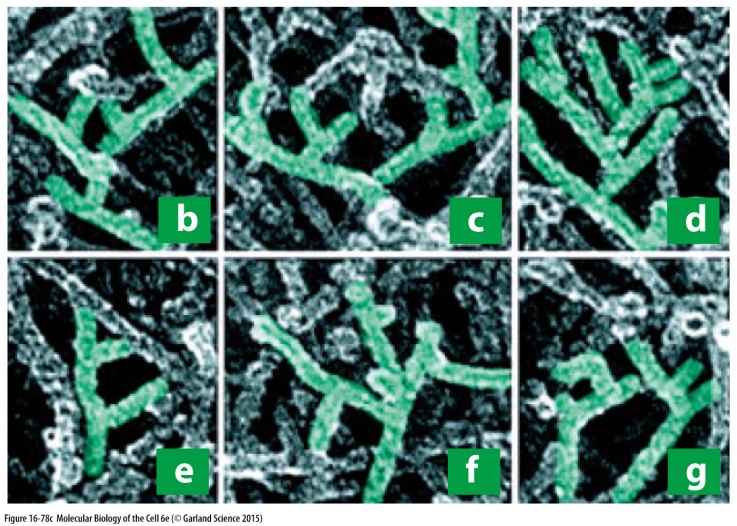 Destabilizace aktinu kofilinem – mimo leading edge
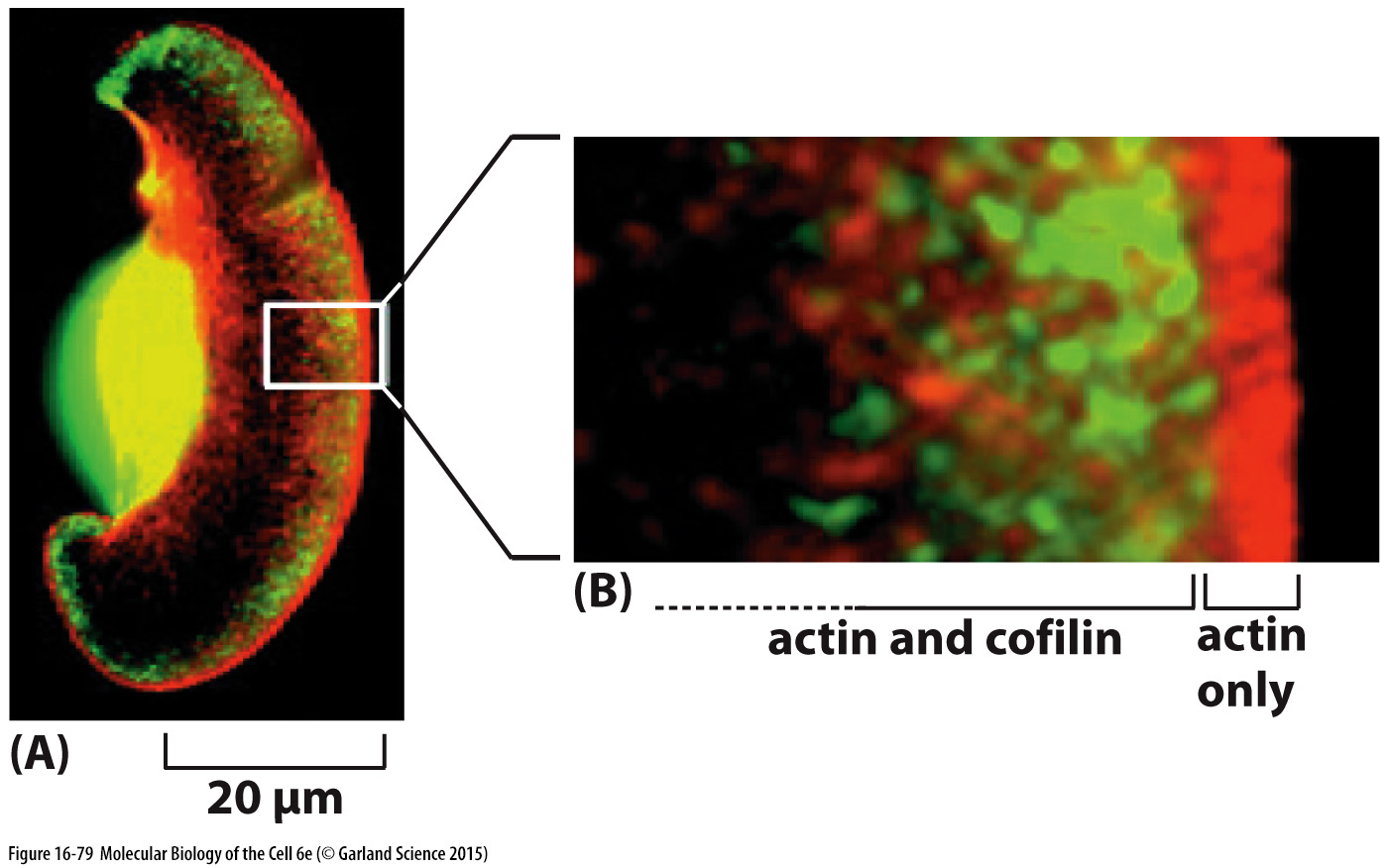 Pohyb buňky po substrátu – klíčová role integrinů
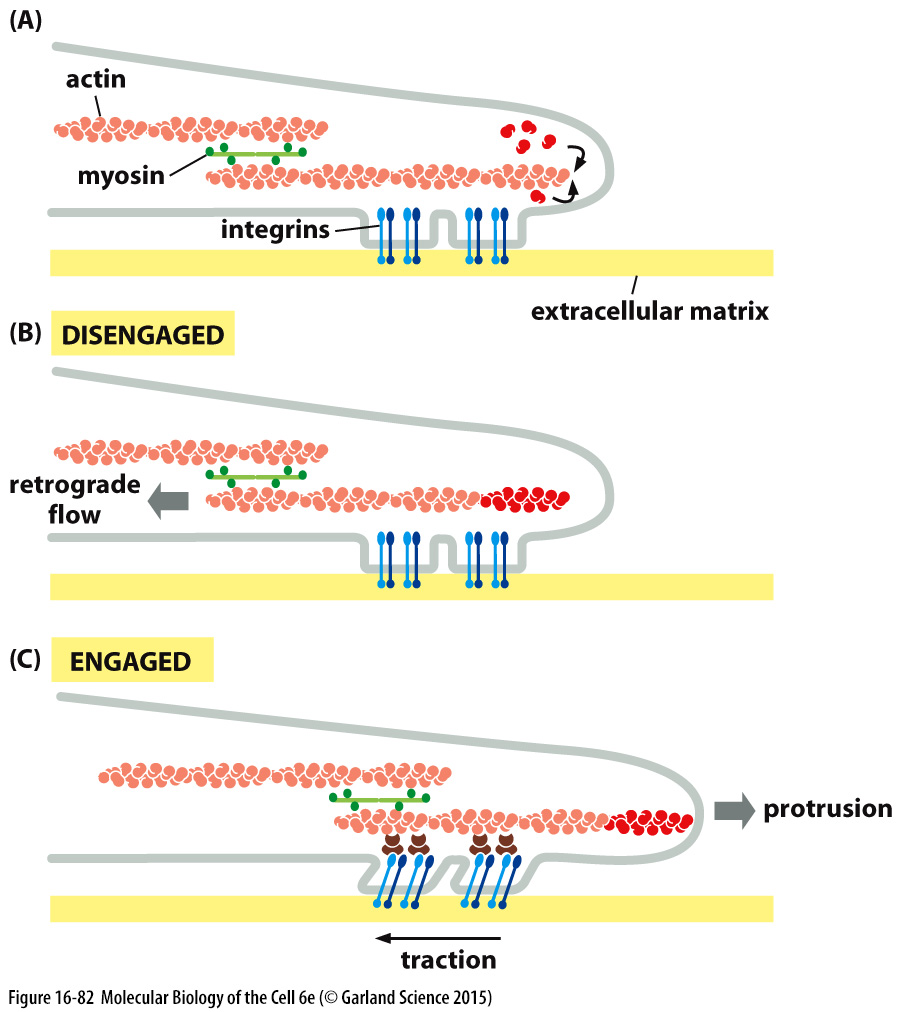 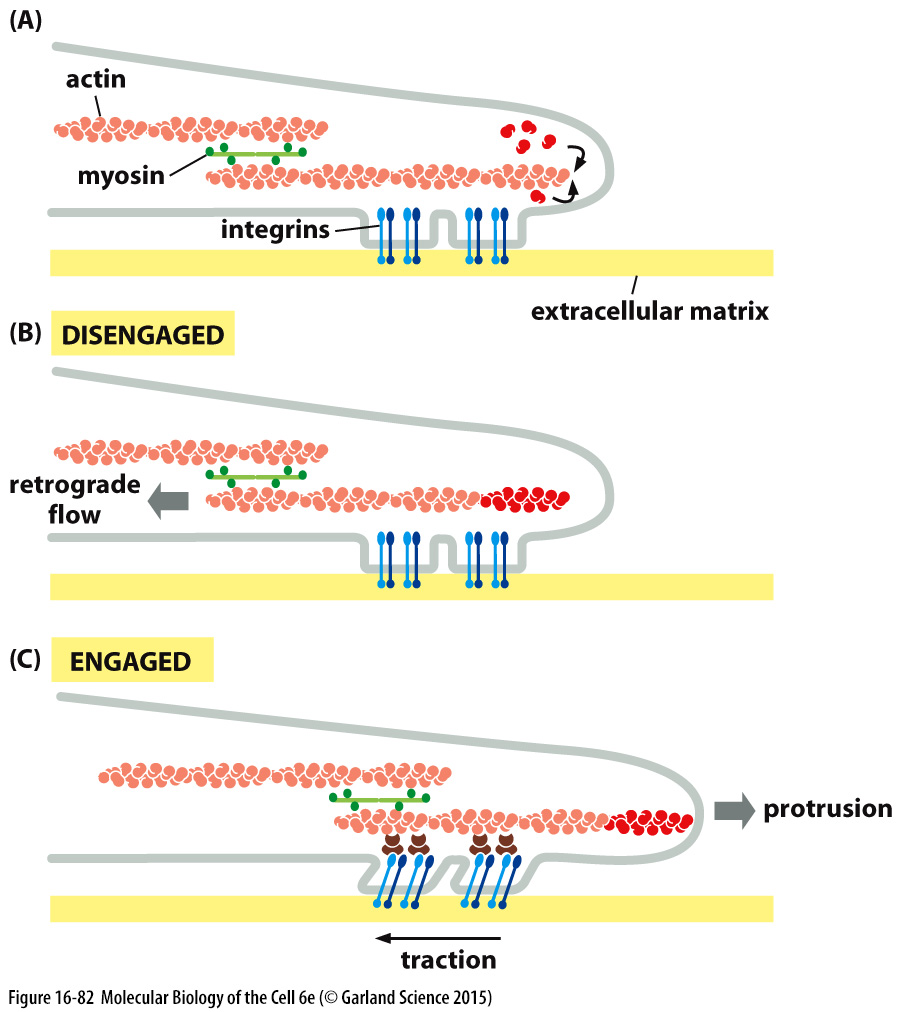 Měření sil vznikajících při pohybu buněk
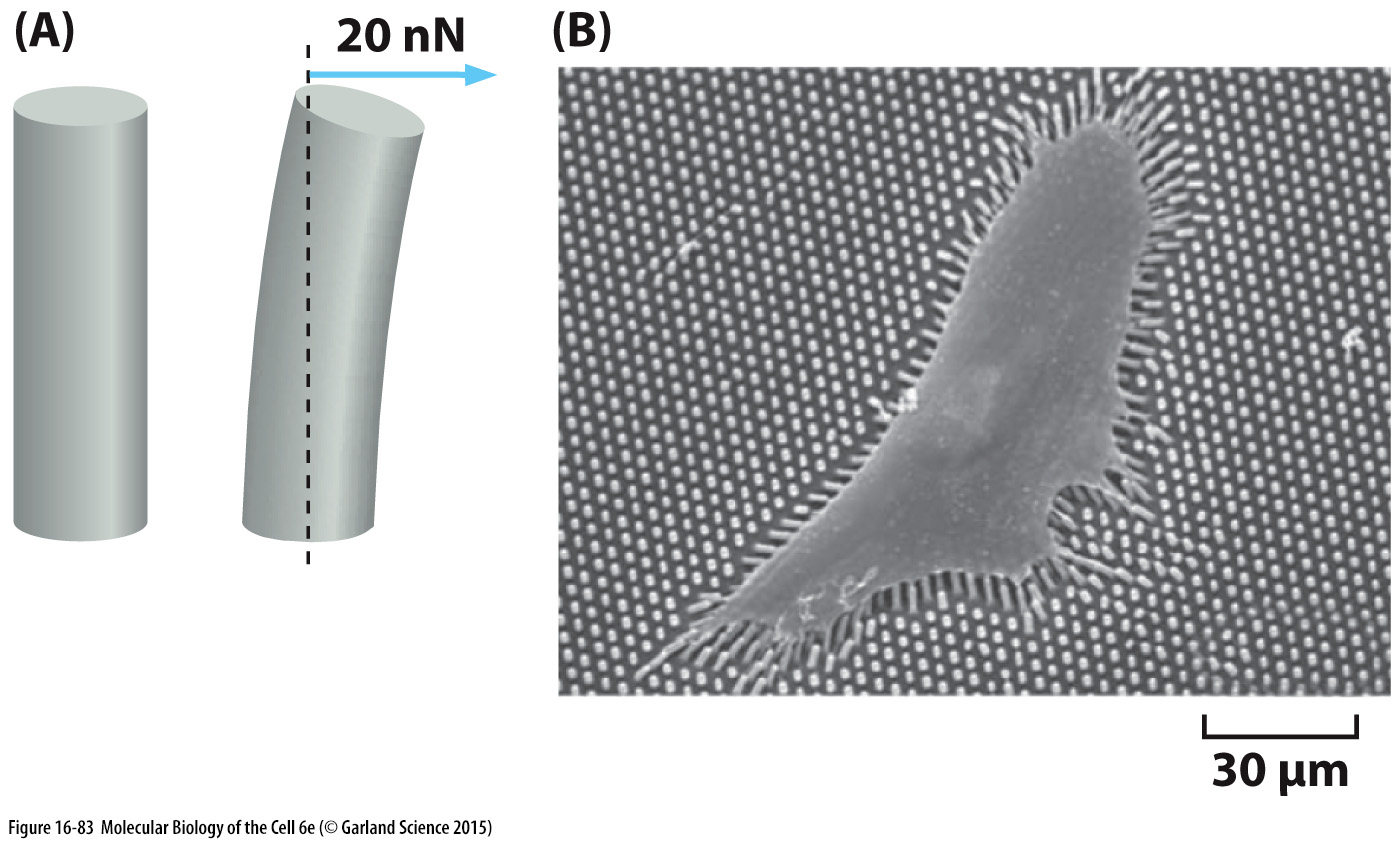 Malé GTPázy z Rho rodiny jsou klíčové regulátory cytoskeletu
(přeskočíme trošku dopředu o jednu přednášku)
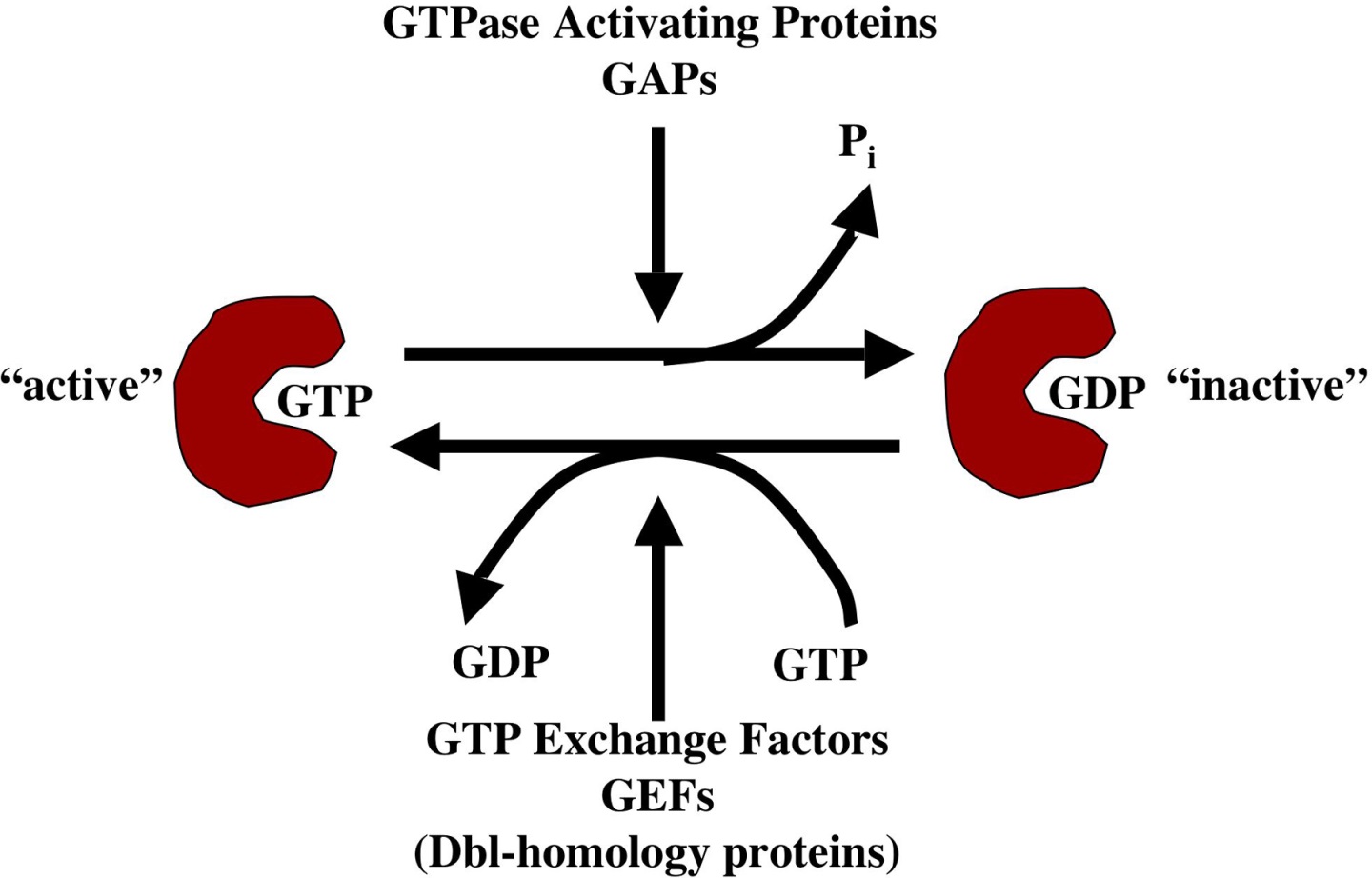 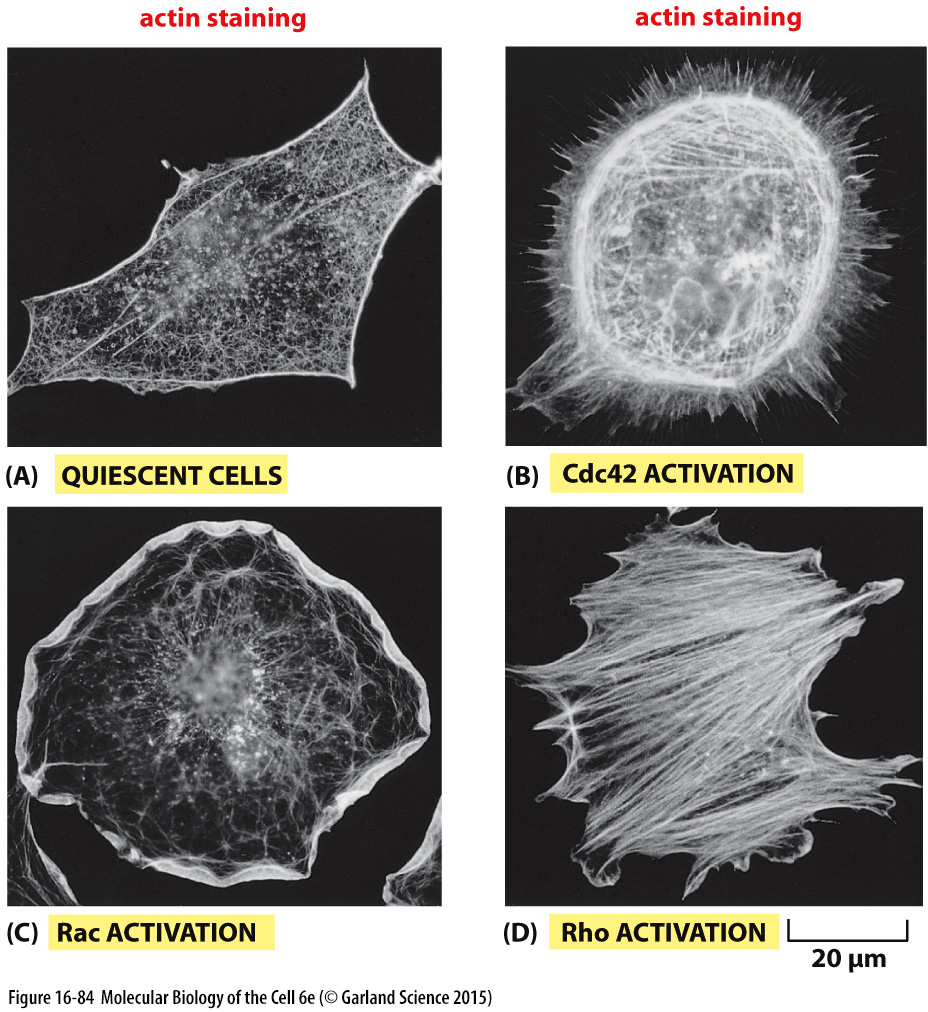 Malé GTPázy z Rho rodiny jsou klíčové regulátory cytoskeletu
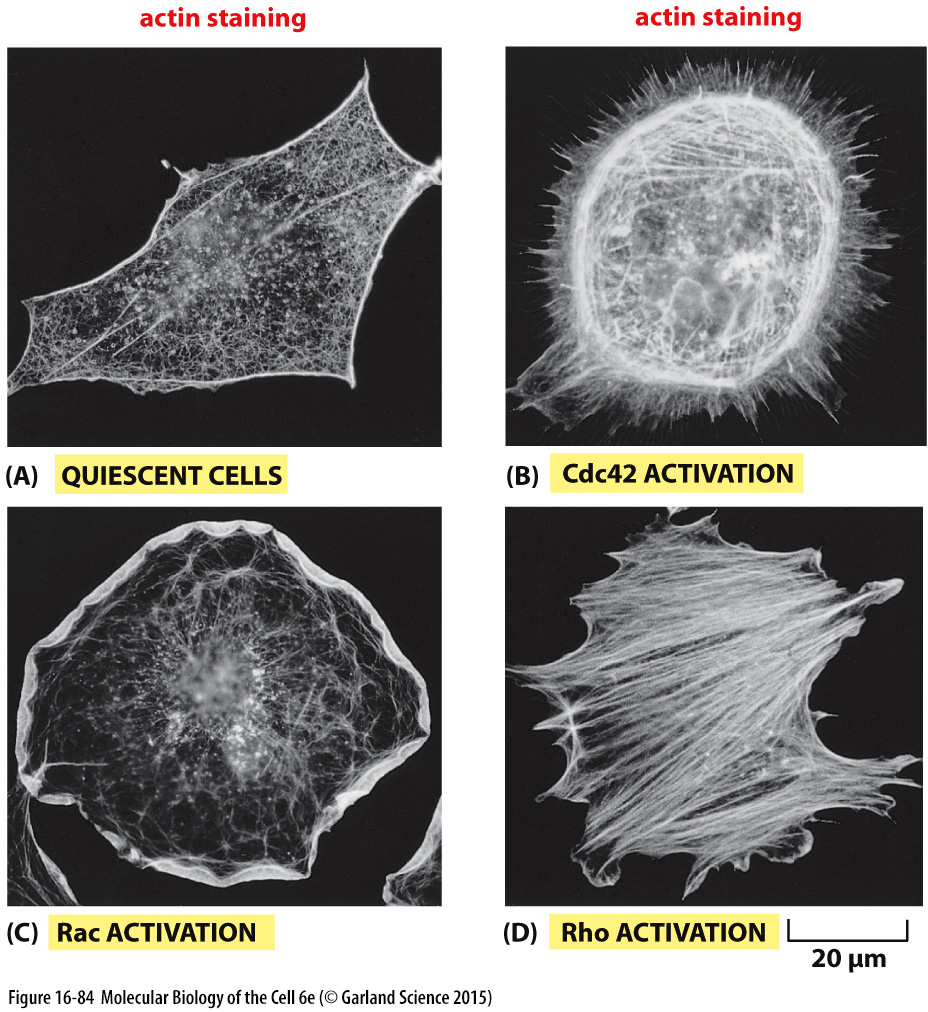 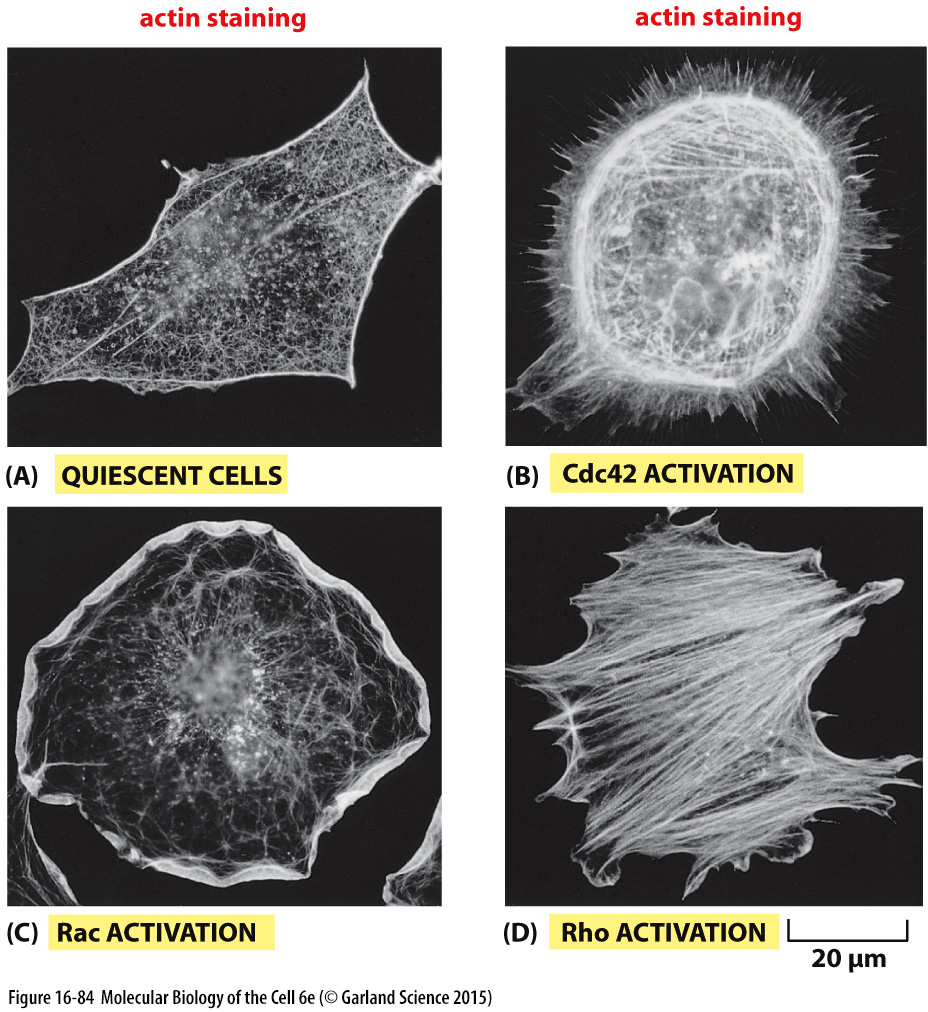 Malé GTPázy z Rho rodiny jsou klíčové regulátory cytoskeletu
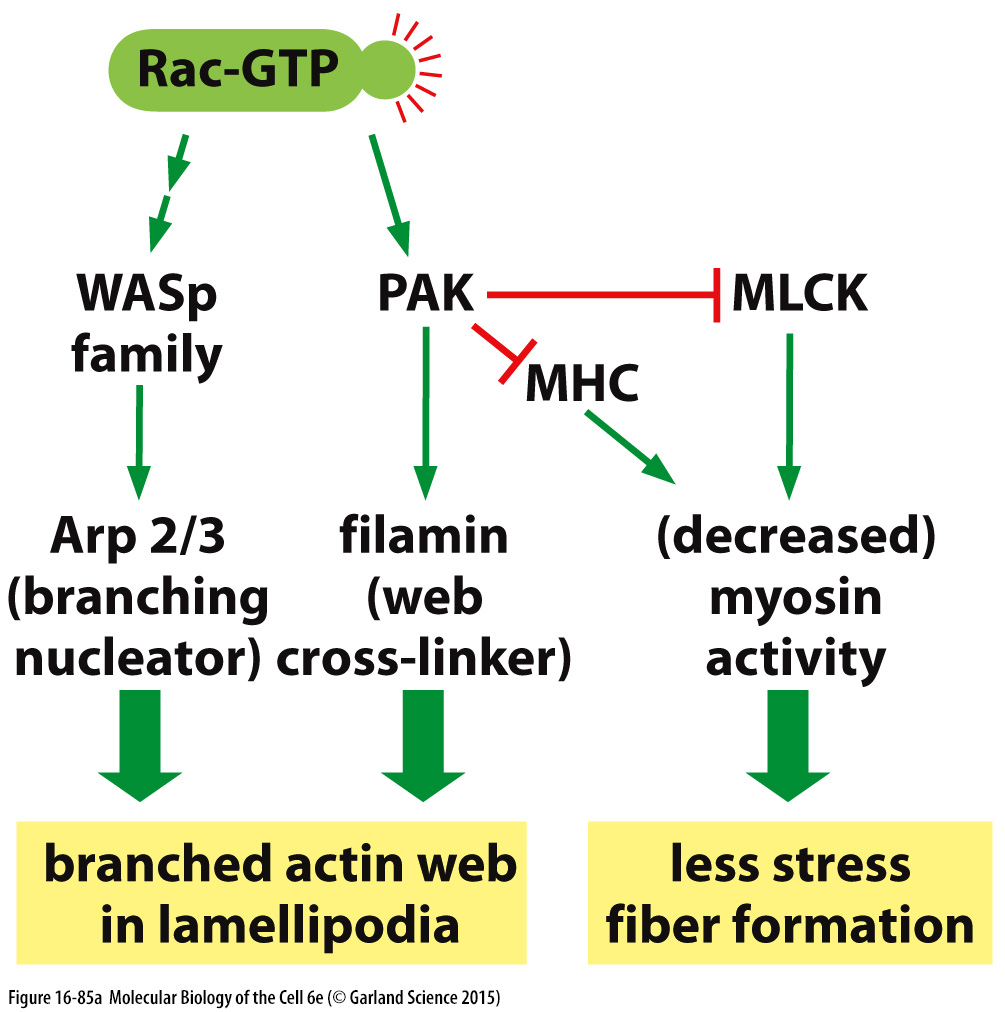 Pohyb buňky po substrátu
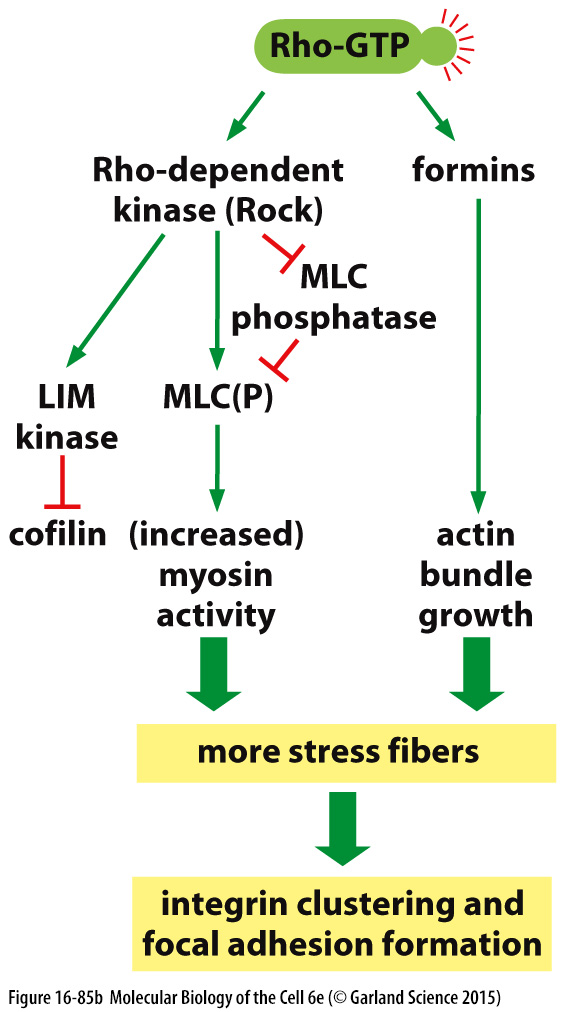 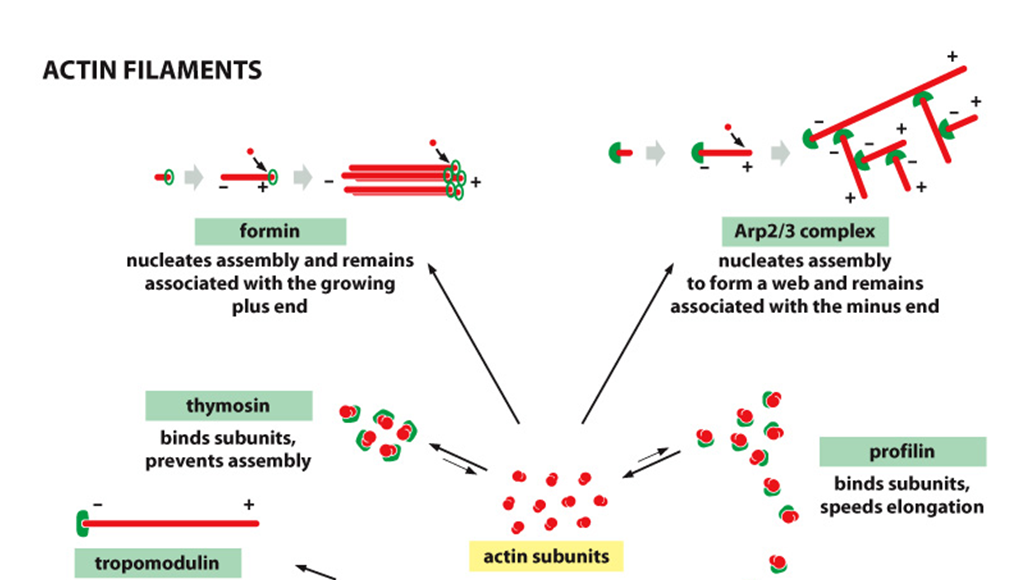 Jak buňka určí směr?
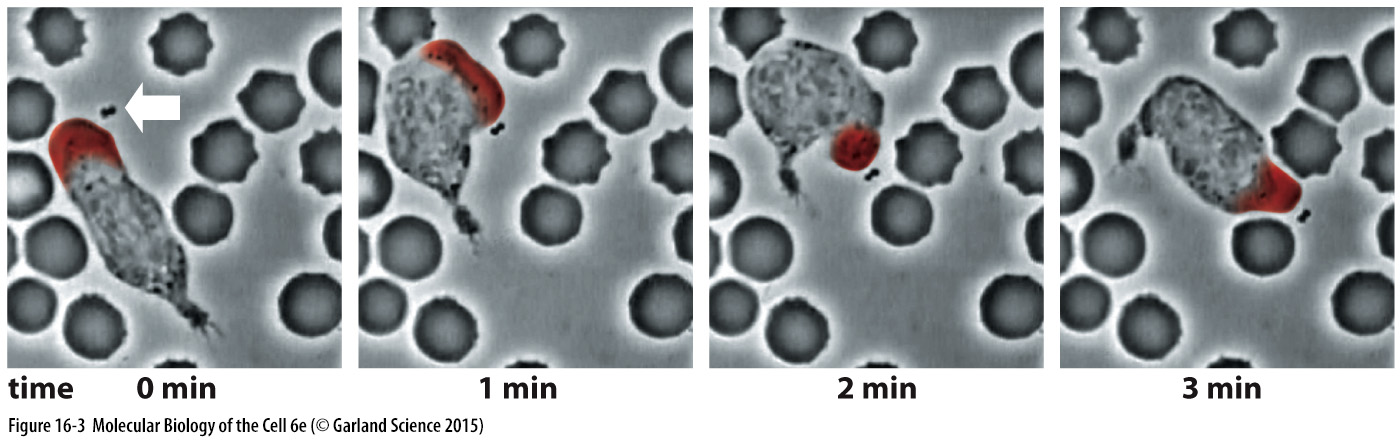 Pohyb buňky po substrátu
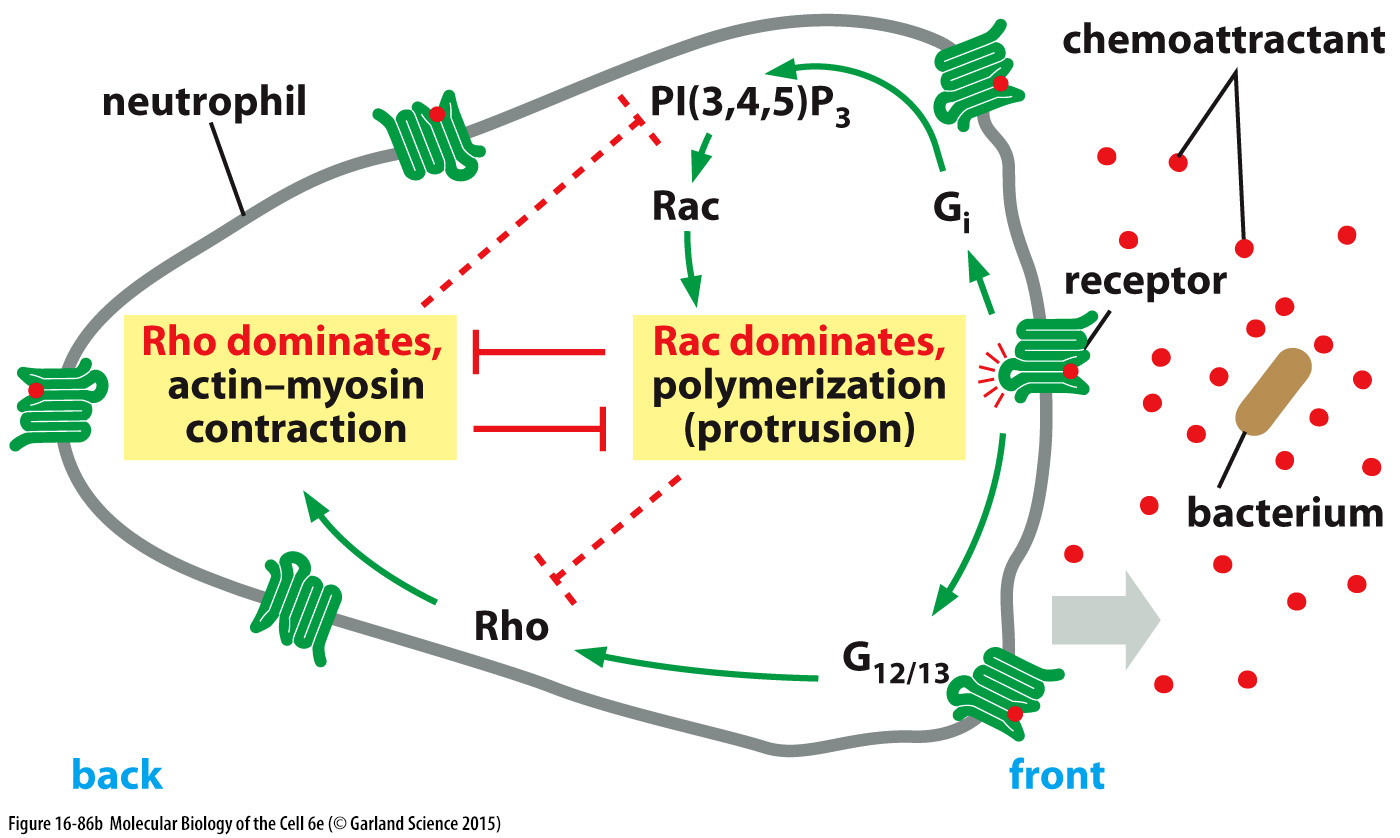 Mechanika buněčného dělení
Buněčný cyklus - připomenutí
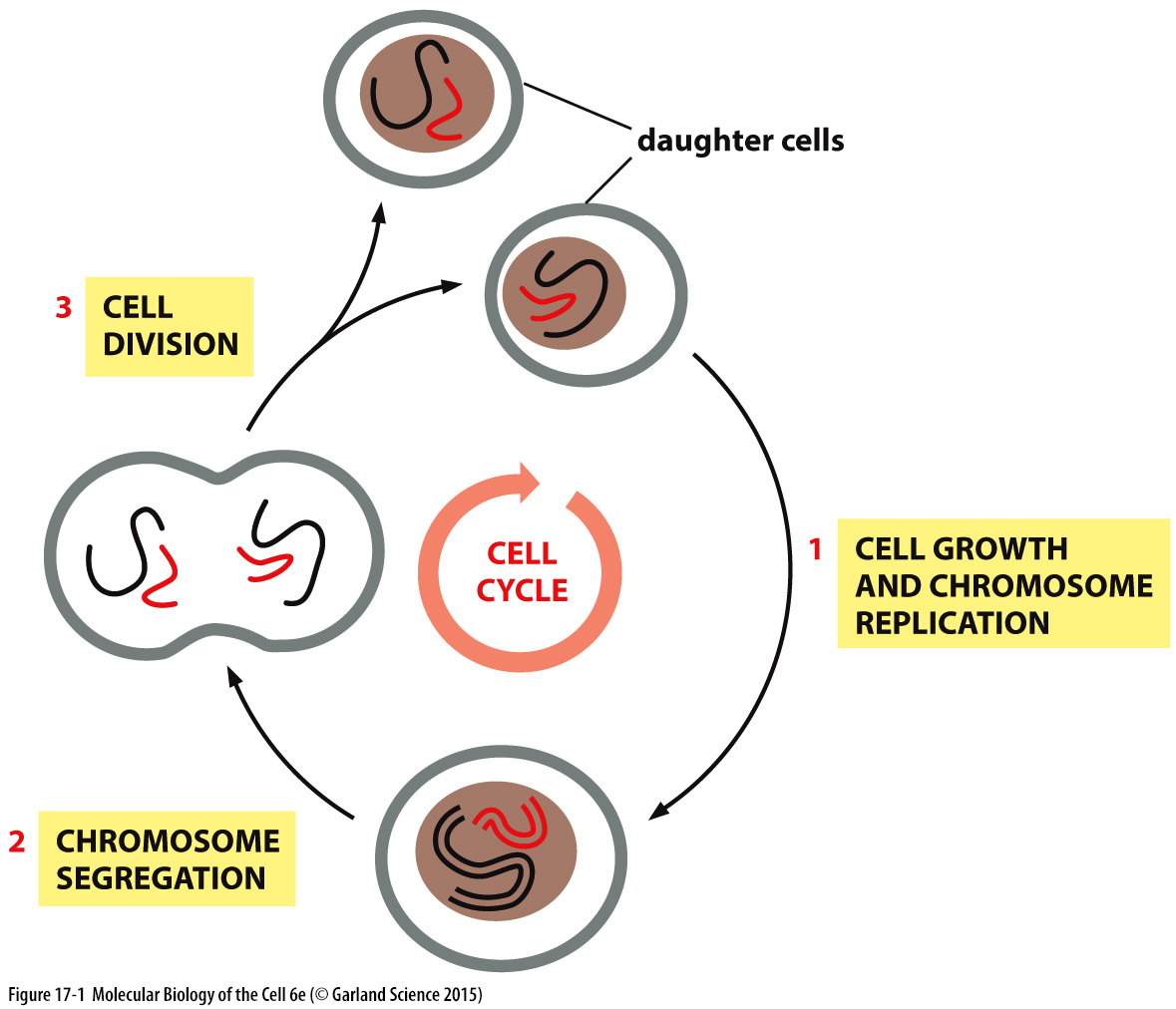 Buněčný cyklus - připomenutí
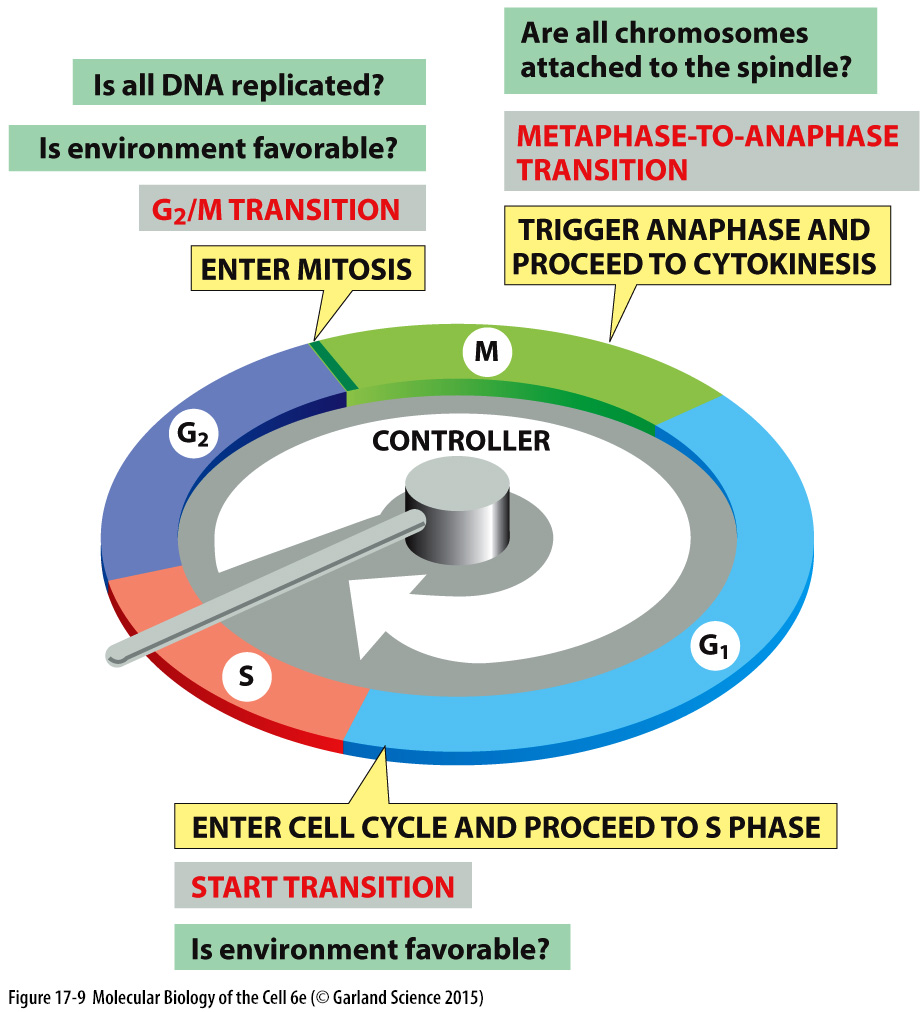 Buněčný cyklus - kontrola
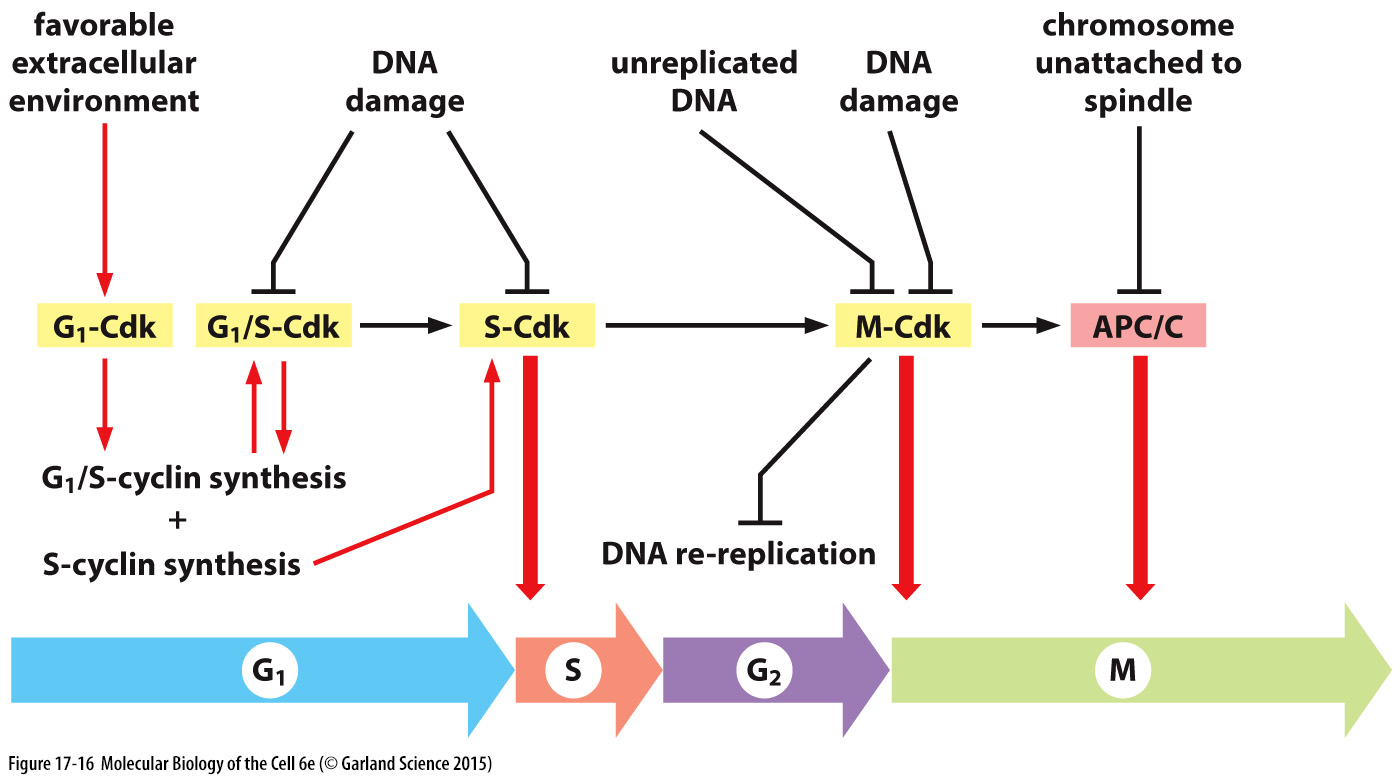 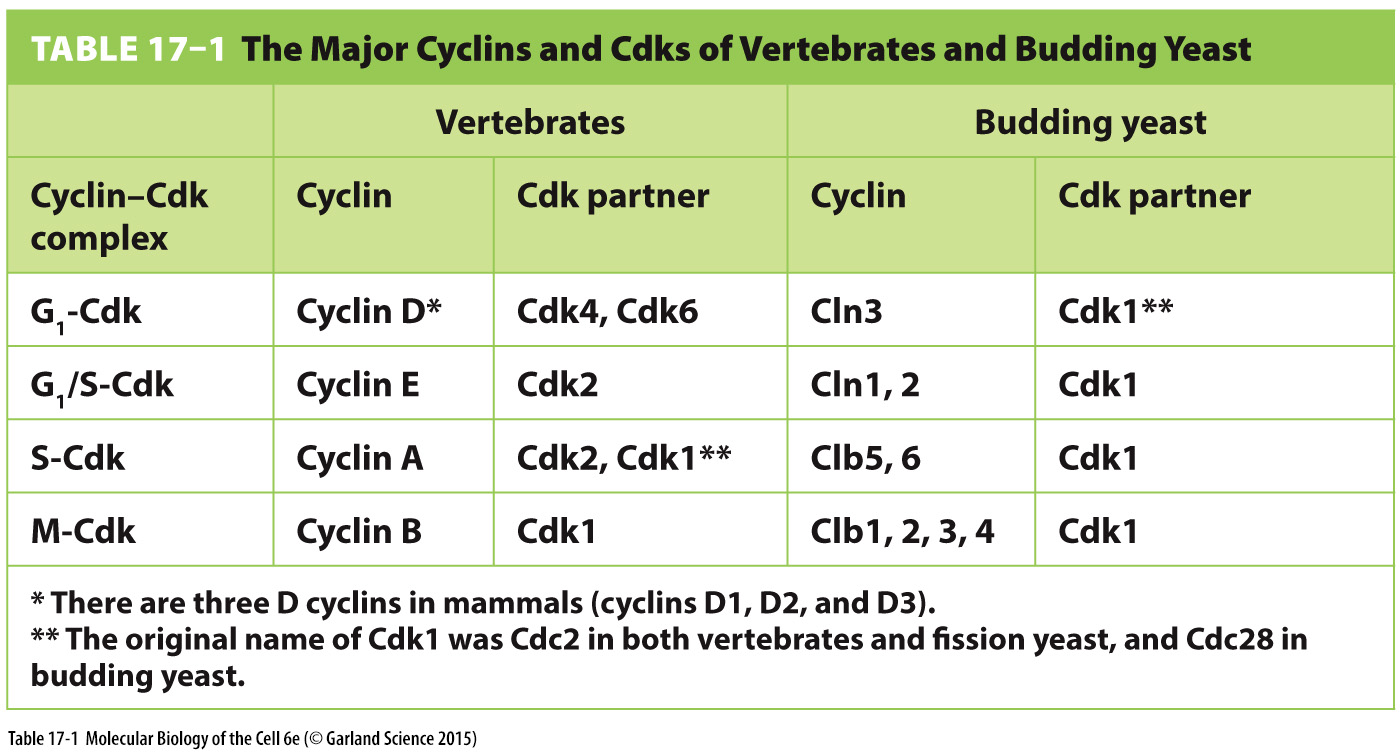 Mechanika buněčného dělení
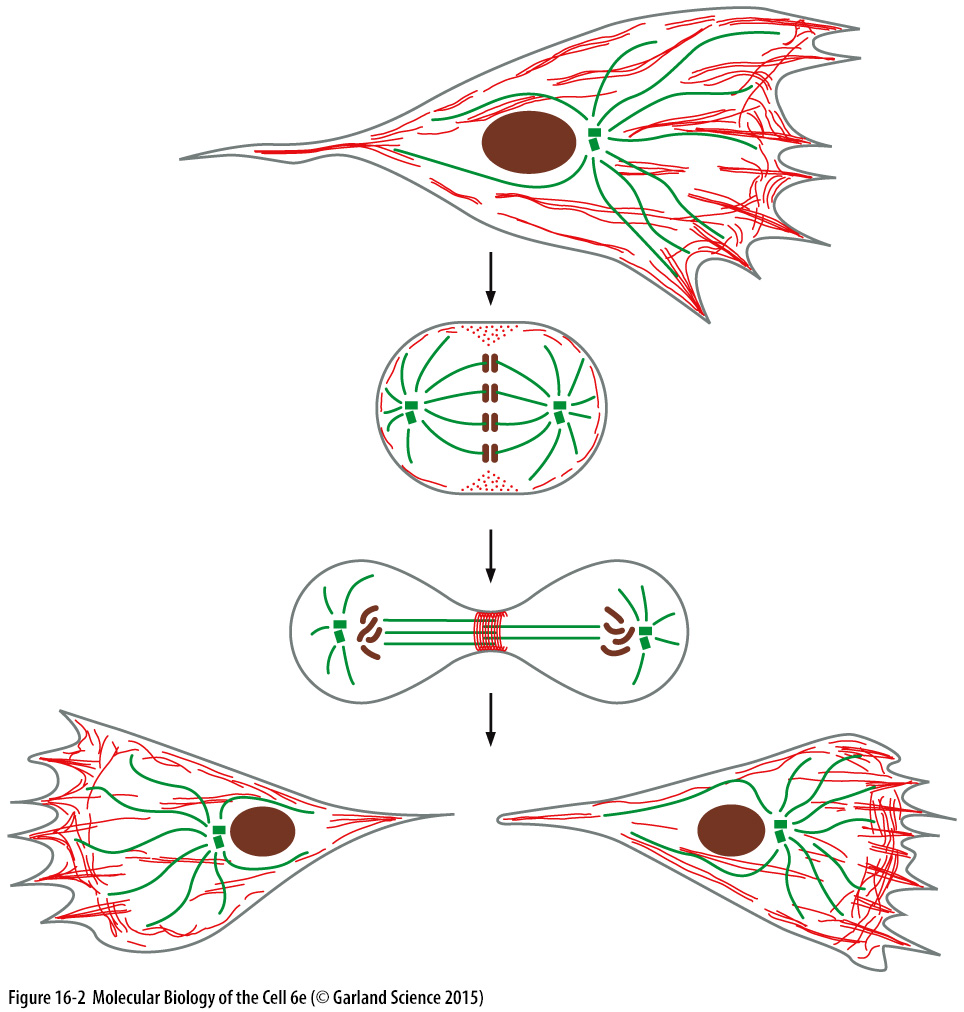 Aktin – červeně
Tubulin – zeleně
DNA - hnědě
Mitoza - shrnutí
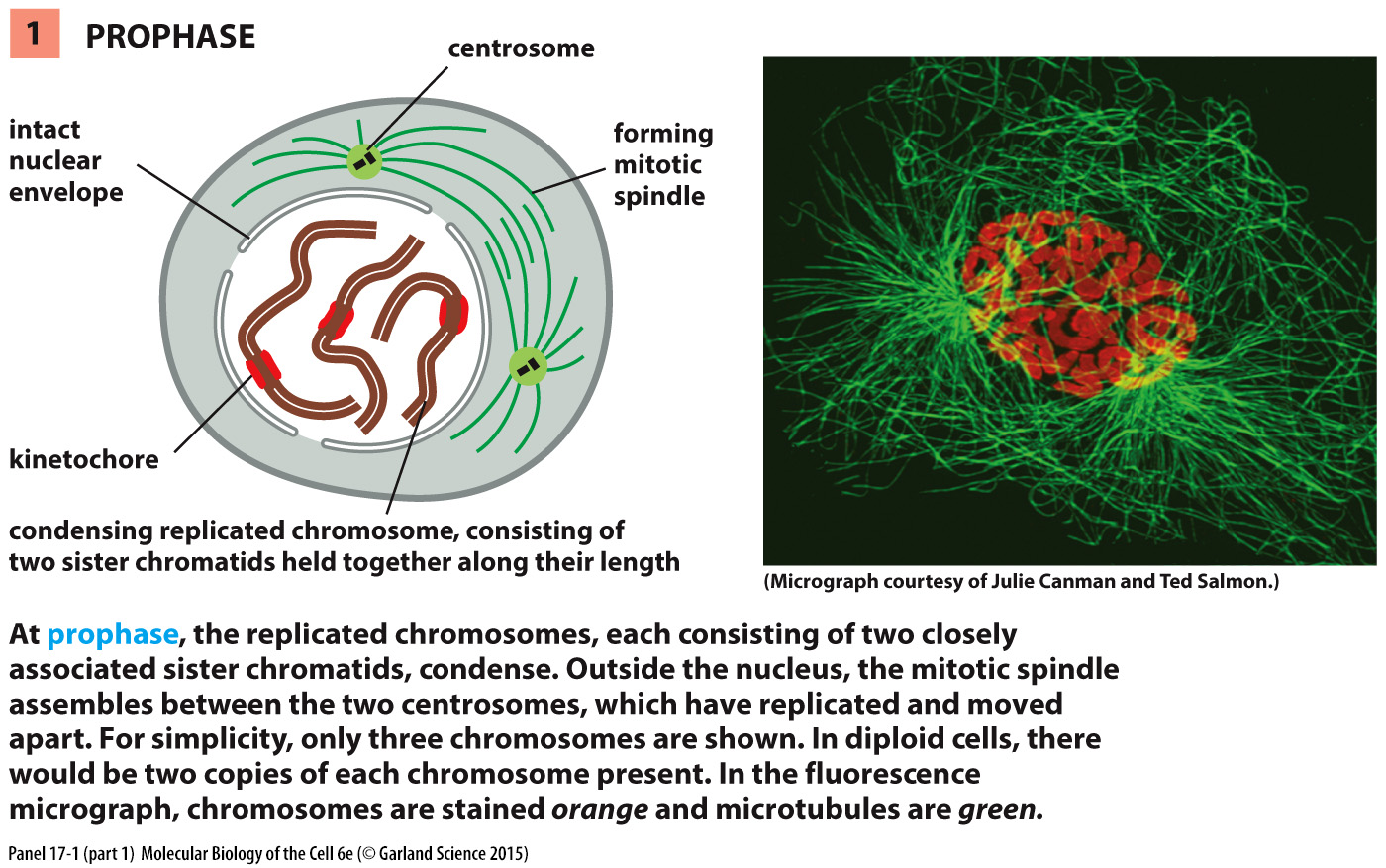 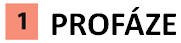 replikované chromozomy kondenzují (každý se skládá ze dvou blízce spojených sesterských chromatid); mimo jádro se mezi dvěma centrosomy, které se zreplikovaly  a rozdělily, sestavuje mitotické vřeténko
v diploidních buňkách je po dvou kopiích od každého chromozomu
Mechanika buněčného dělení
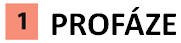 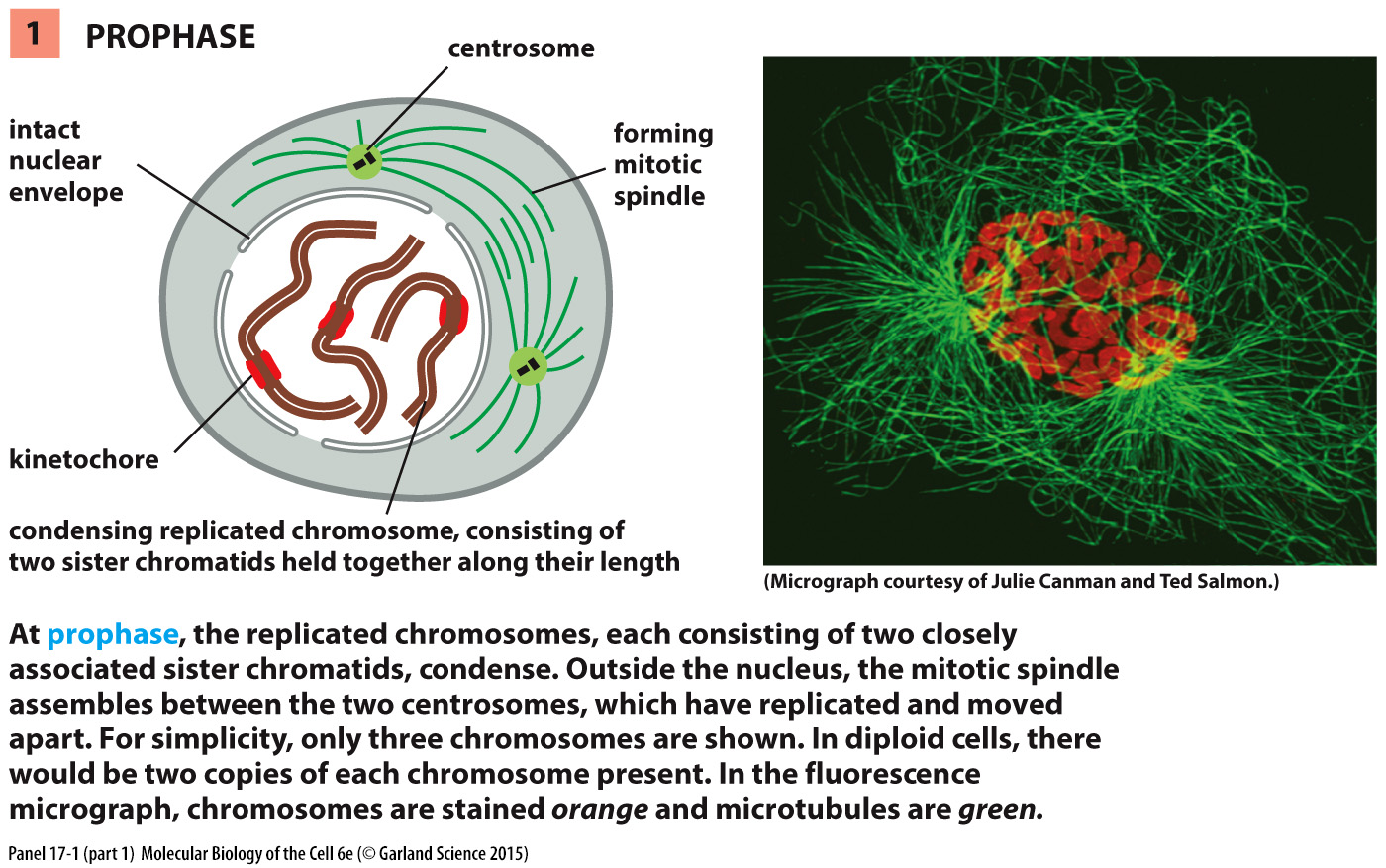 chromozomy červeně, mikrotubuly zeleně
Sesterské chromatidy jsou po replikaci spojeny koheziny
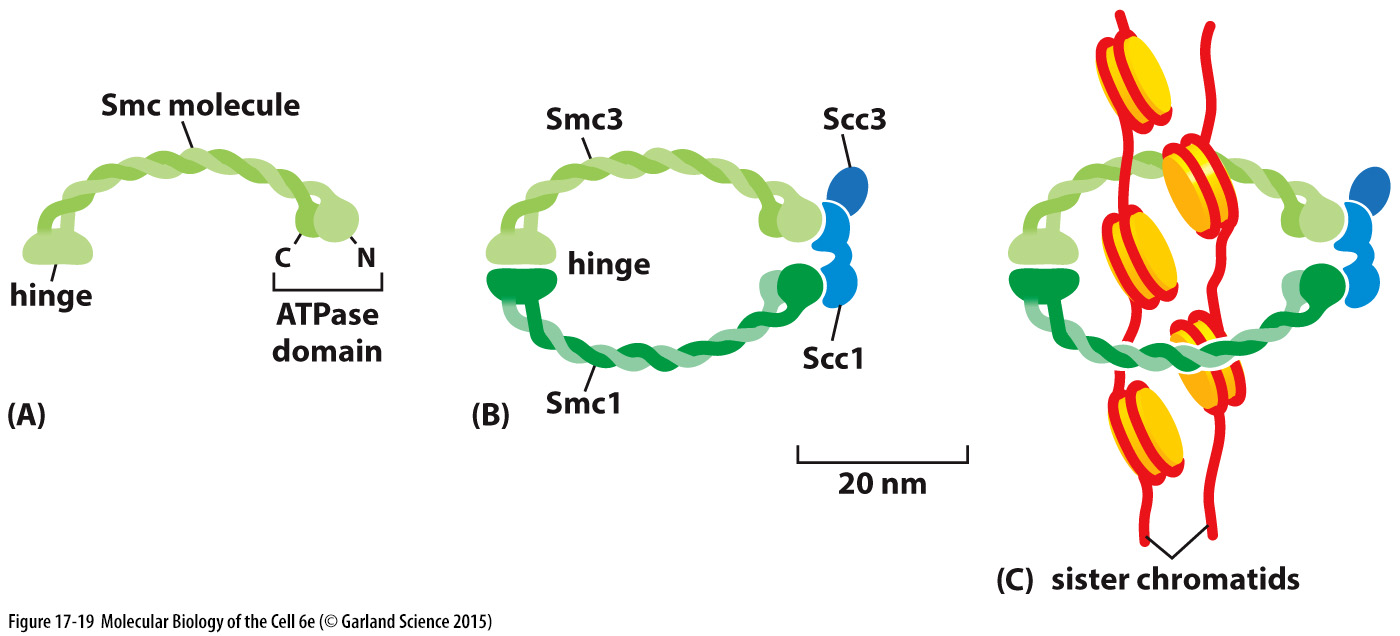 V profázi docházi ke kondenzaci chromozómů kondenziny
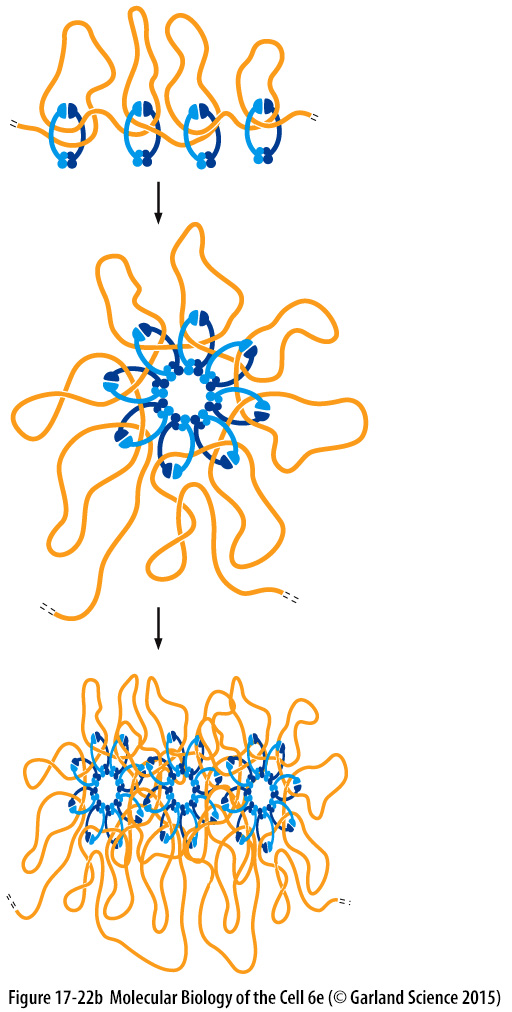 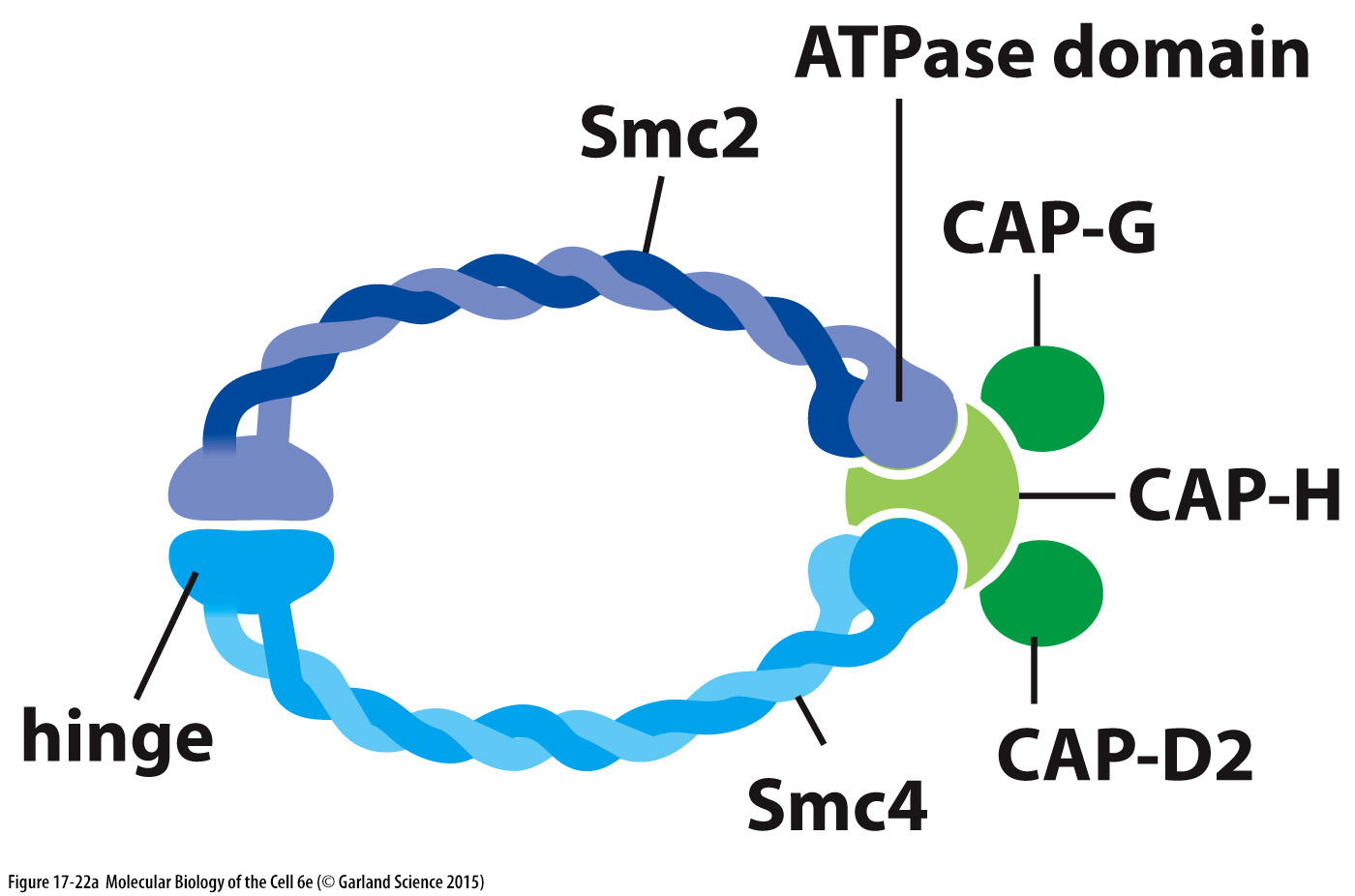 Podobné kohezinům
Spojují DNA do struktur vyššího řádu v průběhu profáze
Mechanika buněčného dělení
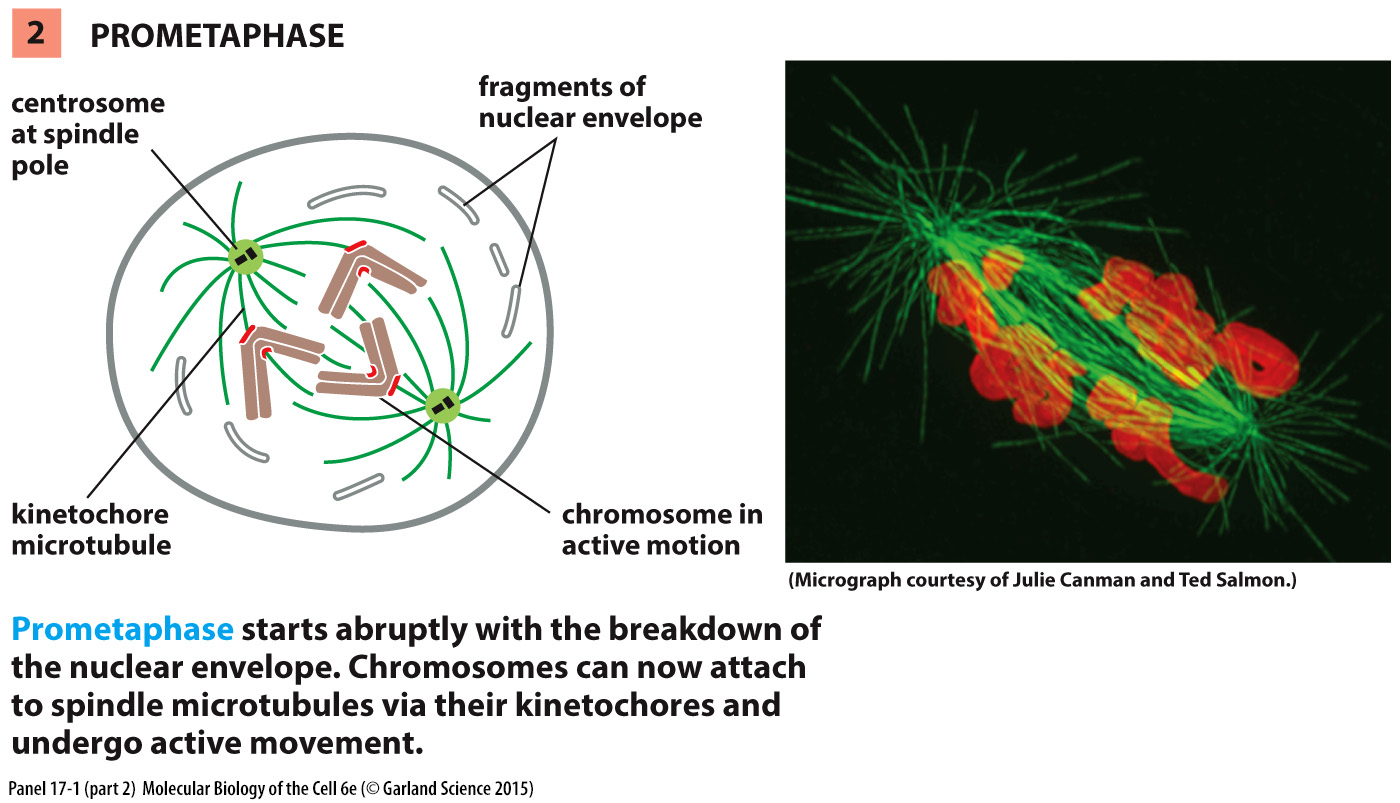 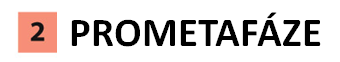 profáze náhle přechází do prometafáze rozpadem jaderné membrány
chromozomy se tak nyní mohou svými kinetochory napojit na mikrotubuly dělicího vřeténka a začít se aktivně pohybovat
Mechanika buněčného dělení
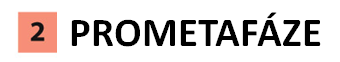 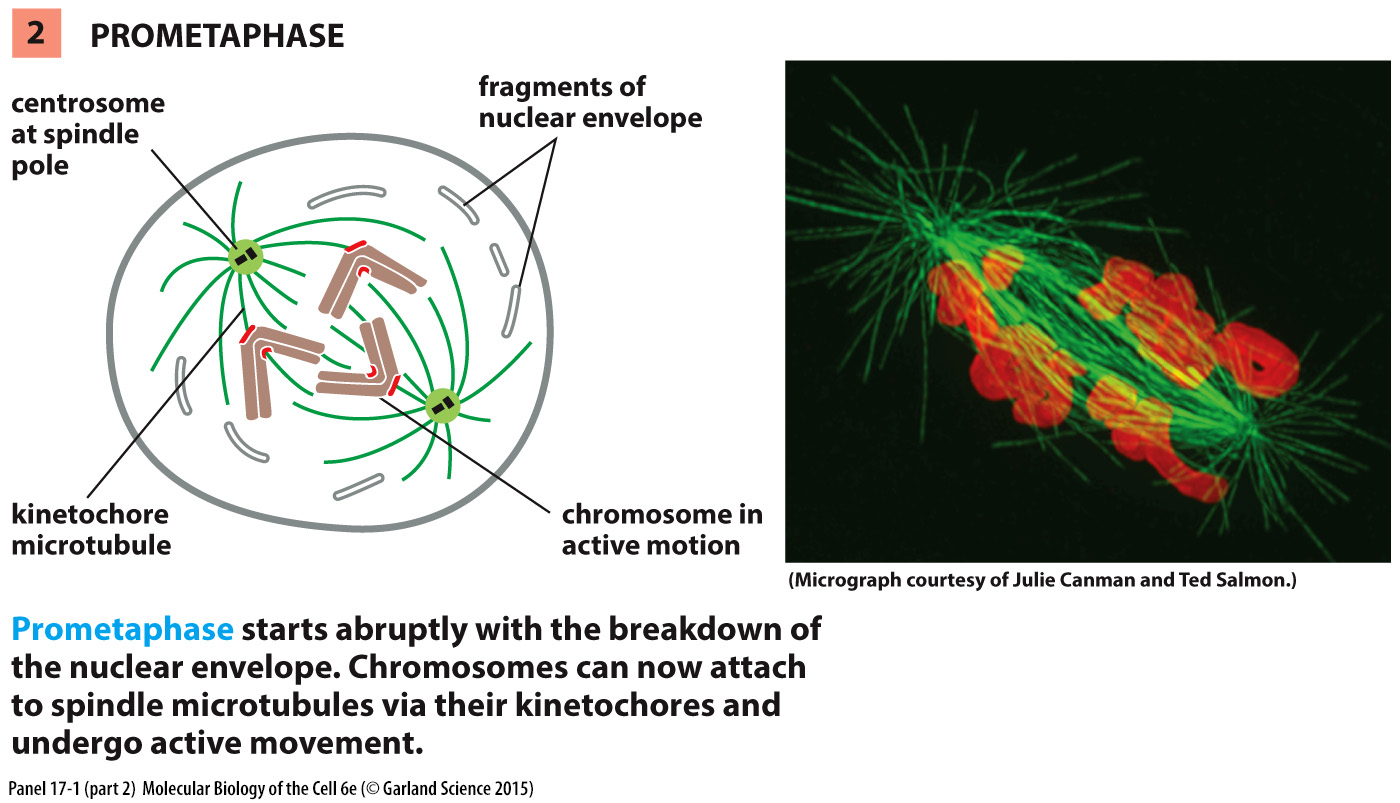 chromozomy červeně, mikrotubuly zeleně
Hlavní cytoskeletární motory zahrnuté v mitoze a jejich funkce
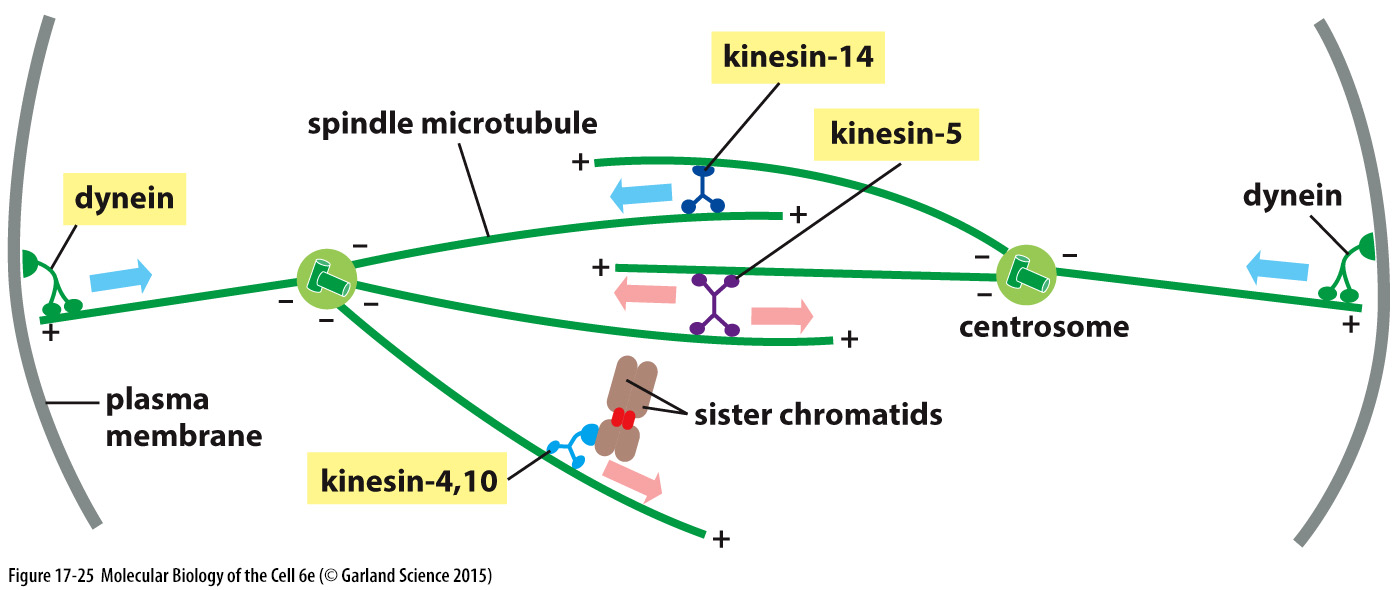 Shrnutí tvorby mitotického vřeténka: profáze-metafáze
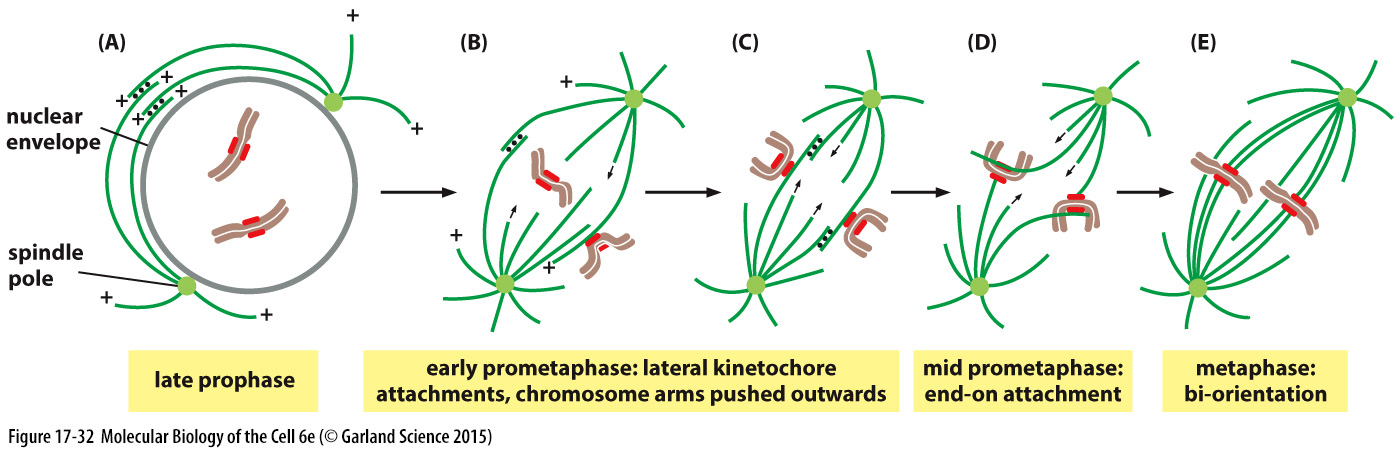 Tři hlavní typy mikrotubulů v mitóze
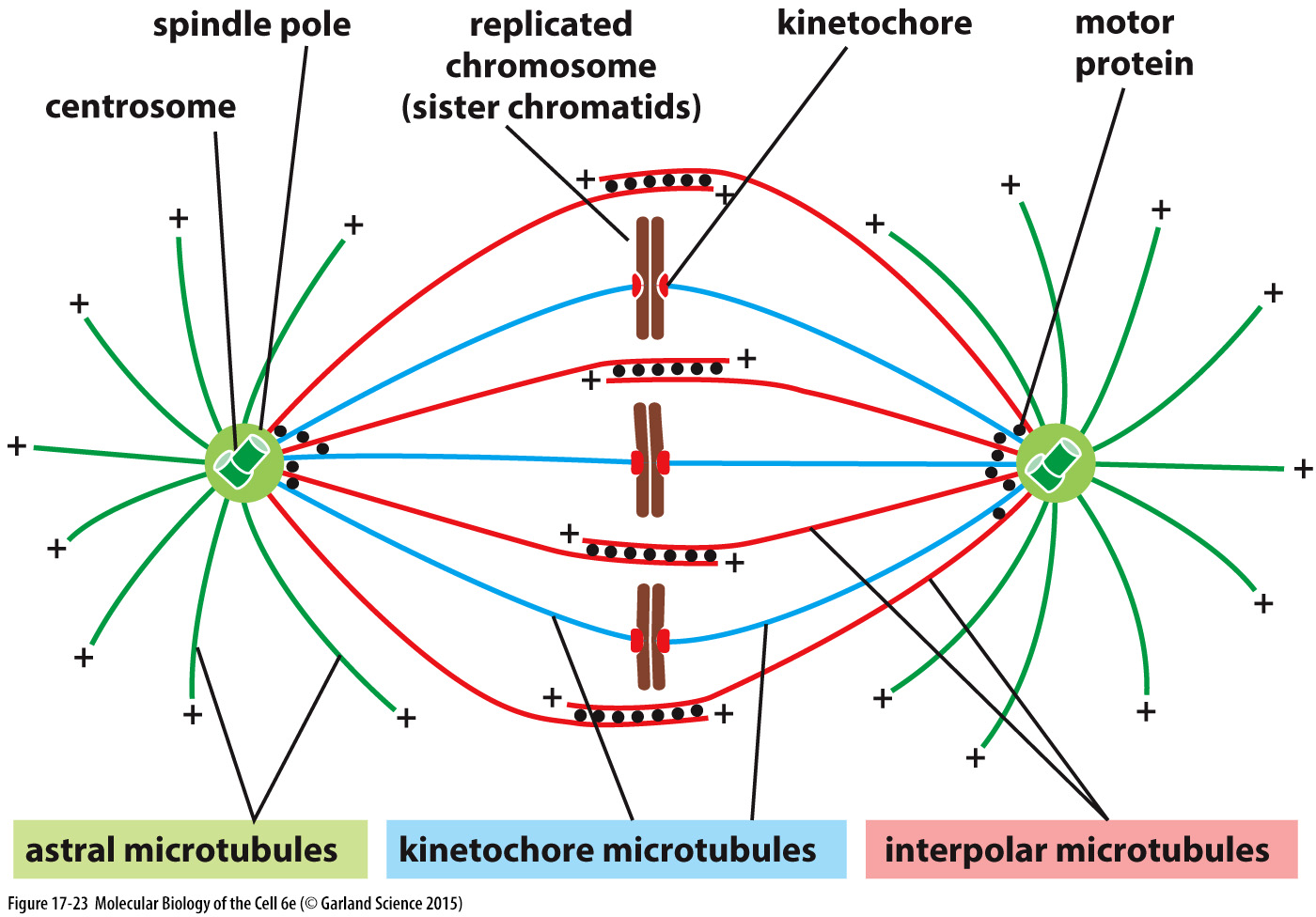 Mechanika buněčného dělení
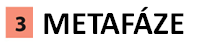 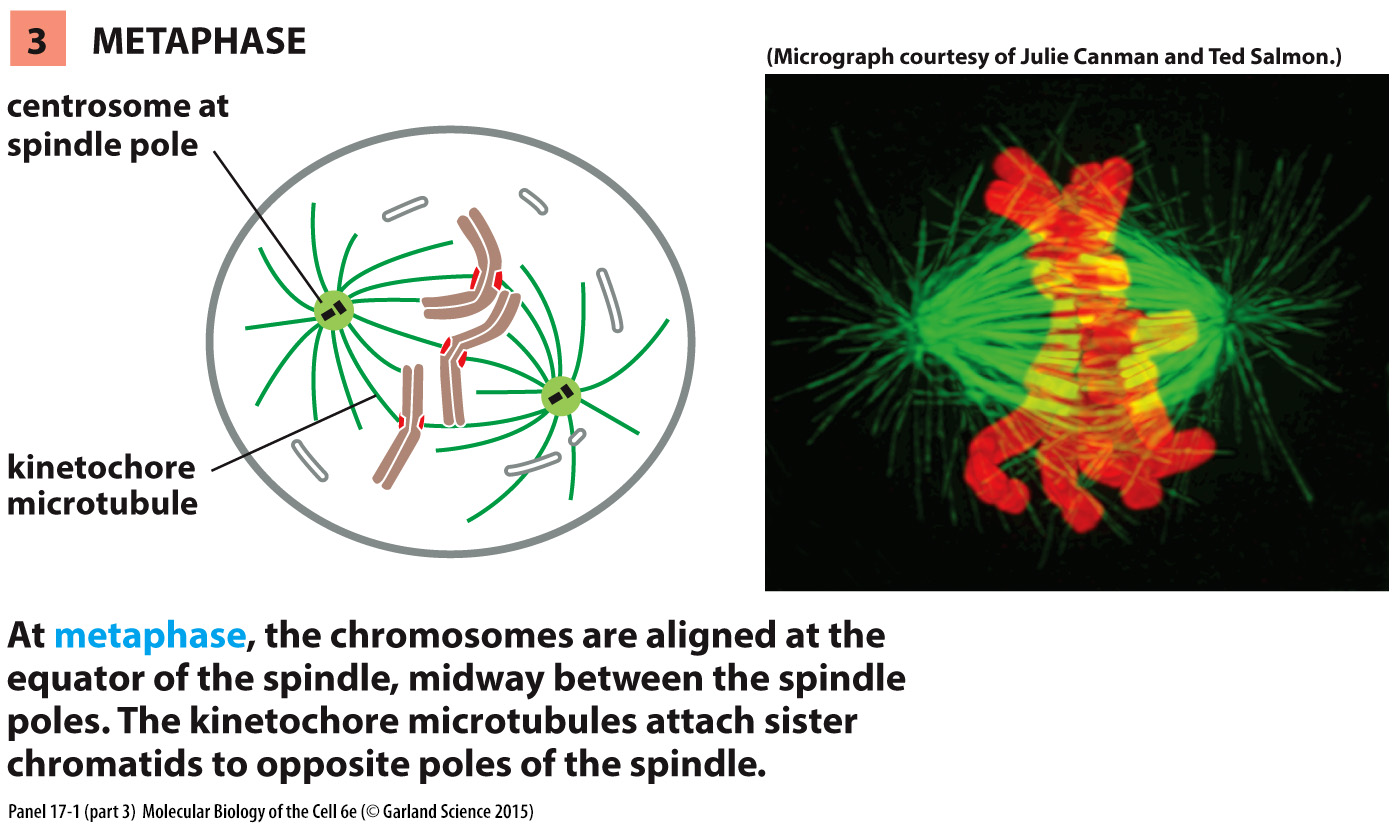 v metafázi jsou chromozomy seřazeny v rovníkové oblasti mezi póly dělicího vřeténka
kinetochorové mikrotubuly jsou připojeny na sesterské chromatidy a přitahují je k opačným pólům dělicího vřeténka
Mechanika buněčného dělení
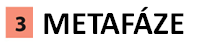 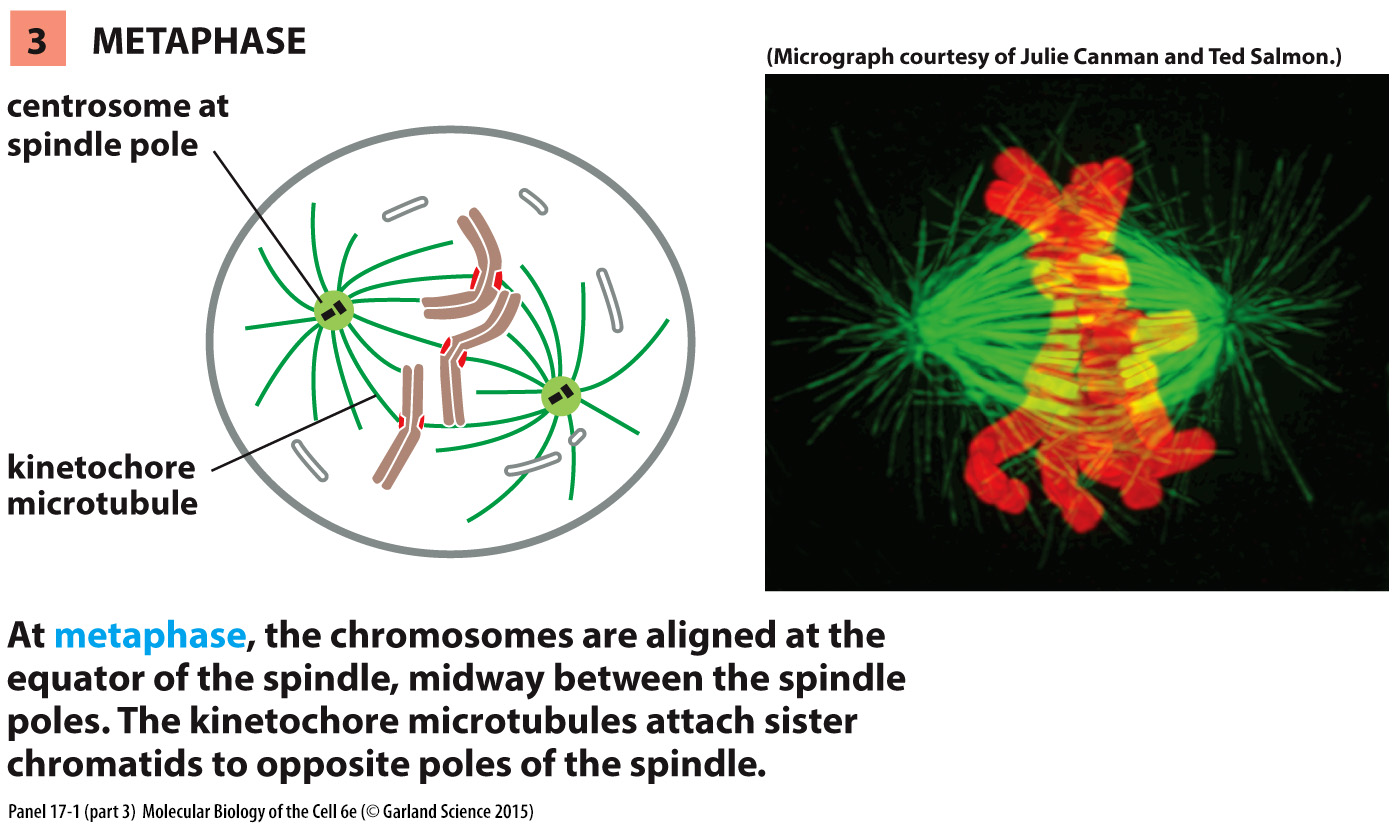 chromozomy červeně, mikrotubuly zeleně
Připojení mikrotubulů ke kinetochoře metafázních chromozomů
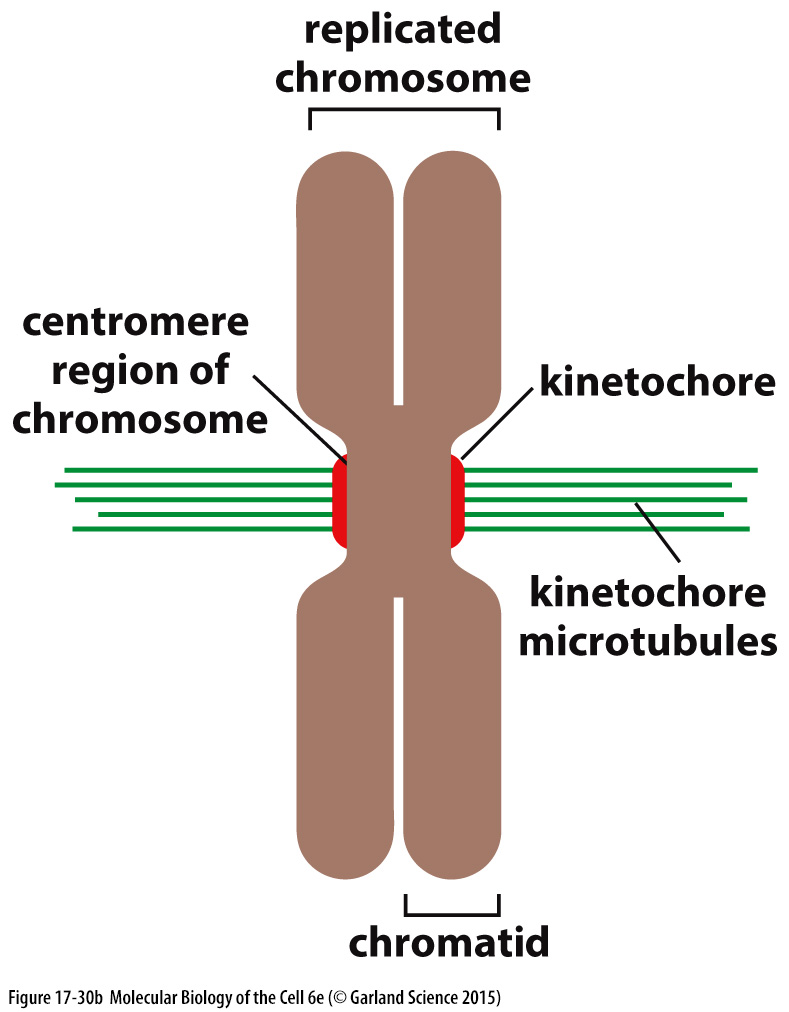 Savčí chromozom – desítky mikrotubulů, spojených komplexem Ndc80
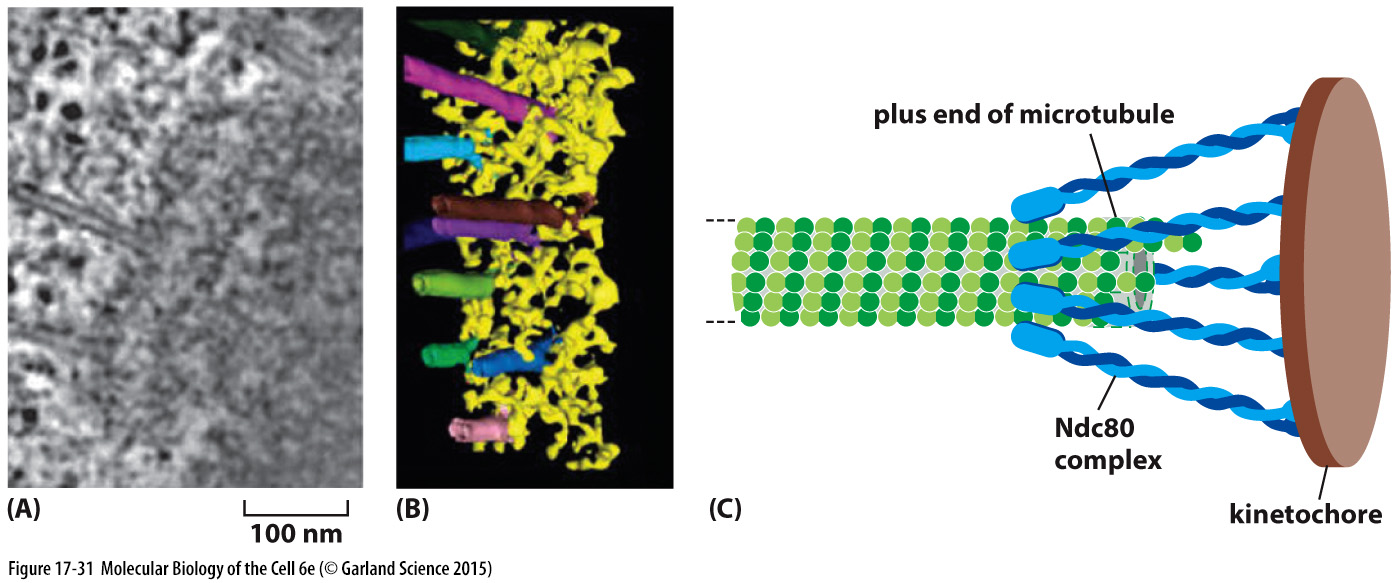 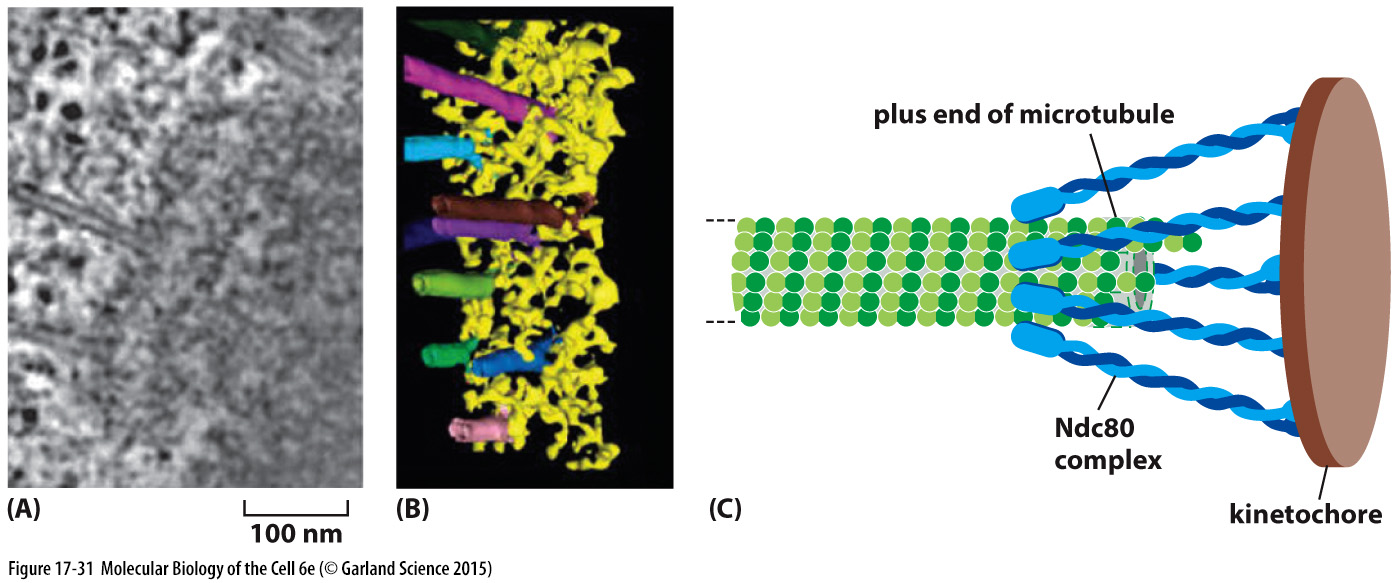 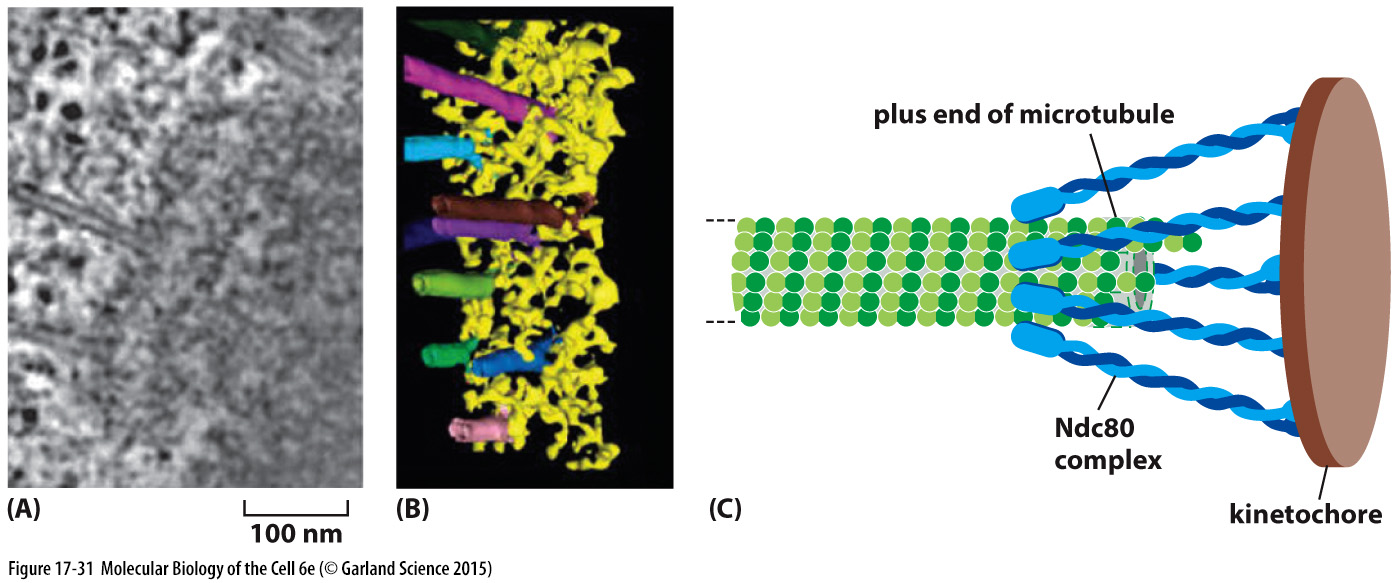 Princip správného připojení mikrotubulů
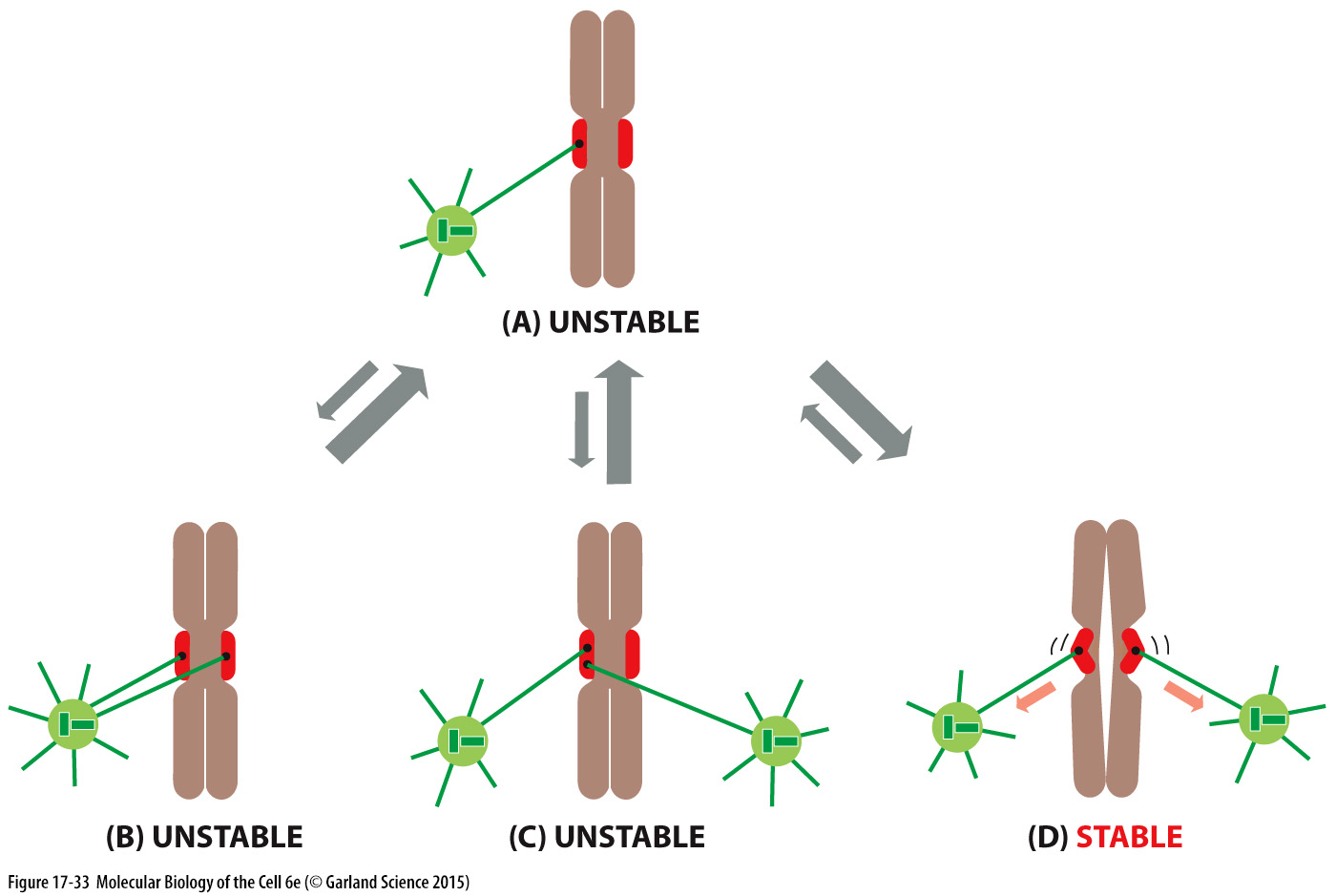 Detekce „pnutí“ v kinetochoře – role kinázy Aurora B
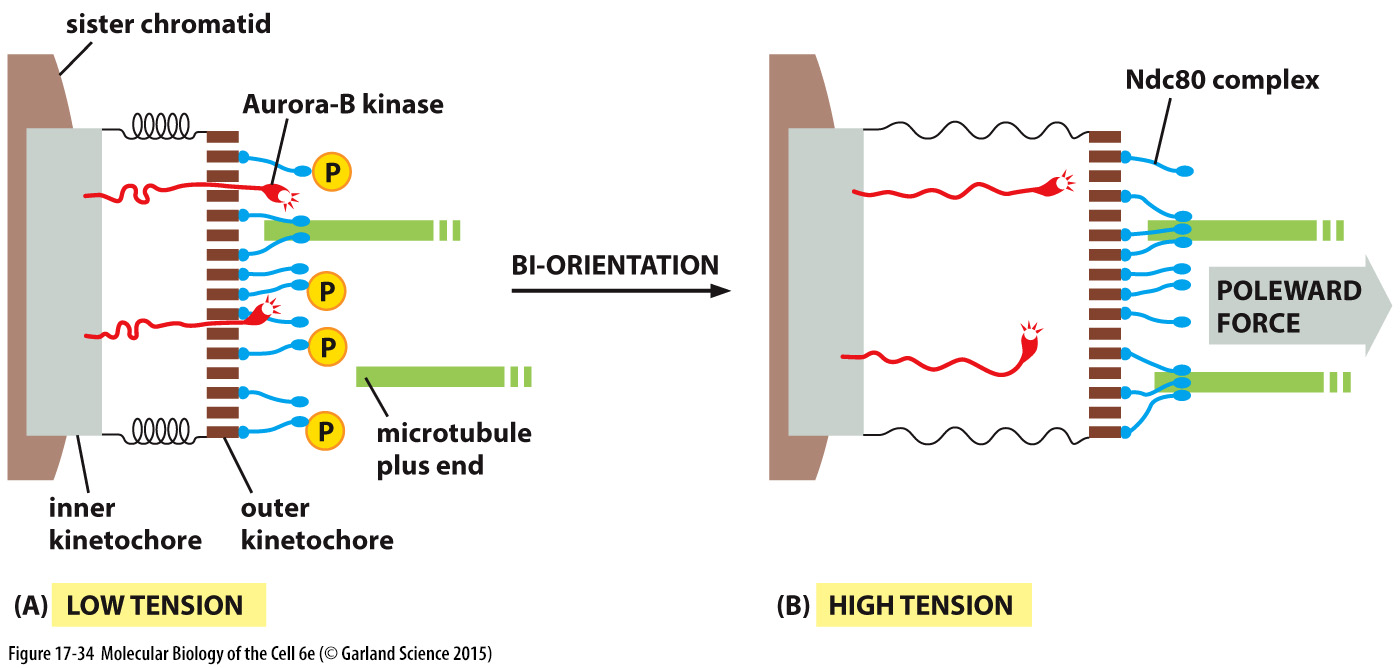 Mechanika buněčného dělení
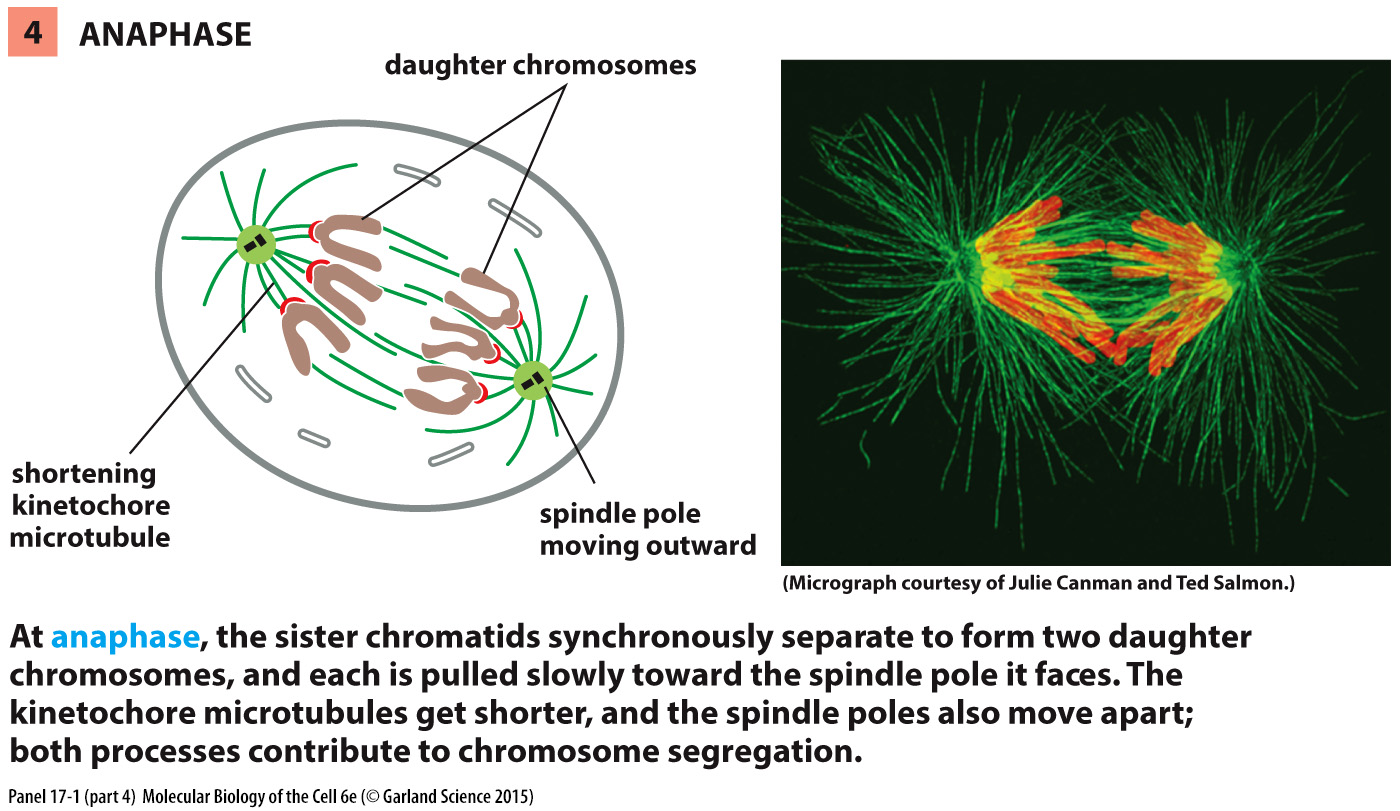 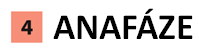 v anafázi se sesterské chromatidy synchronizovaně oddělují a formují tak dva dceřinné chromozomy
kinetochorové mikrotubuly se zkracují a póly dělicího vřeténka se ještě vzdalují - každý dceřinný chromozom je tak pomalu tažen směrem k pólům dělicího vřeténka (tzv. segregace chromozomů)
Mechanika buněčného dělení
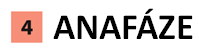 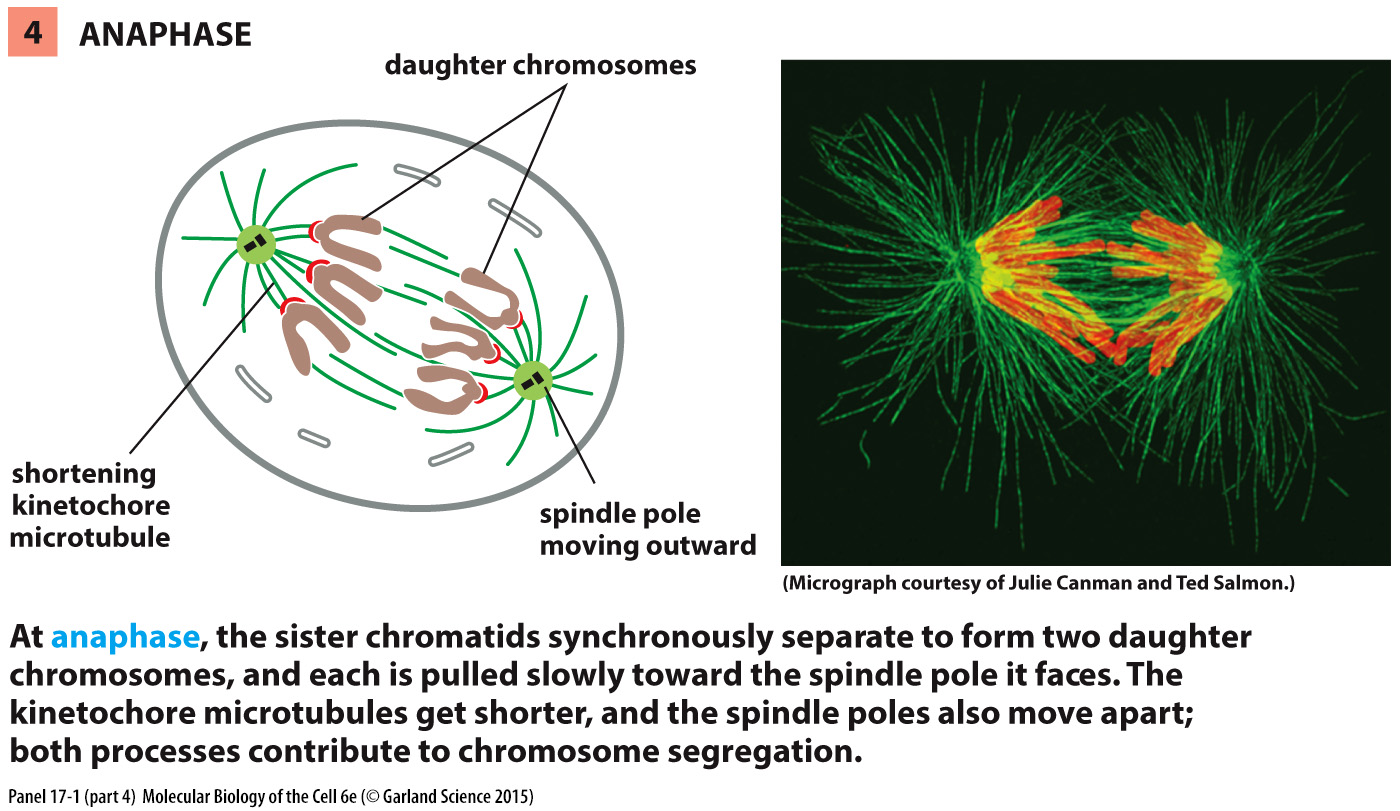 chromozomy červeně, mikrotubuly zeleně
Mechanika buněčného dělení
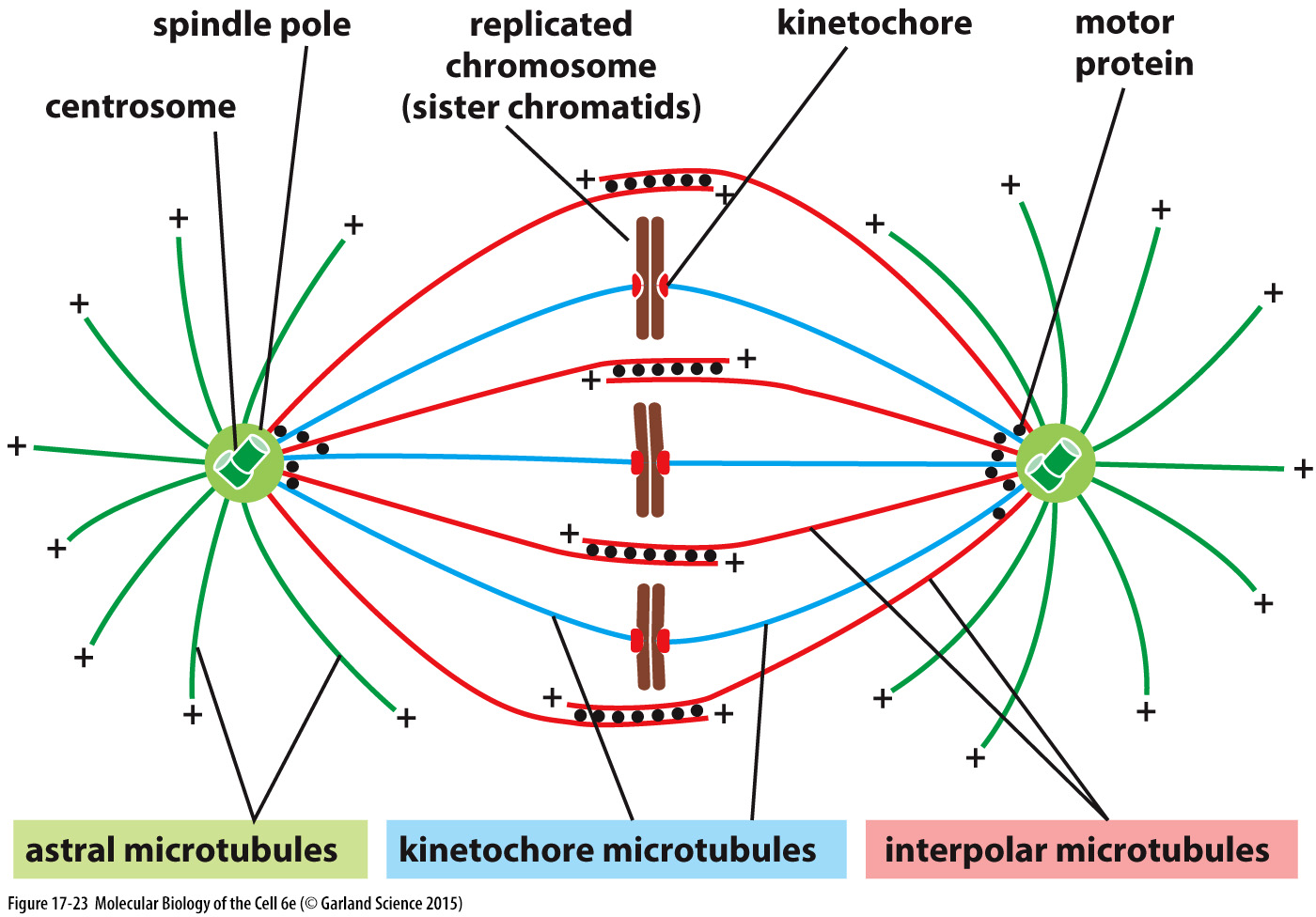 Chromozomy nejsou pouzí pasažéři: Aktivace malé GTPázy Ran v metafázi
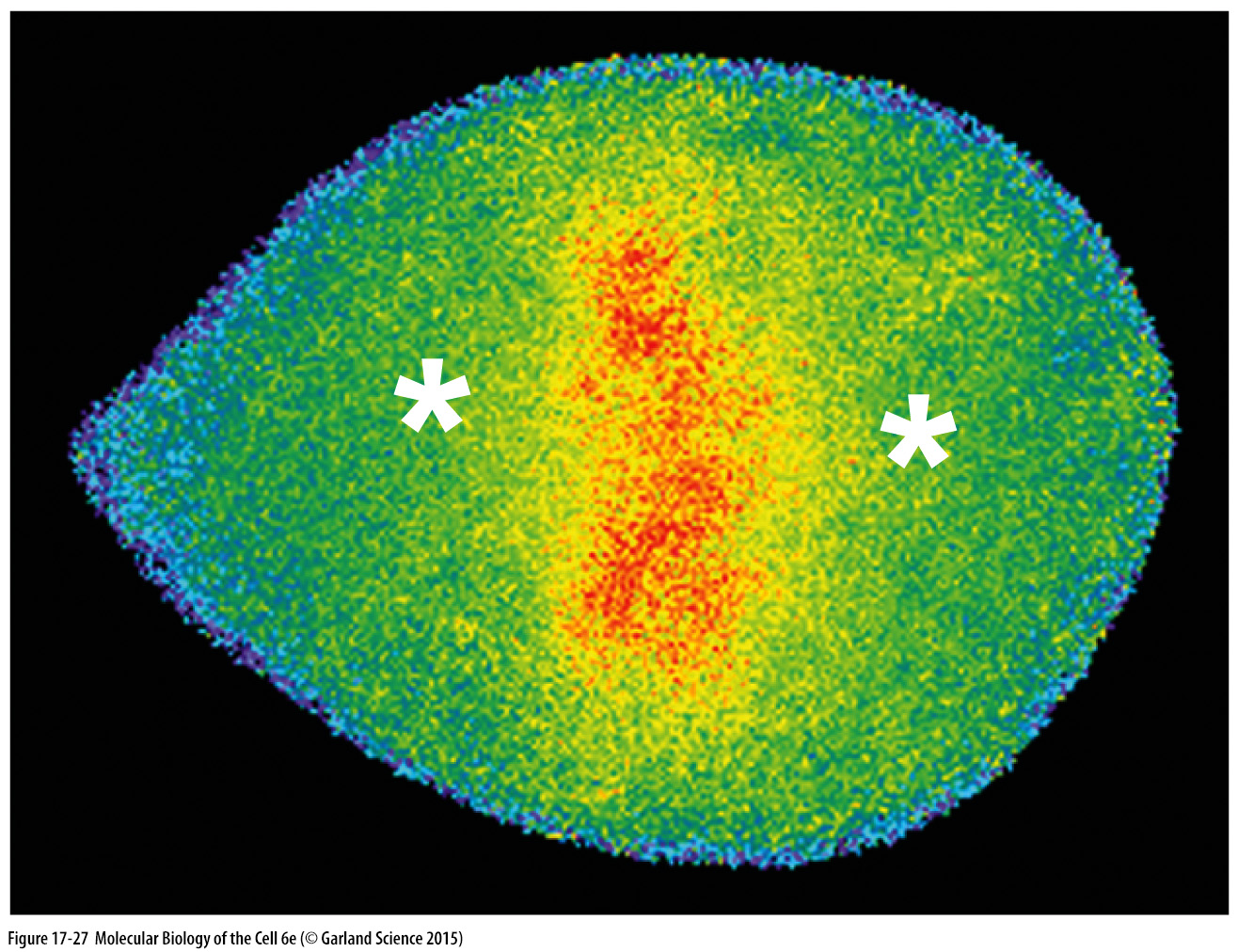 Anafázi spouští aktivace APC/C (anaphase-promoting complex)
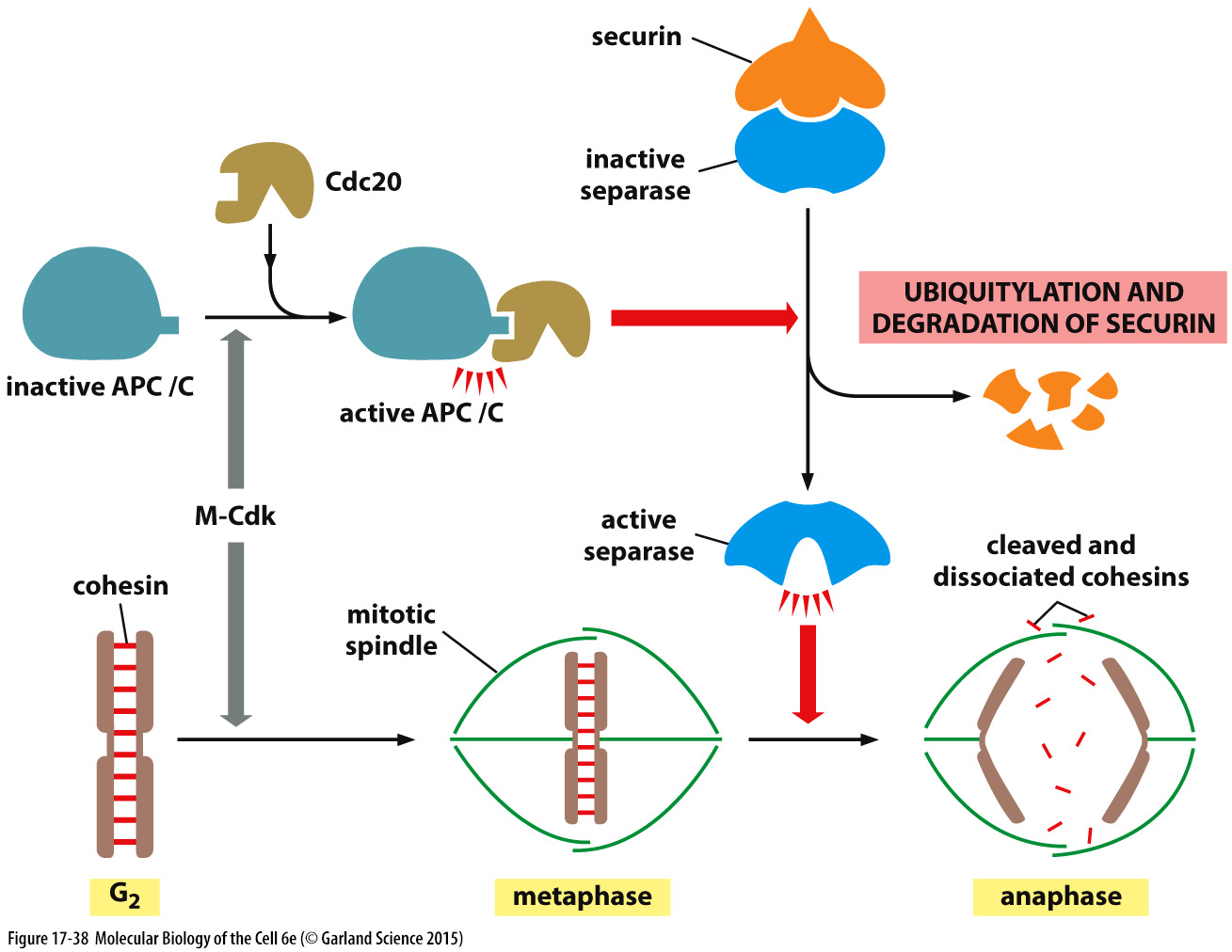 Mechanika buněčného dělení
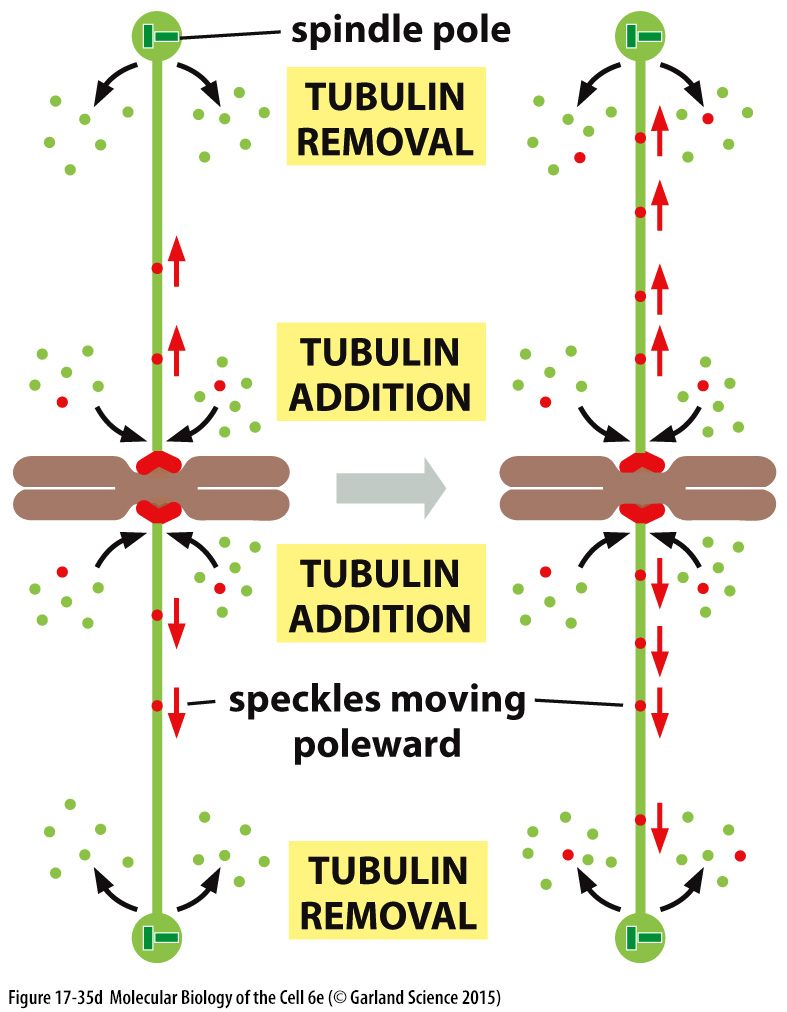 Mechanika buněčného dělení
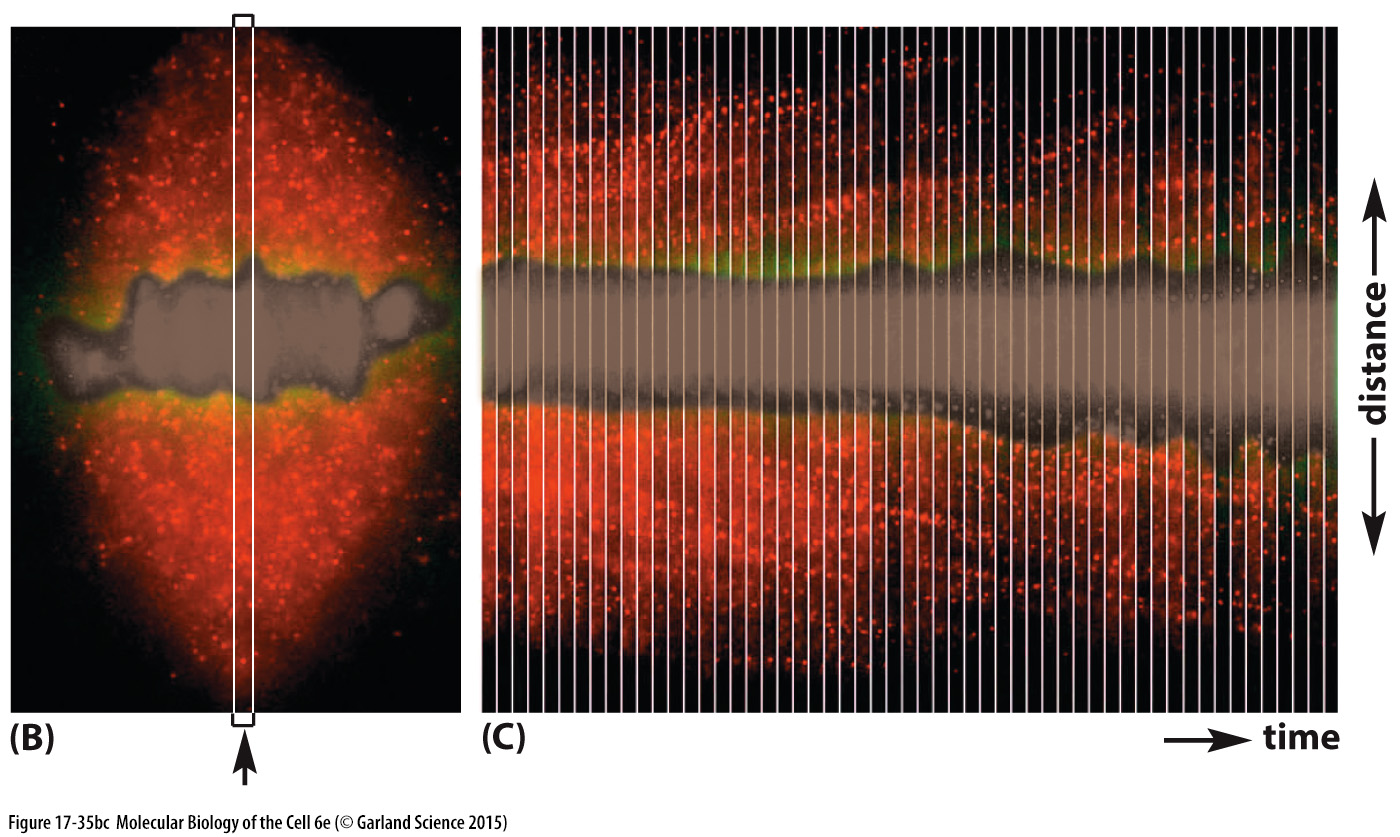 Mechanika buněčného dělení
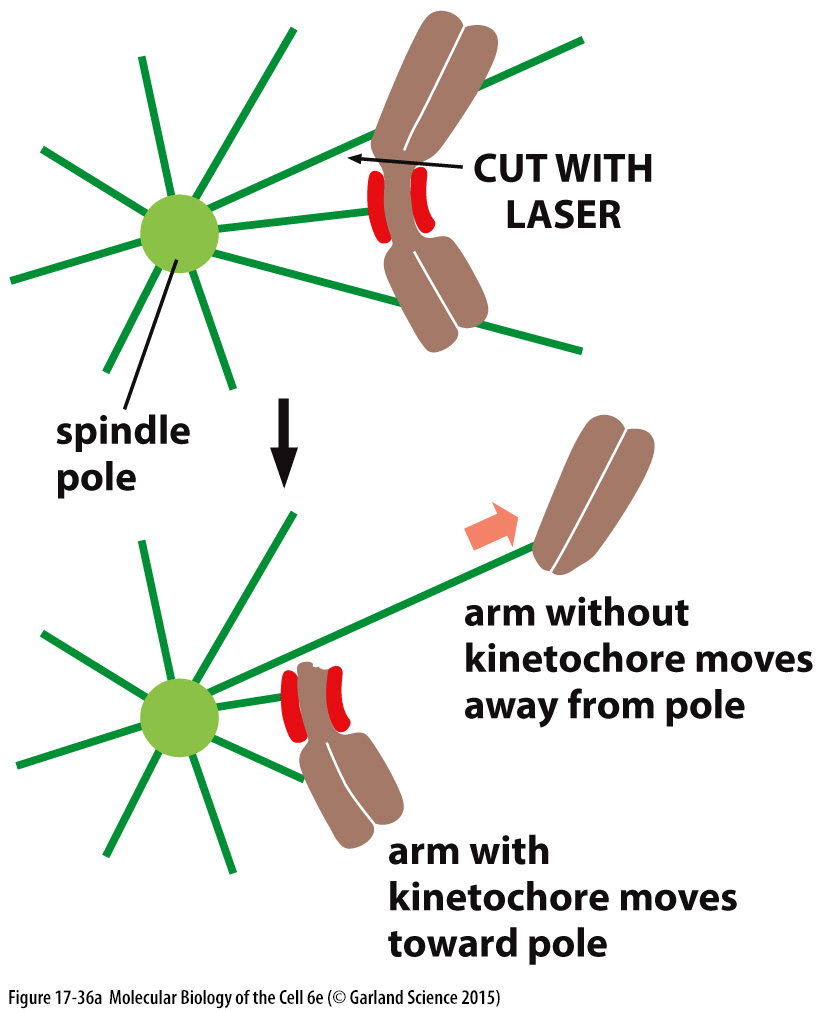 Mechanika buněčného dělení
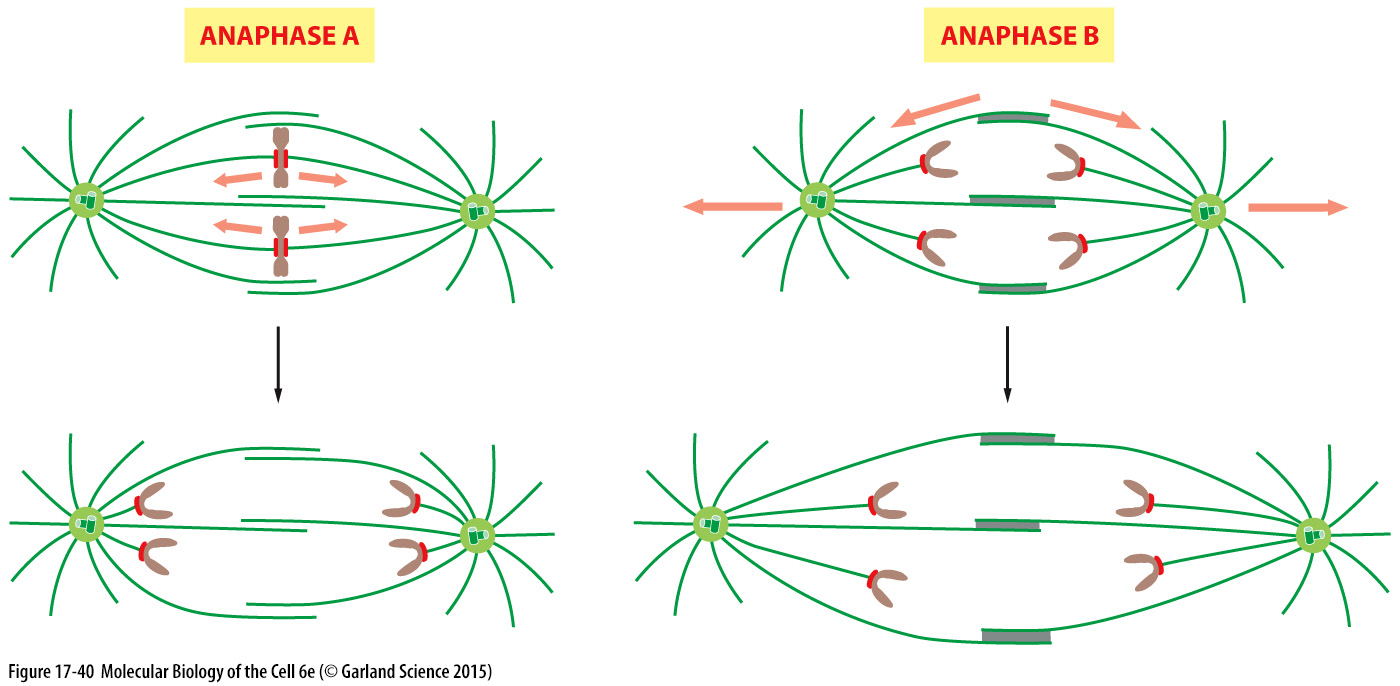 Mechanika buněčného dělení
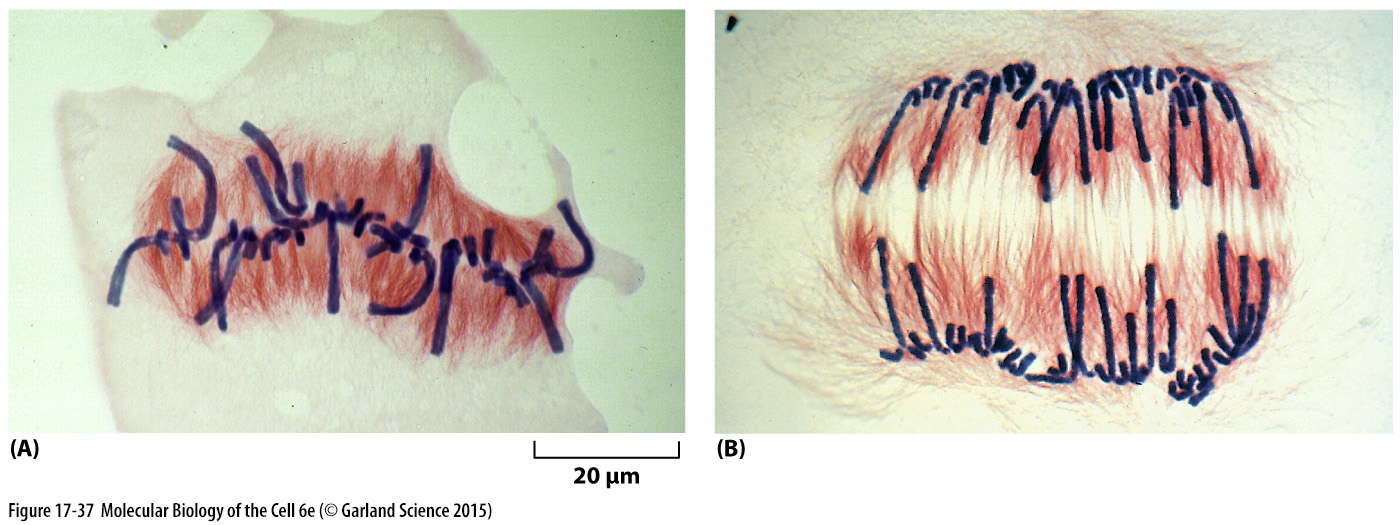 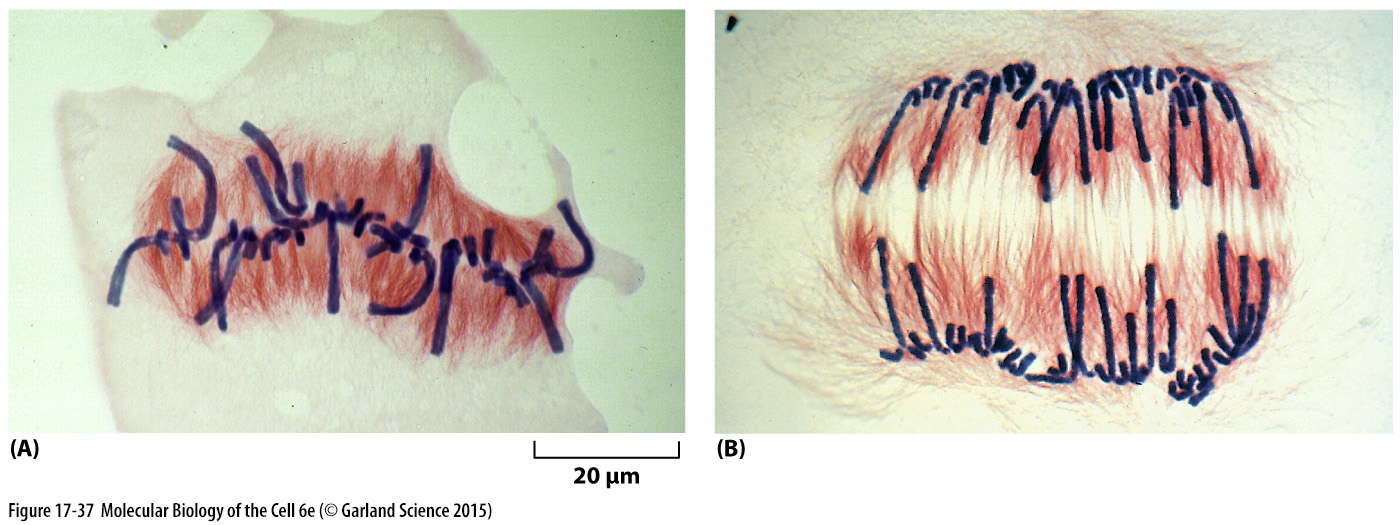 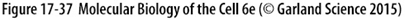 Mechanika buněčného dělení
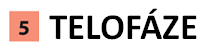 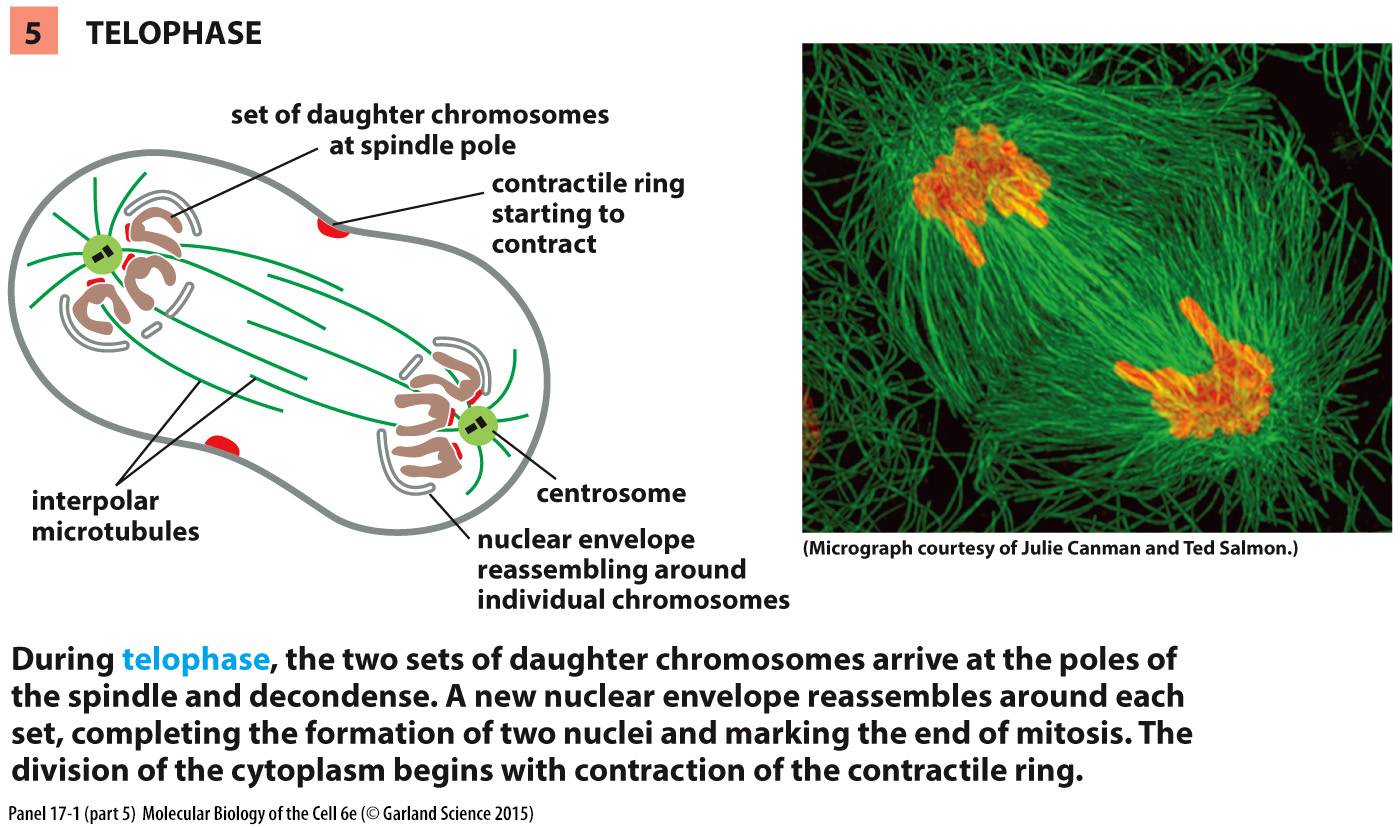 dvě sady dceřinných chromozomů se dostávají k pólům dělicího vřeténka, dekondenzují a kolem každé sady se vytváří nová jaderná membrána
v buňce se tak nacházejí dvě jádra, což značí, že se buňka nachází v závěrečné fázi mitózy
začíná se vytvářet kontraktilní prstenec
Mechanika buněčného dělení
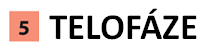 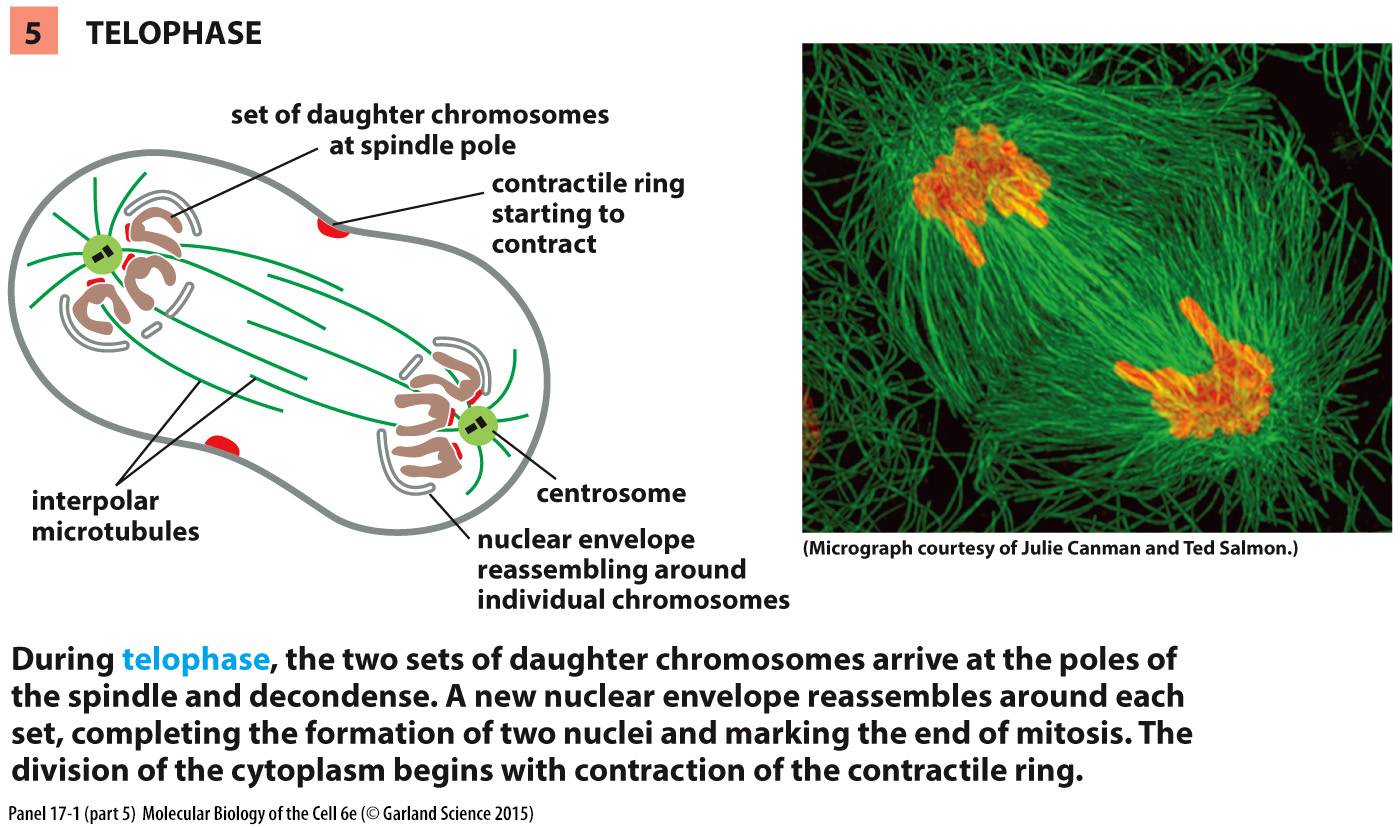 chromozomy červeně, mikrotubuly zeleně
Mechanika buněčného dělení
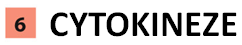 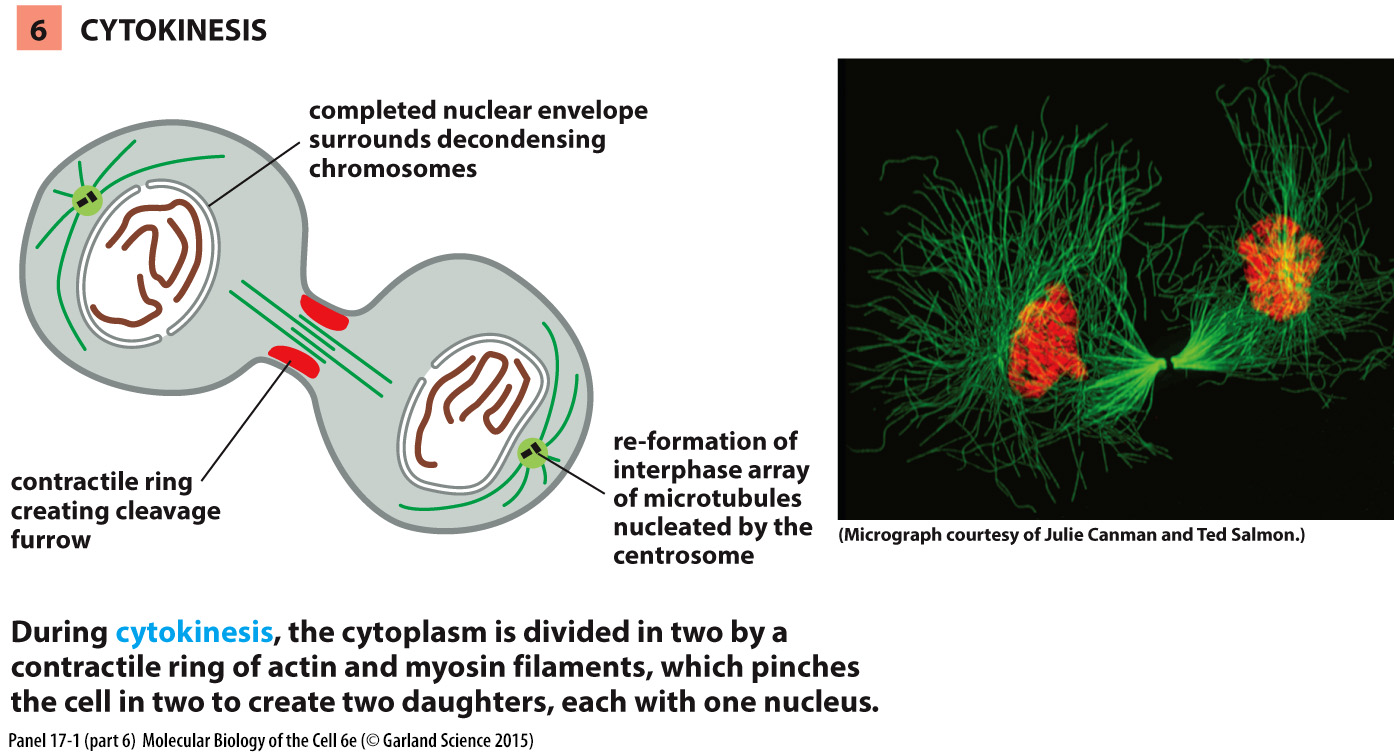 kontraktilní prstenec aktinových a myosinových vláken stahuje buňku, rozděluje cytoplasmu a vytváří dvě dceřinné buňky s vlastním jádrem
Mechanika buněčného dělení
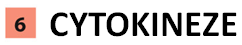 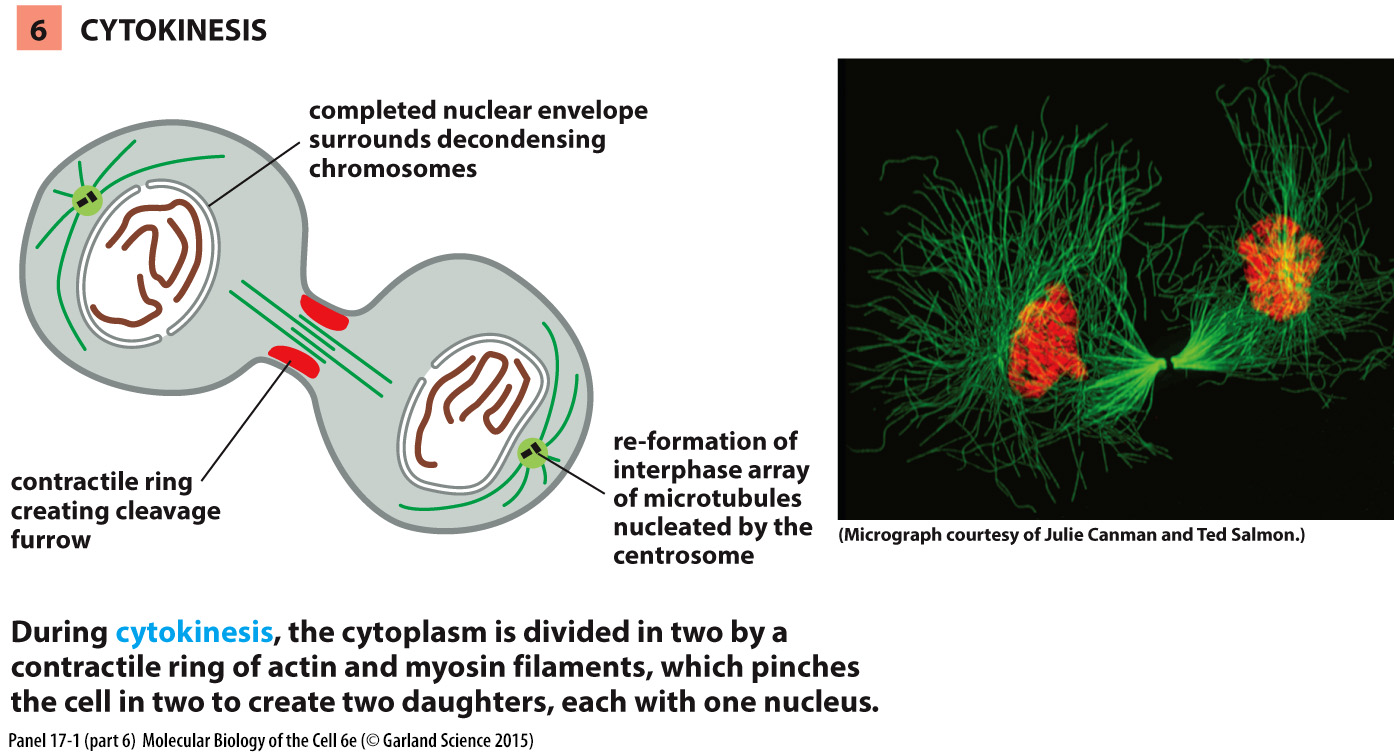 Mechanika buněčného dělení
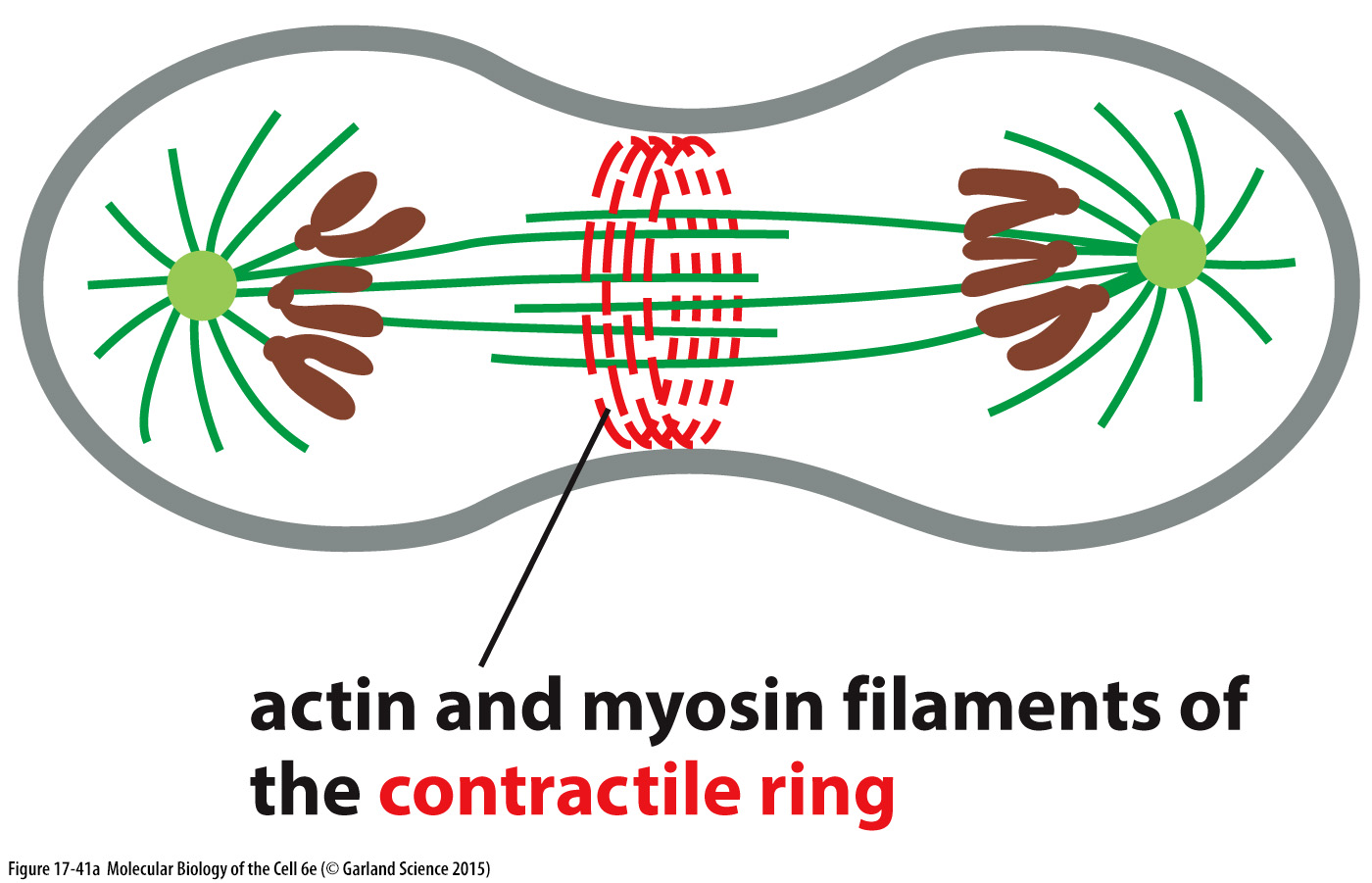 Mechanika buněčného dělení
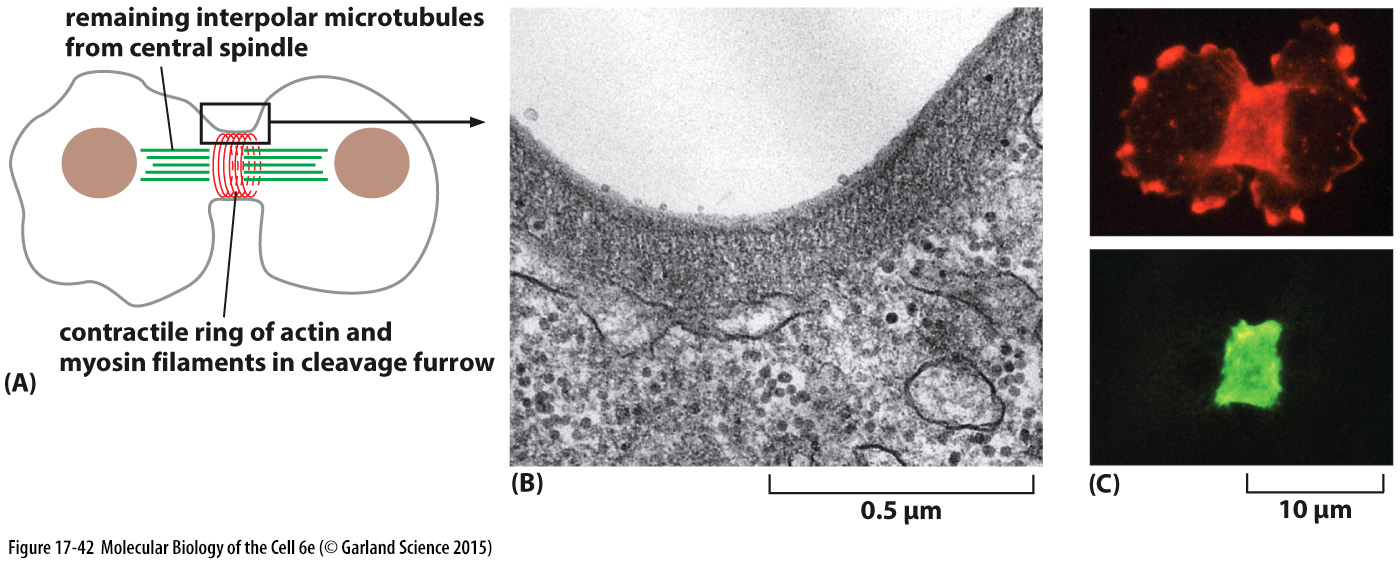 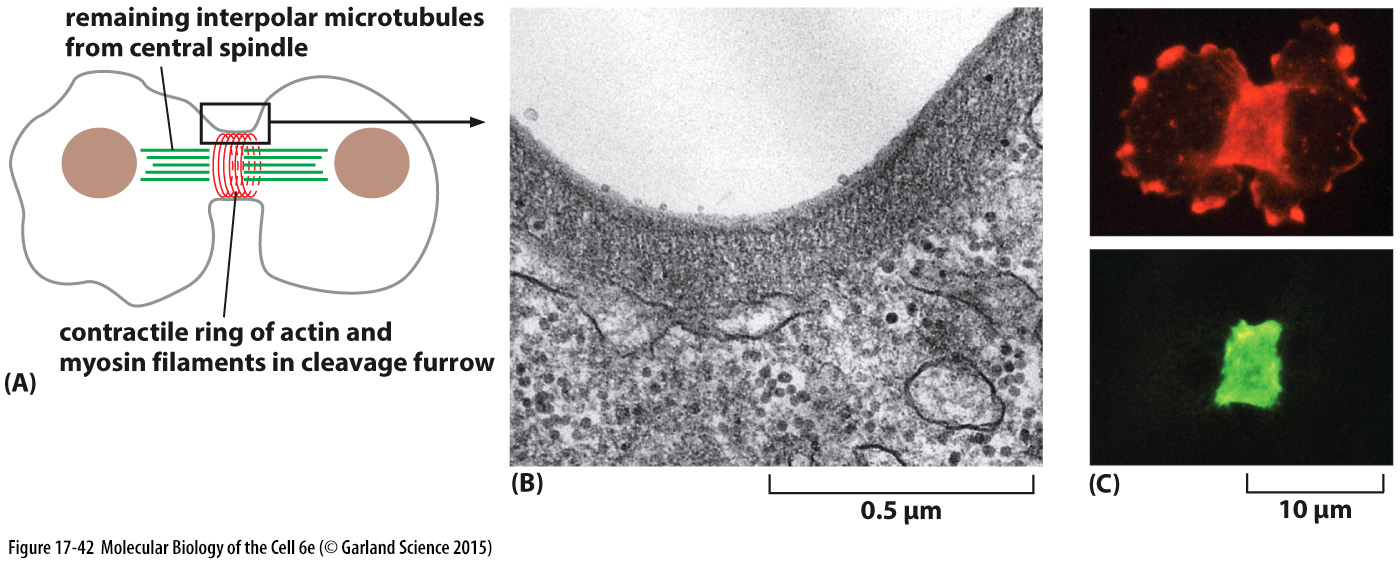 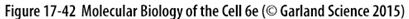 Mechanika buněčného dělení
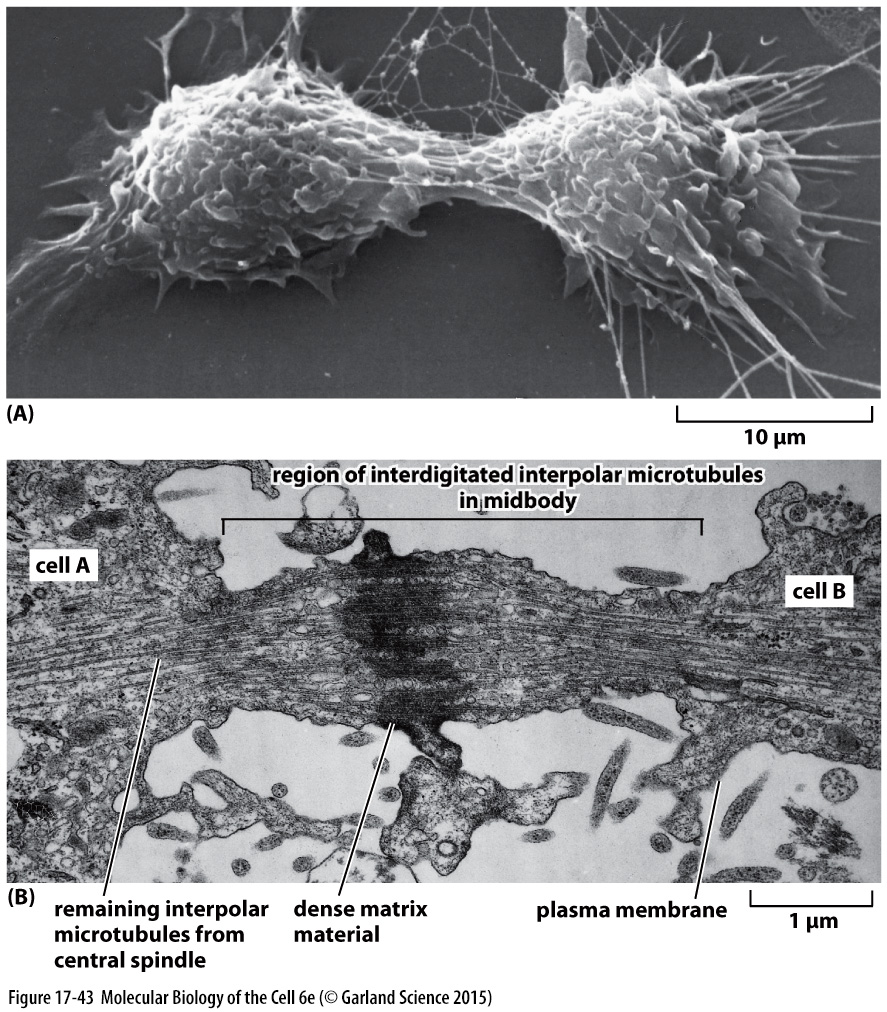 Mechanika buněčného dělení
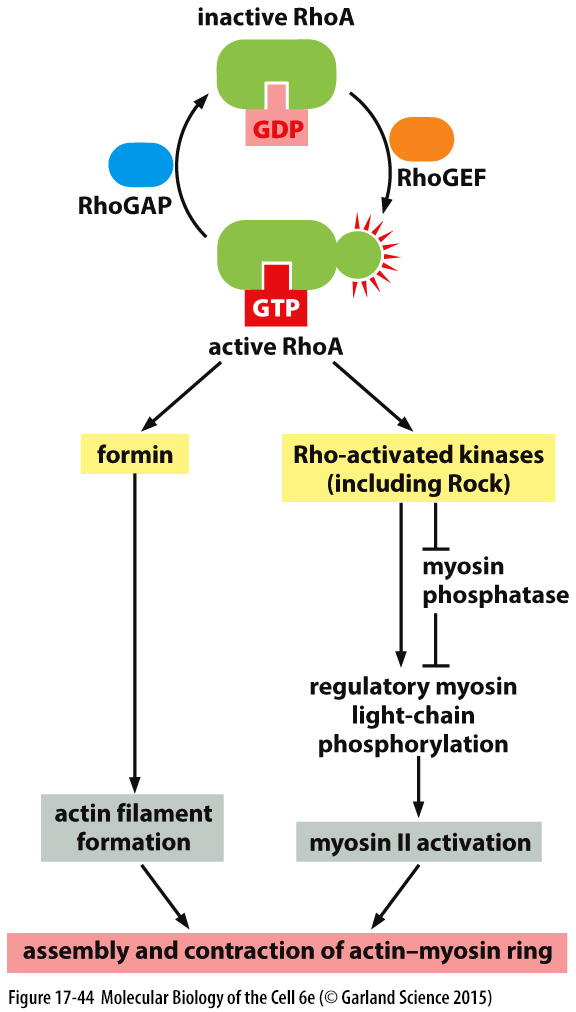 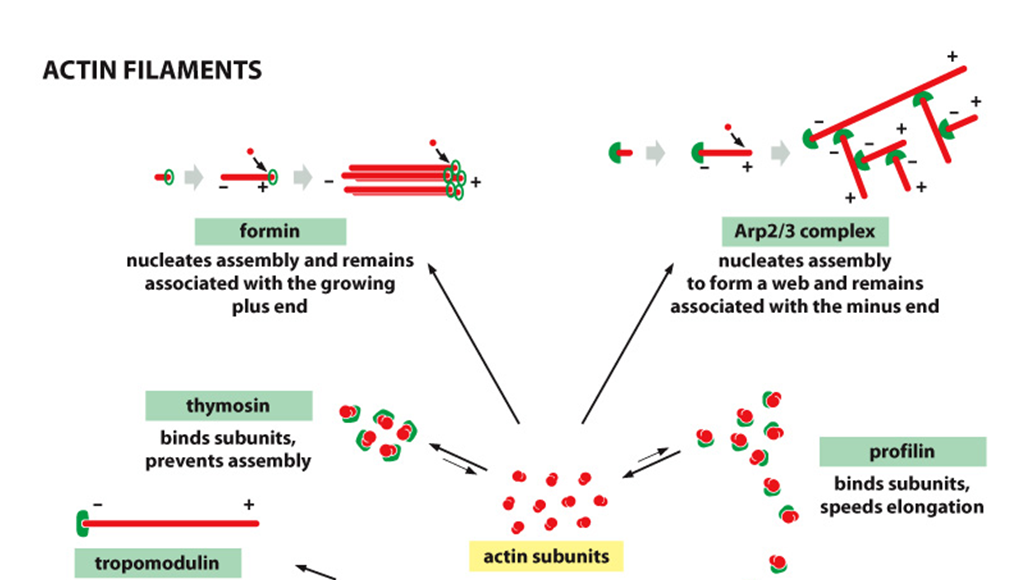